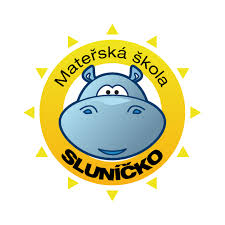 Zdravé stravování v MŠ Sluníčko
školní rok 2018/2019
Pitný režim
Neperlivá voda s citronem a pomerančem, 
ovocný neslazený čaj
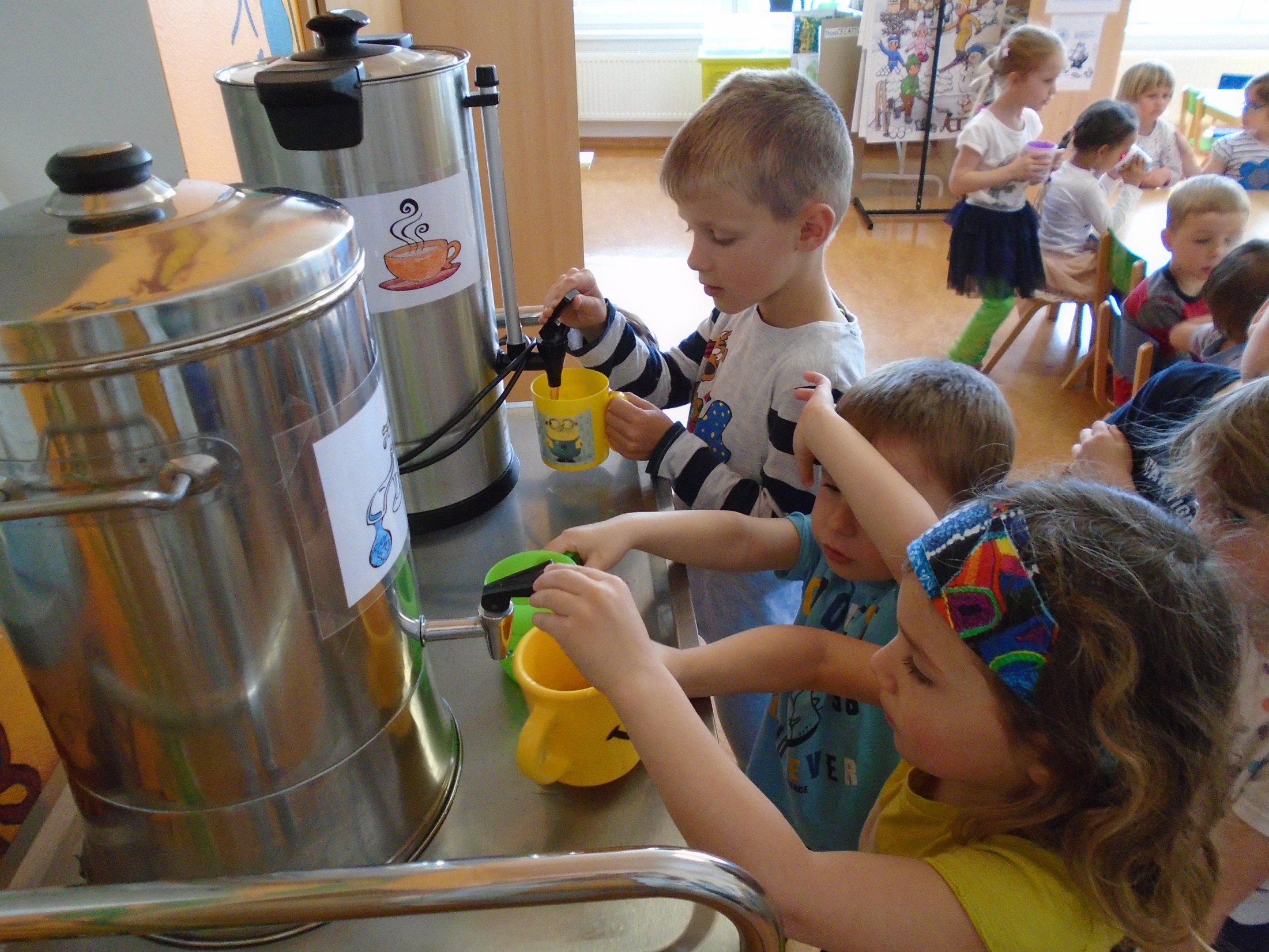 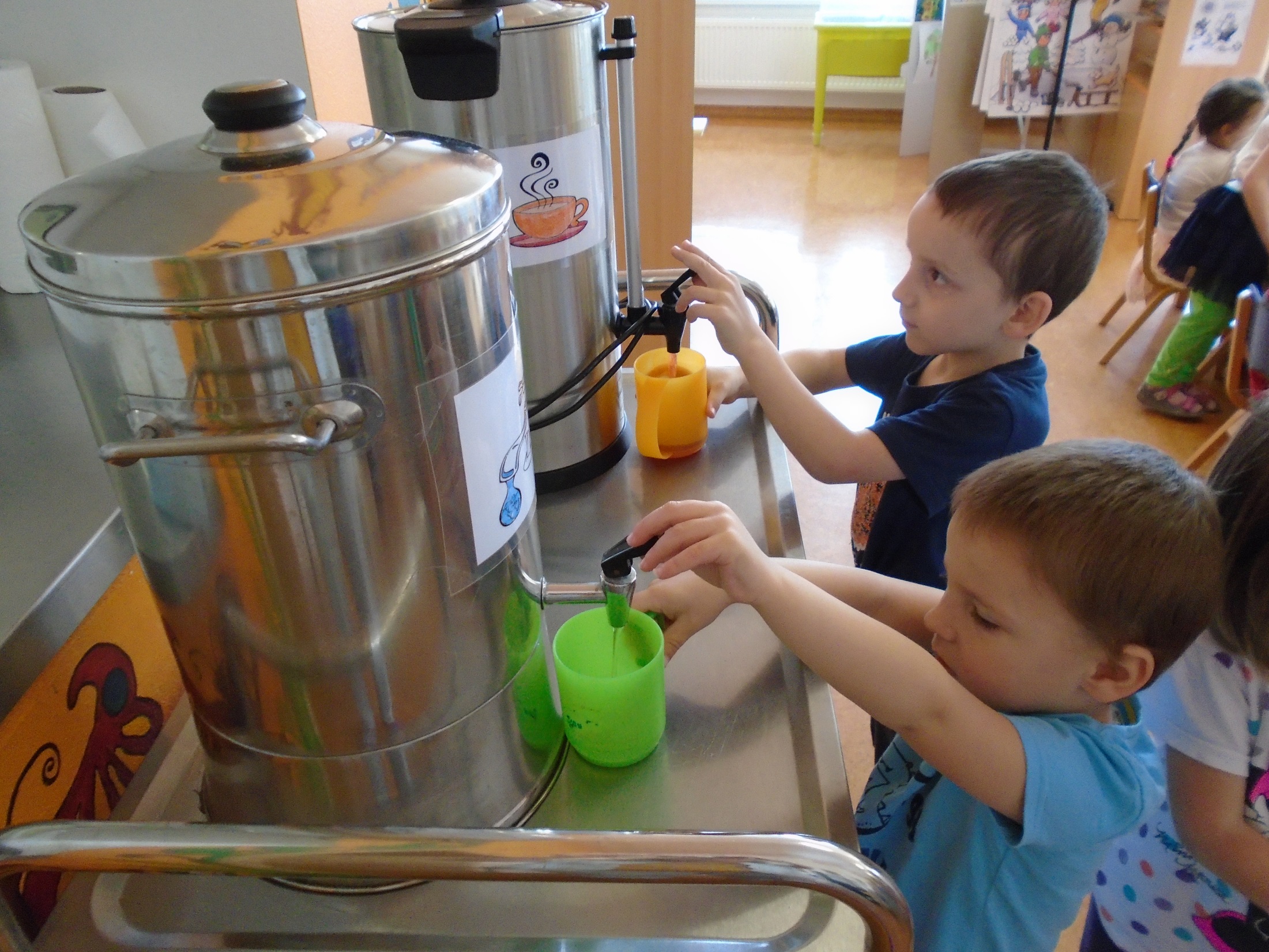 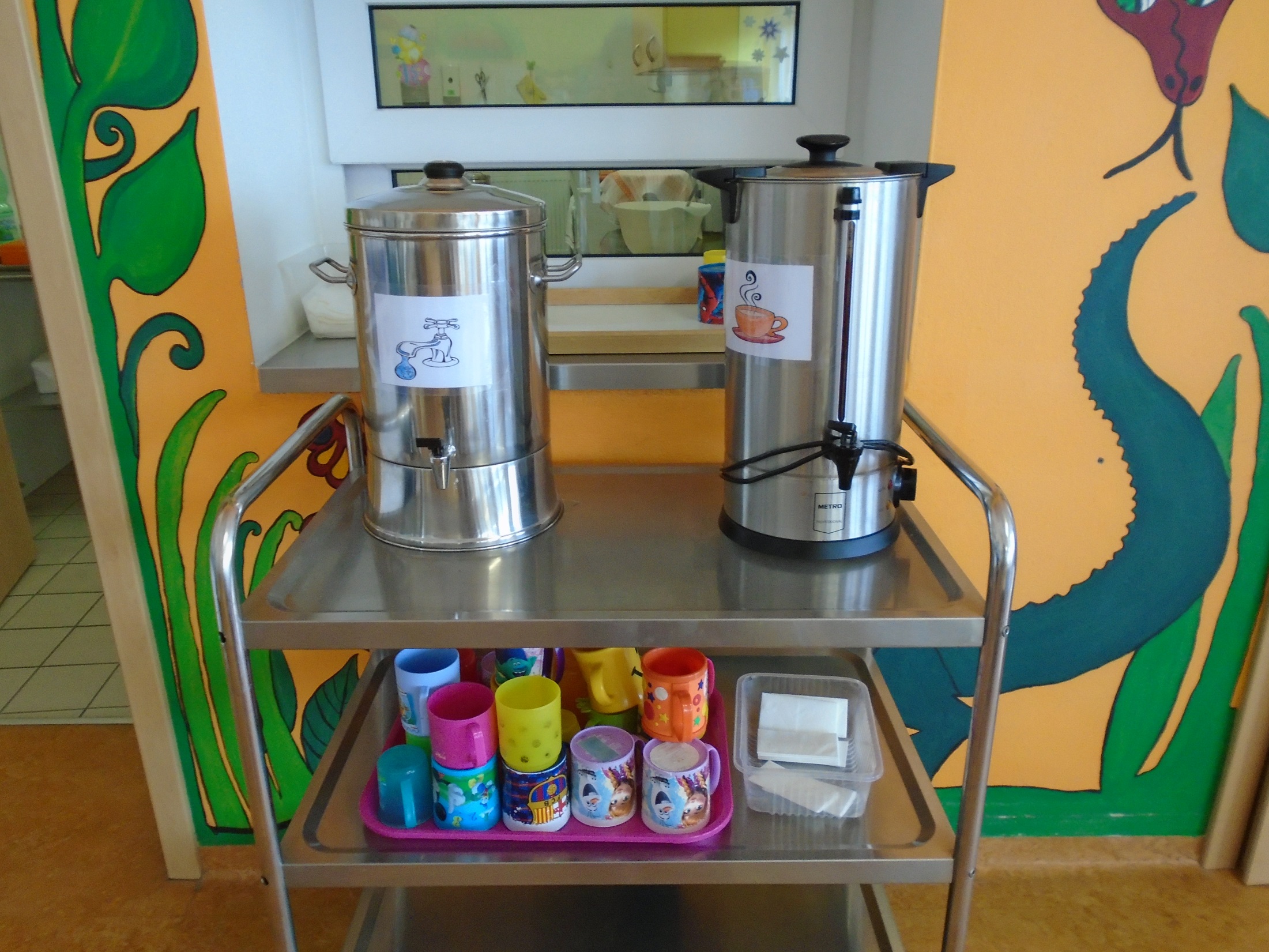 Zdravé pomazánky
V naší MŠ Sluníčko připravujeme 3x až 4x týdně zdravé pomazánky ke svačinkám. Základ těchto pomazánek je vždy tvaroh a přidáváme pomazánkové máslo a žervé. V některých recepturách se také objevuje kozí sýr nebo sýr Cottage. Snažíme se suroviny obměňovat a také děti zvykat na nové chutě, například kozího sýra dáváme jen malou část, aby si děti zvykaly na specifickou chuť. Tvaroh a většinu mléčných výrobků nakupujeme od Madety a také nakupujeme na rodinné farmě v Krhanicích. Součástí pomazánek je čerstvá zelenina, sýr, bylinky, sardinky, tuňák, vejce, sterilované fazole, cizrna, čočka, avokádo a výbornou chuť pomazánek podtrhuje čerstvý chléb, např. kváskový nebo tmavý celozrnný.
Přesnídávky a svačinky
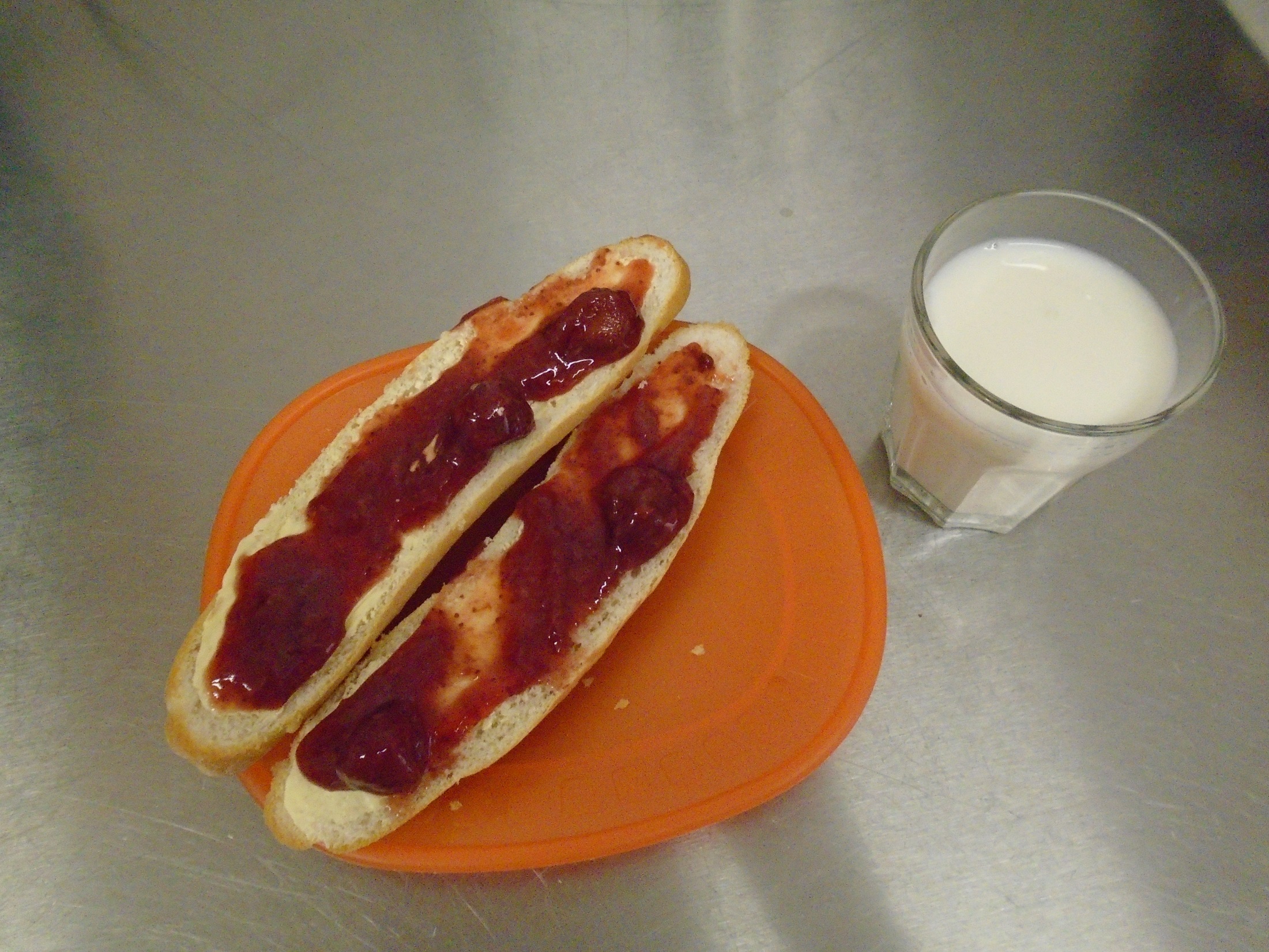 Fazolová pomazánka, chléb, okurka
Rohlík s máslem, jahodová marmeláda, mléko
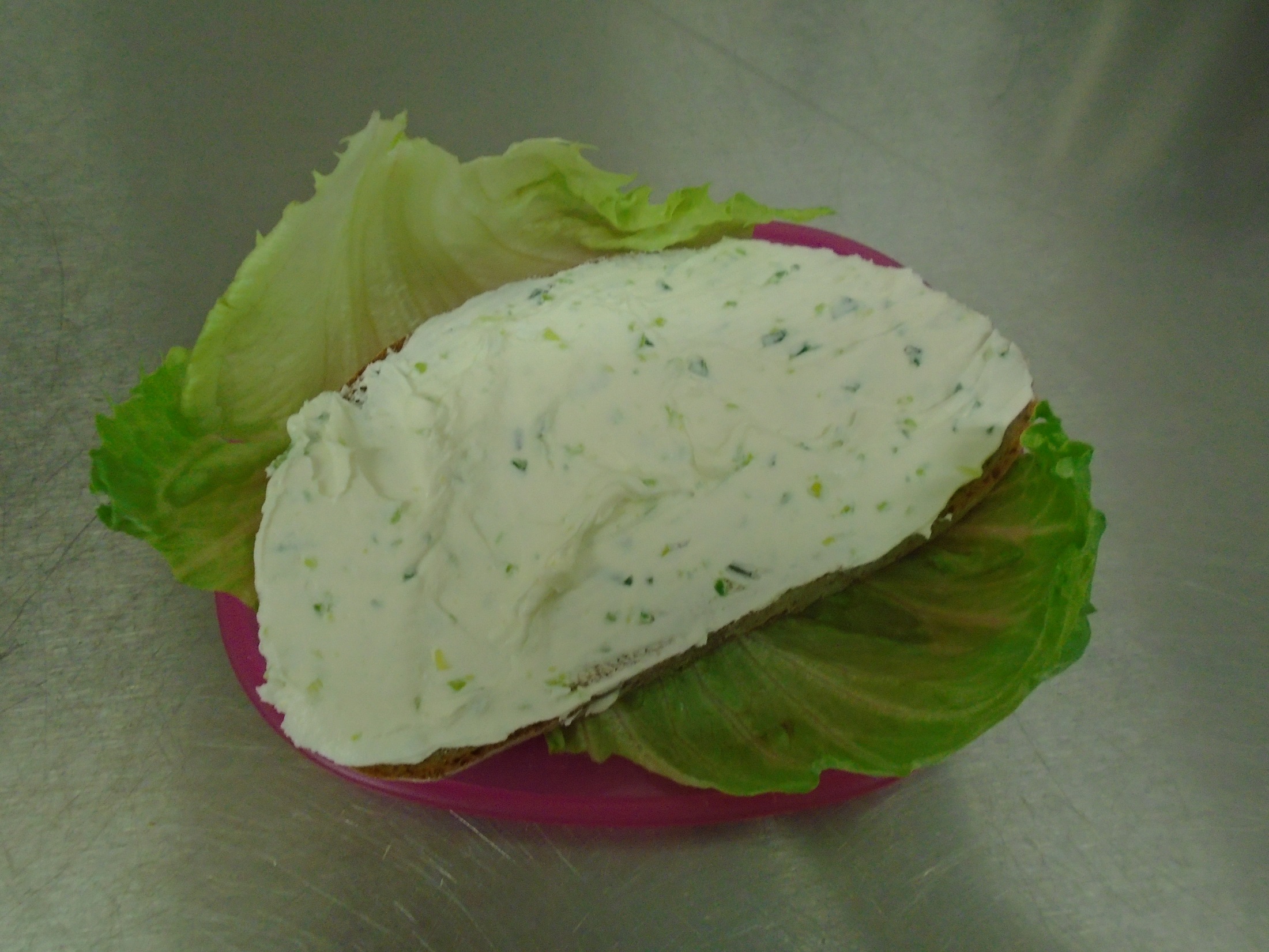 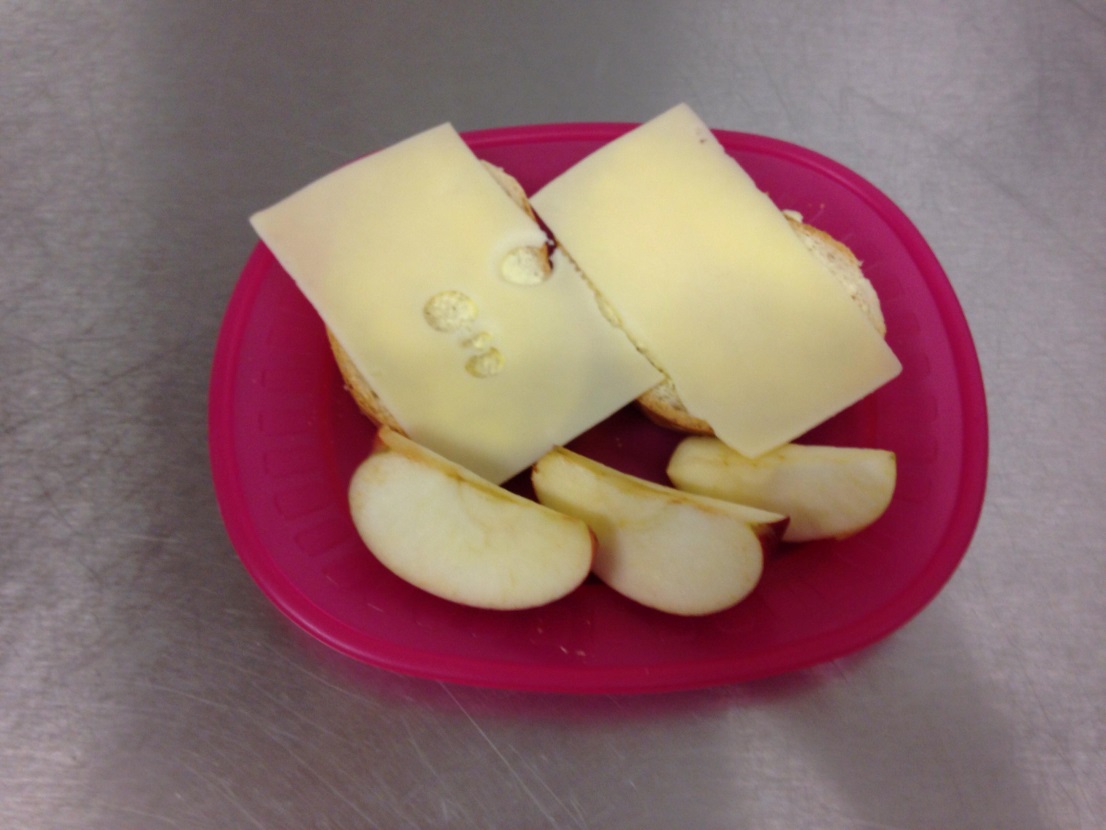 Chléb, pomazánka z Lučiny 
a čerstvého pórku s přídavkem 
kozího sýru, ledový salát
Veka s máslem, plátkový sýr, 
jablko
Přesnídávky a svačinky
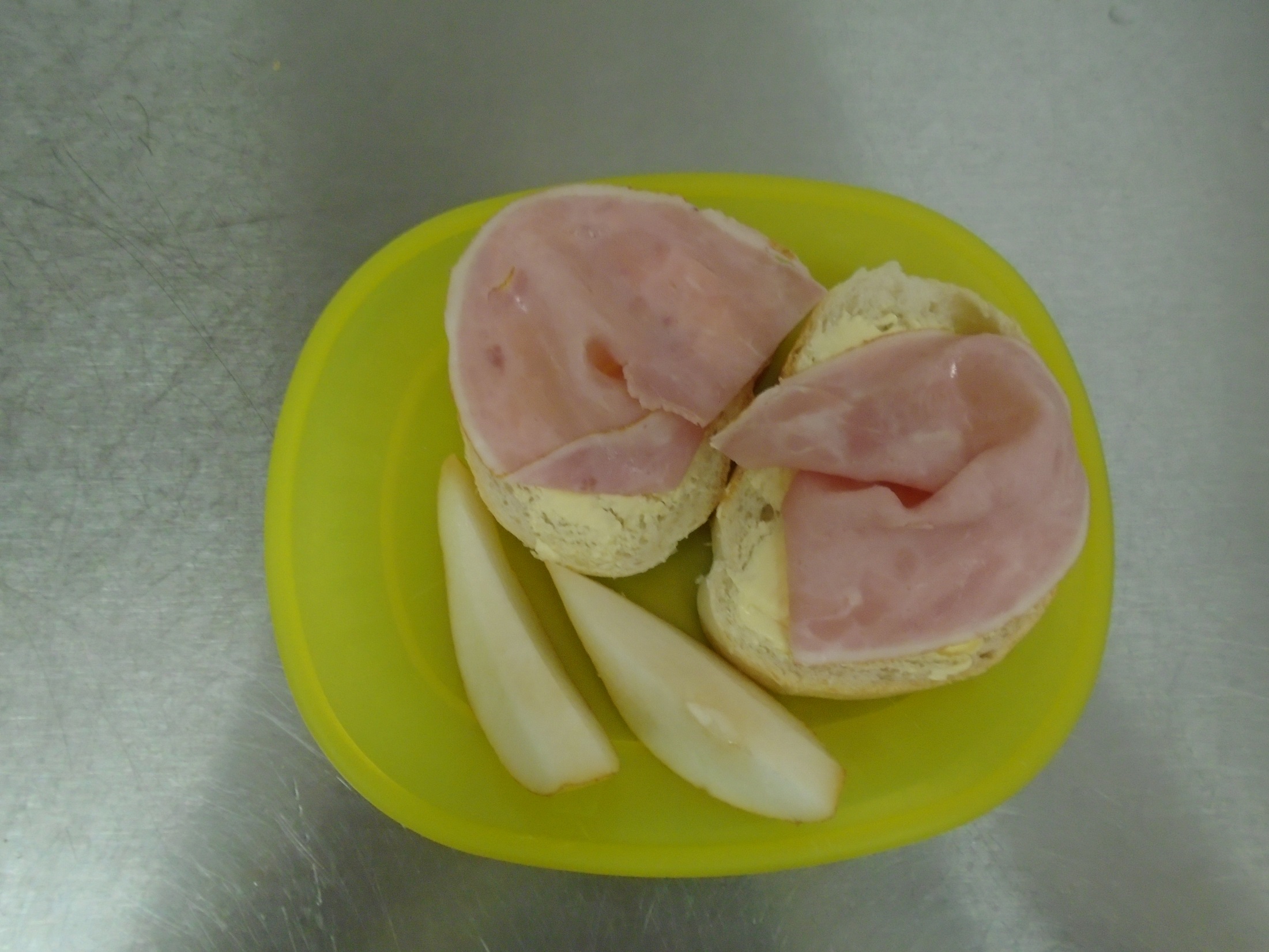 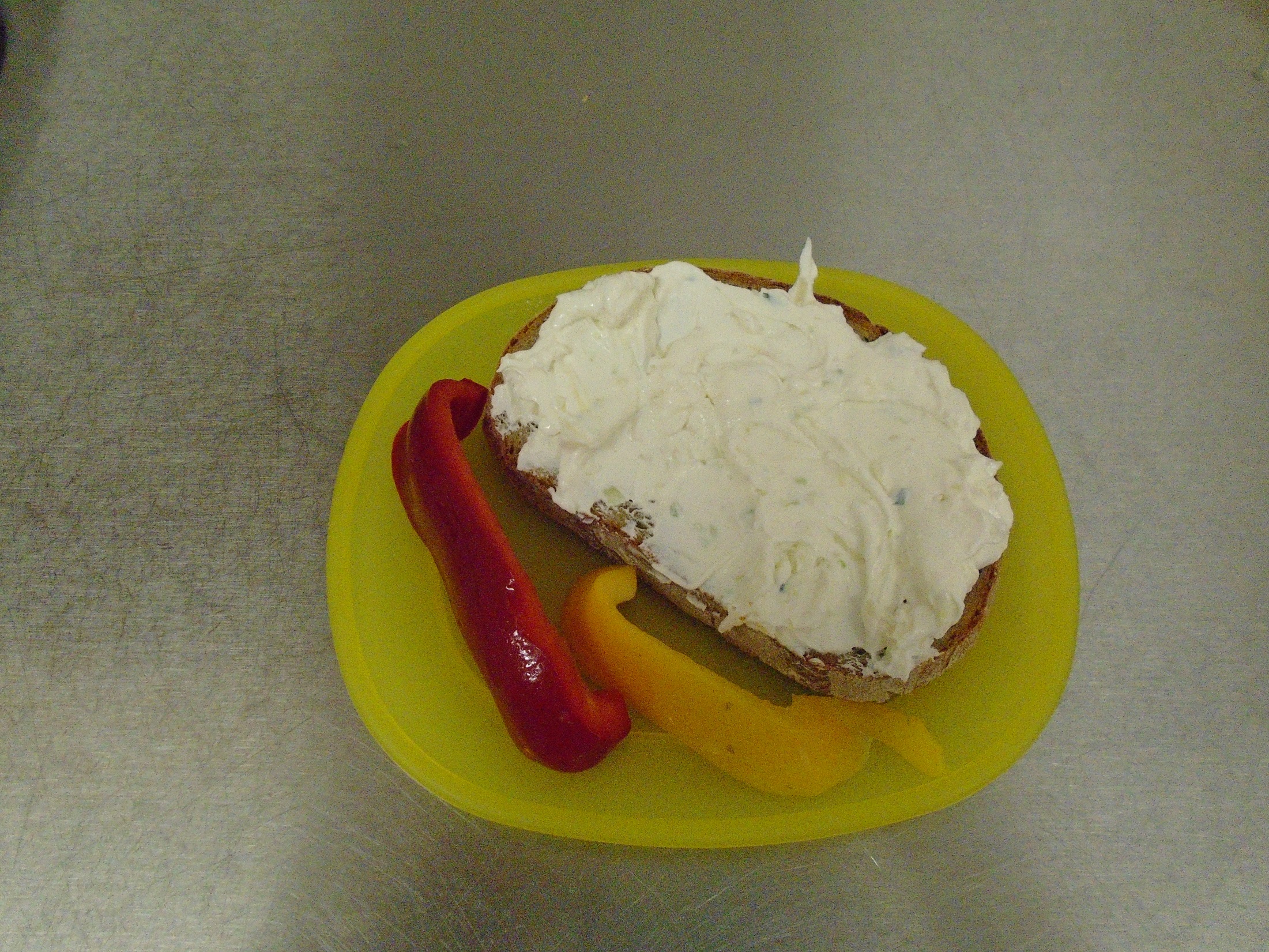 Chléb tmavý celozrnný s máslem a plátkovým sýrem, jablko
Veka s máslem a šunkou,
 hruška
Sýrová pomazánka, 
chléb, paprika
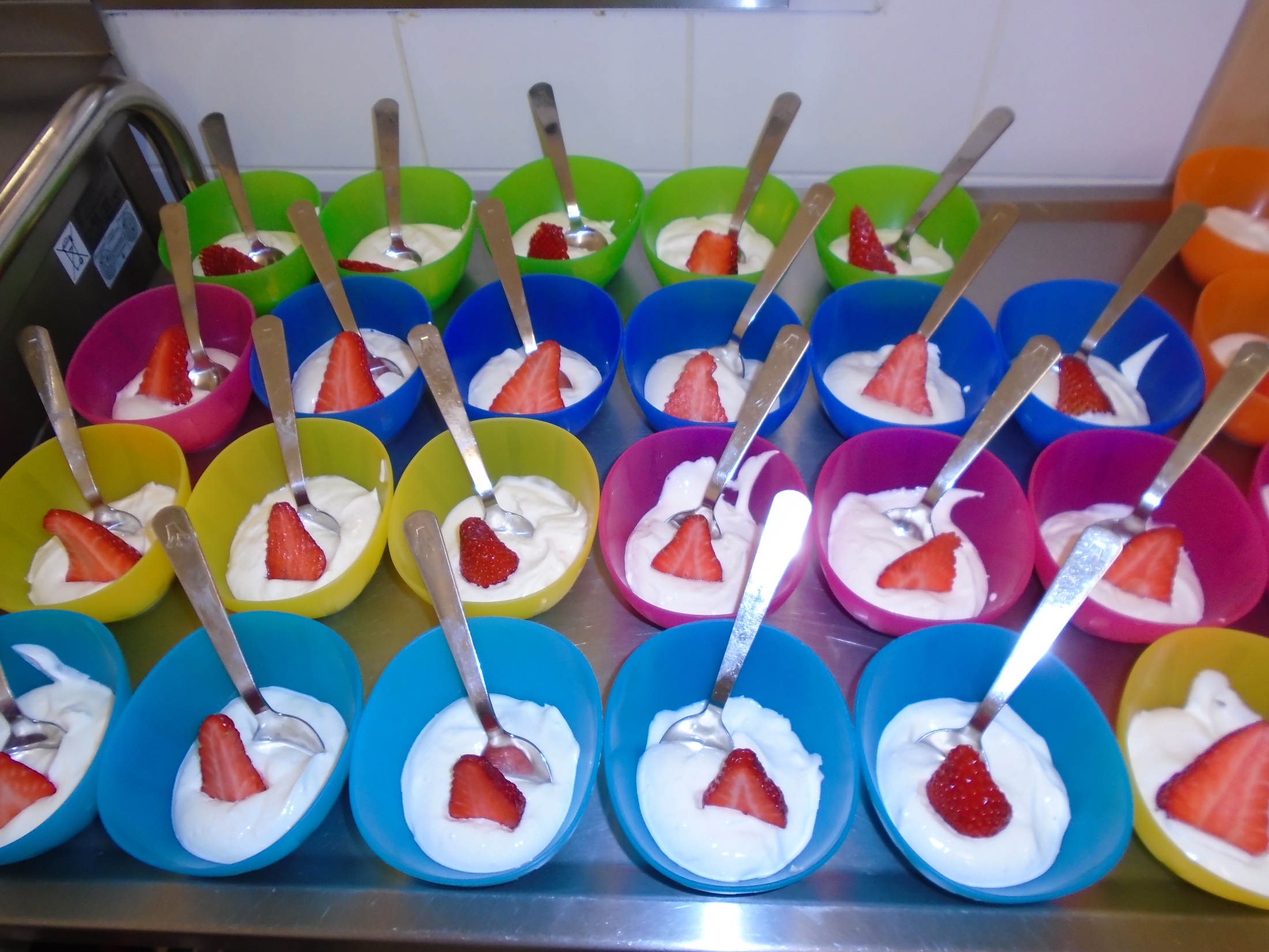 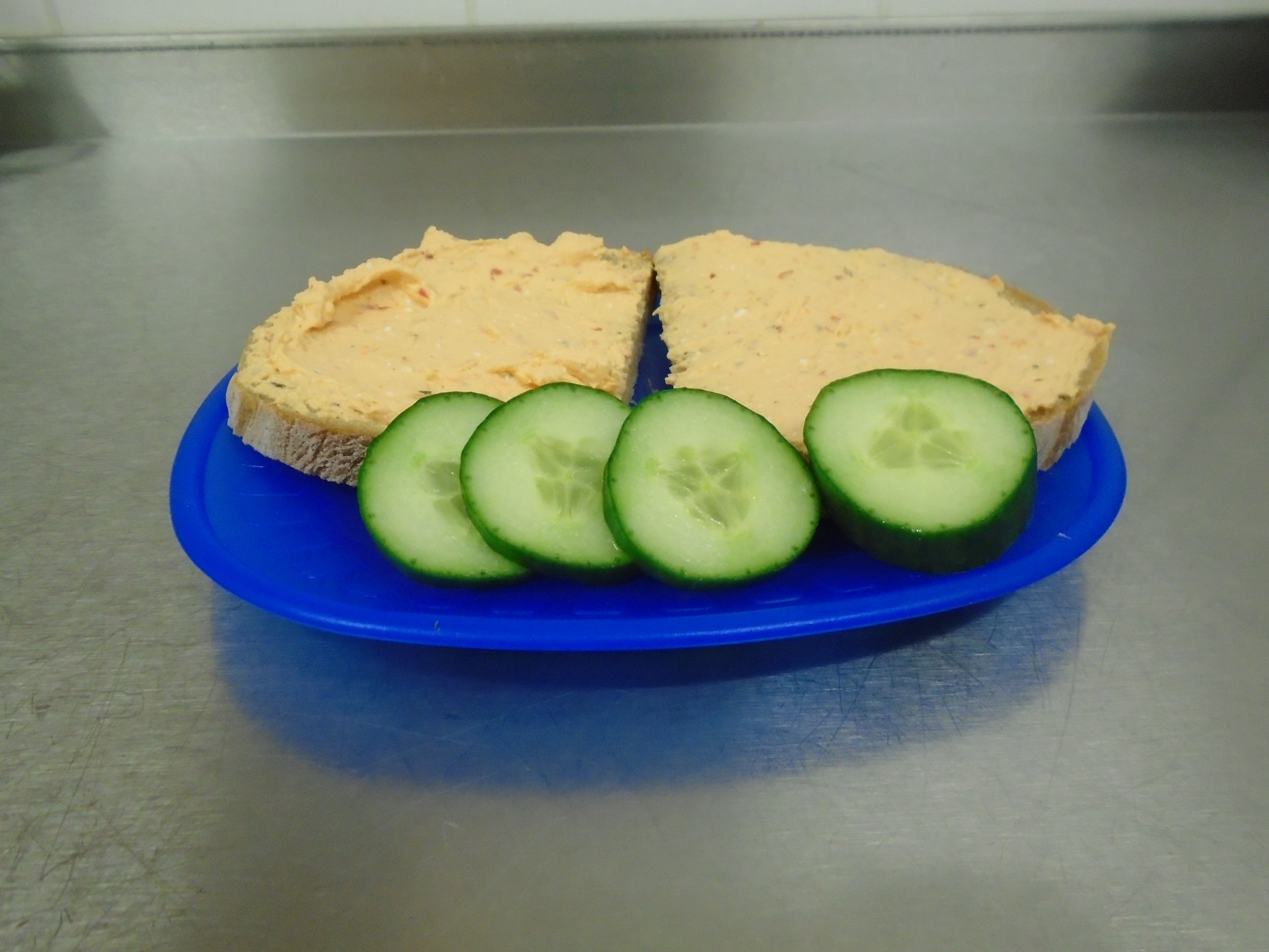 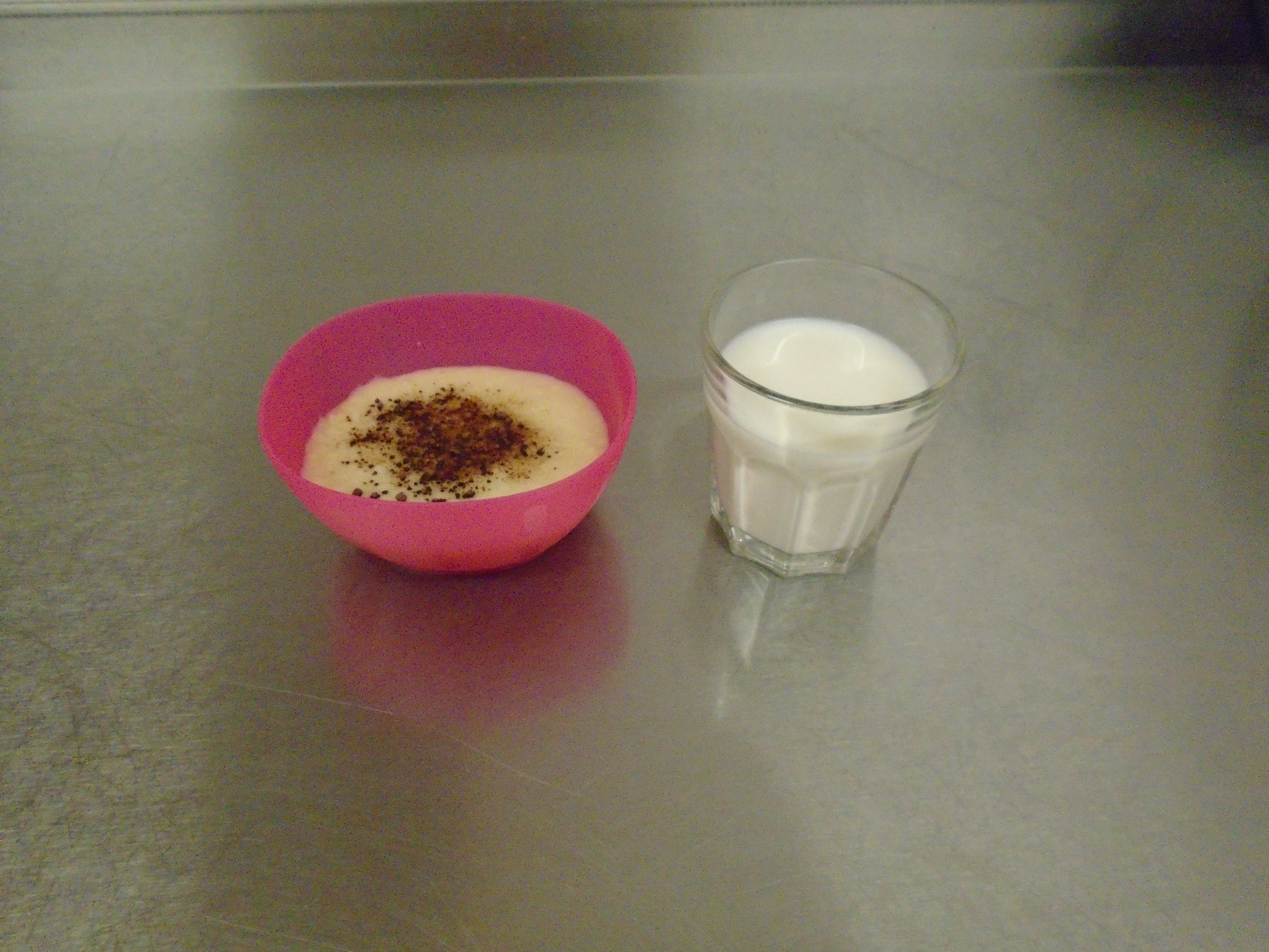 Tvarohová pomazánka s ajvarem, 
chléb, okurka
Jáhlová kaše s banánem, mléko
Domácí pacholík s jahodami
Přesnídávky a svačinky
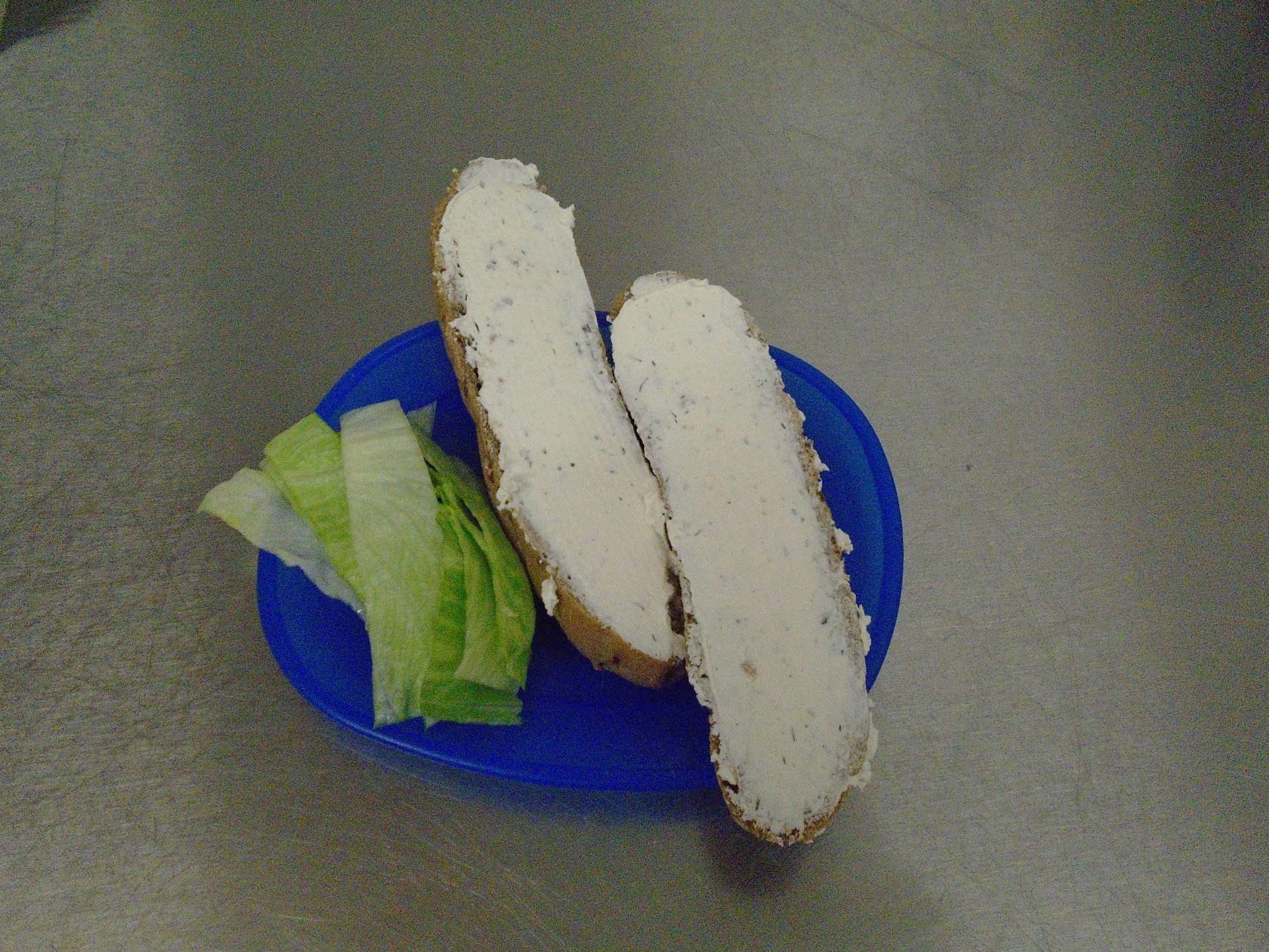 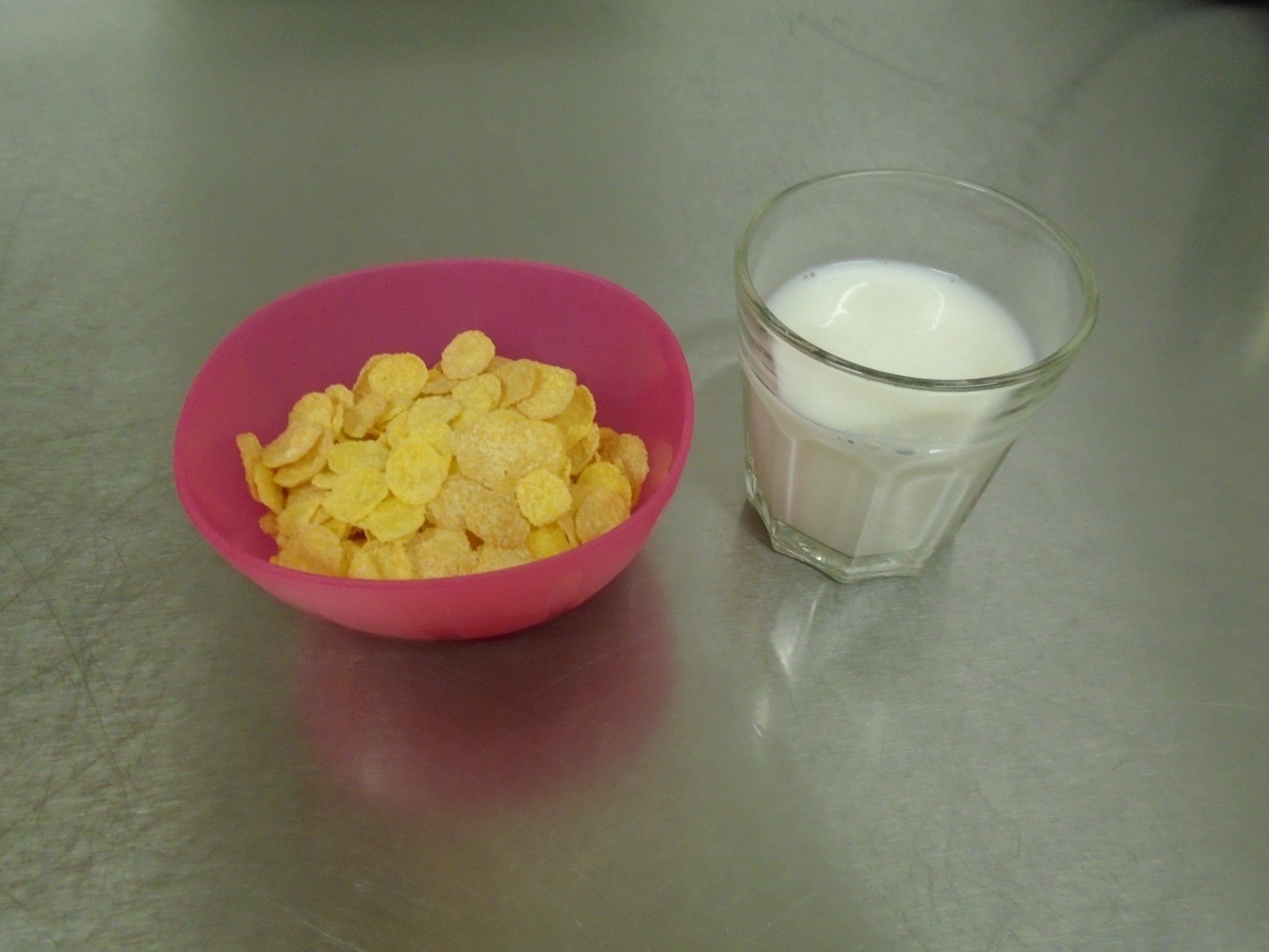 Ředkvičková pomazánka, 
chléb tmavý celozrnný, mrkev
Rohlík sojový, nadýchaná lučina
 s bylinkami, ledový salát
Cornflakes, mléko
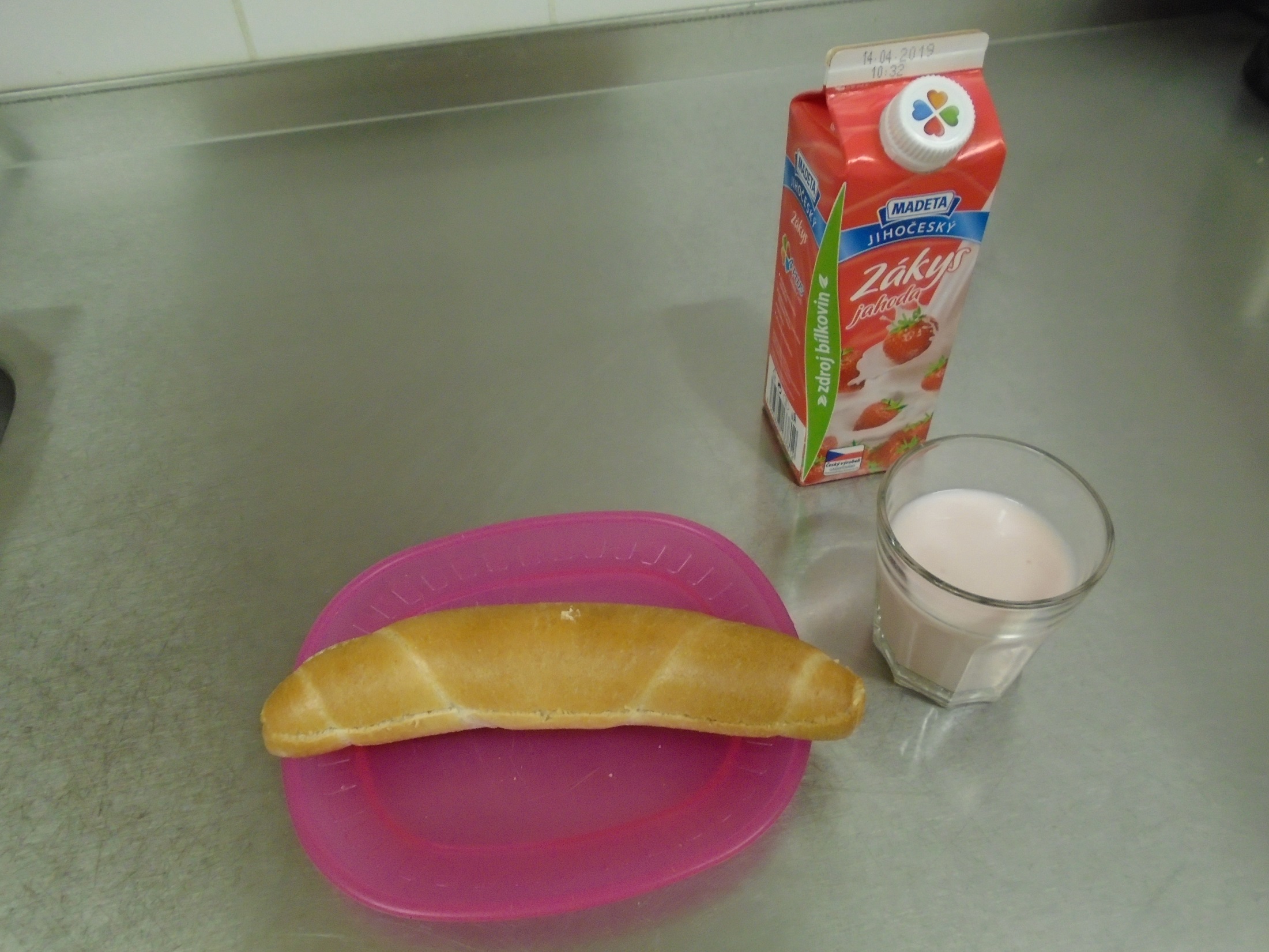 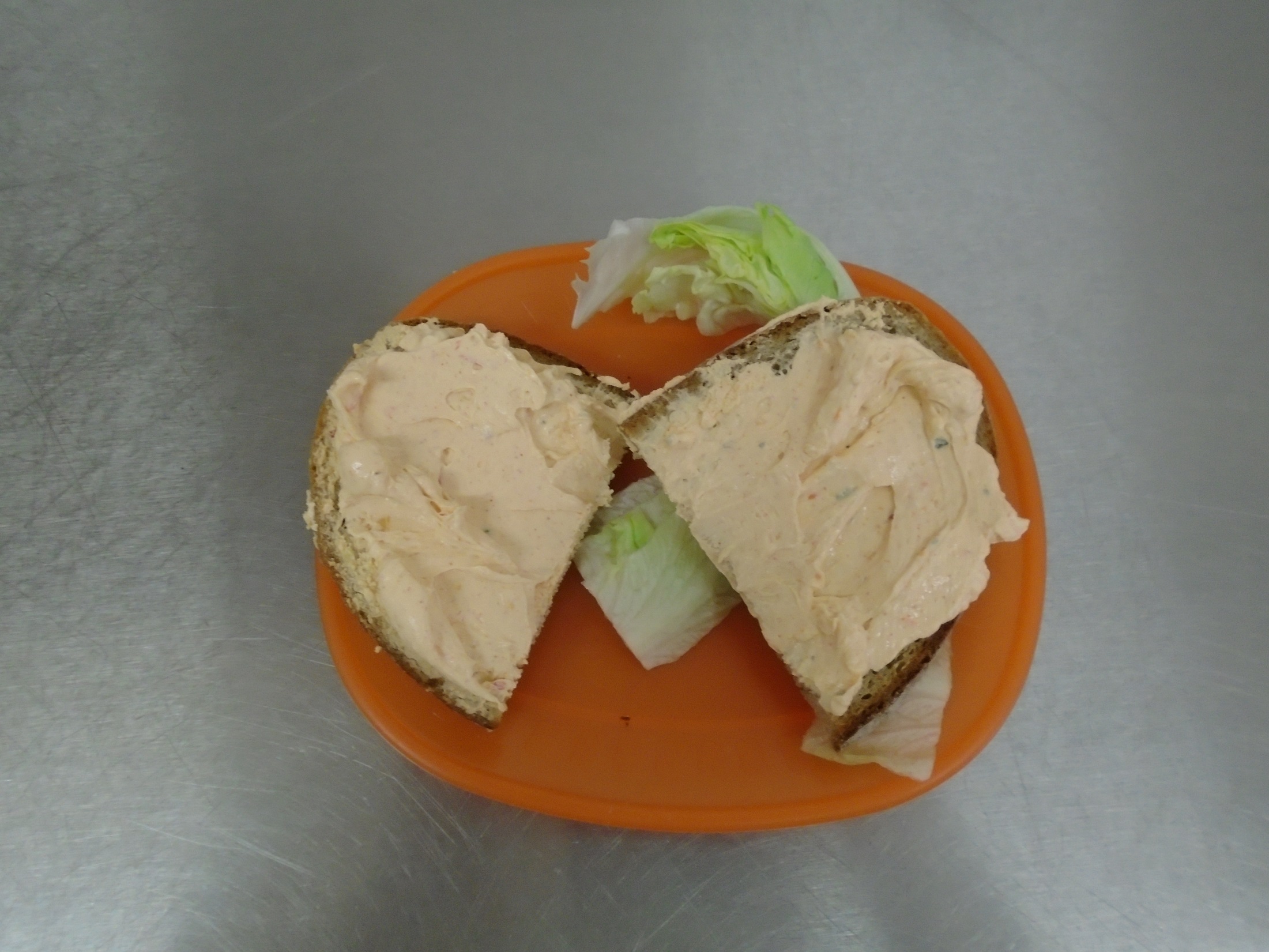 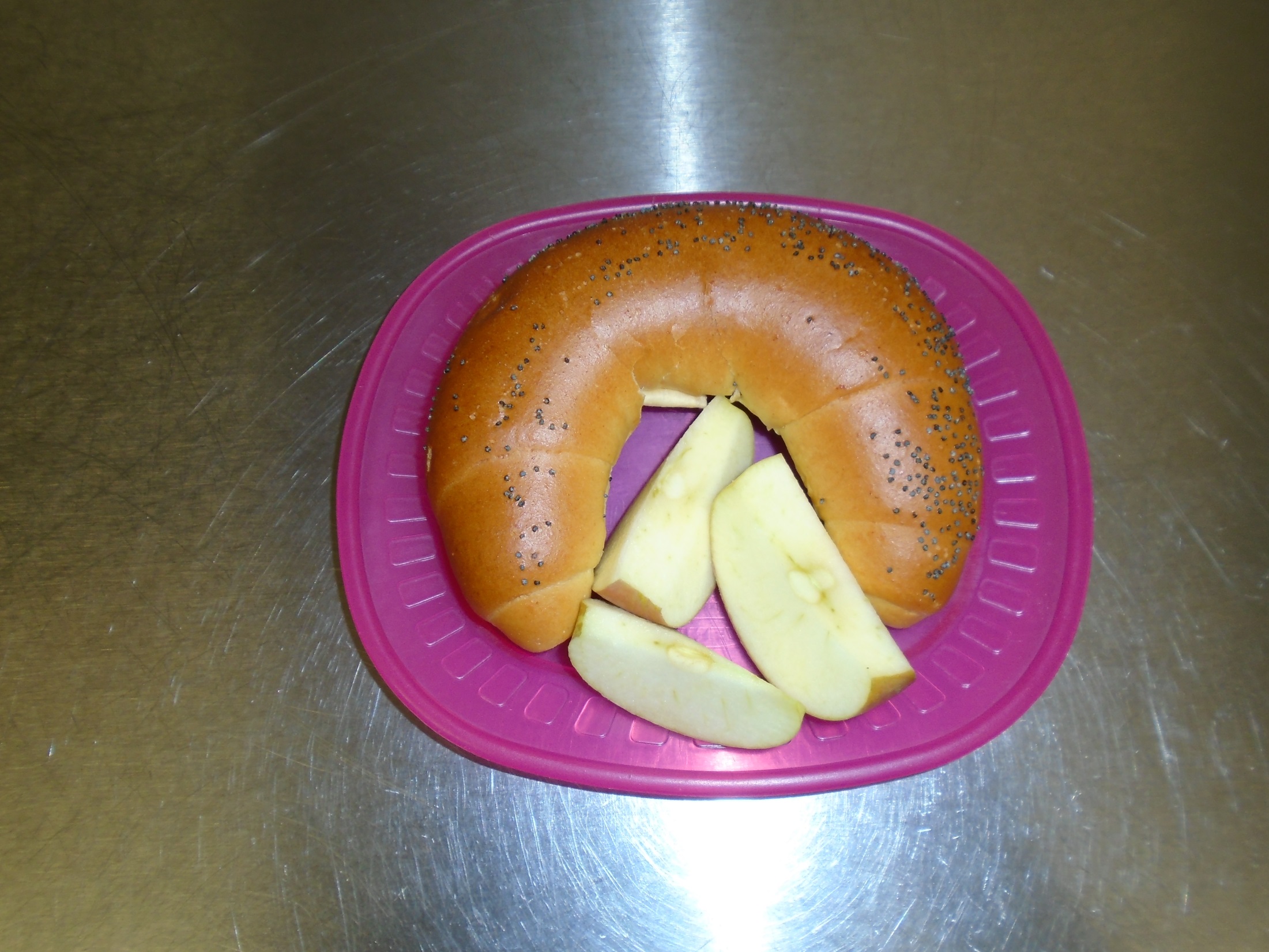 Loupák, jablko
Rohlík s máslem, 
jahodový zákys
Pomazánka rozhuda, 
chléb, ledový salát
Přesnídávky a svačinky
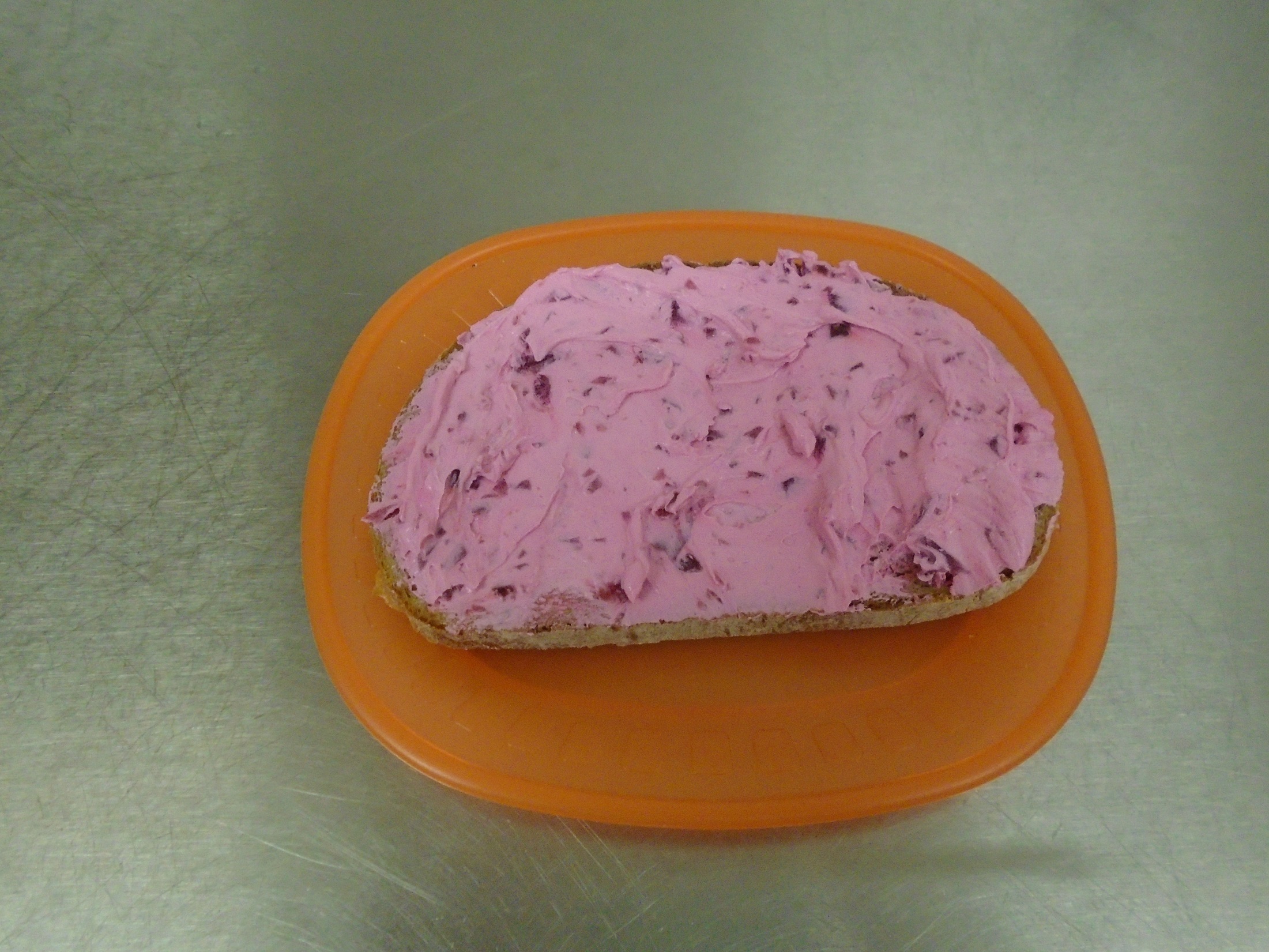 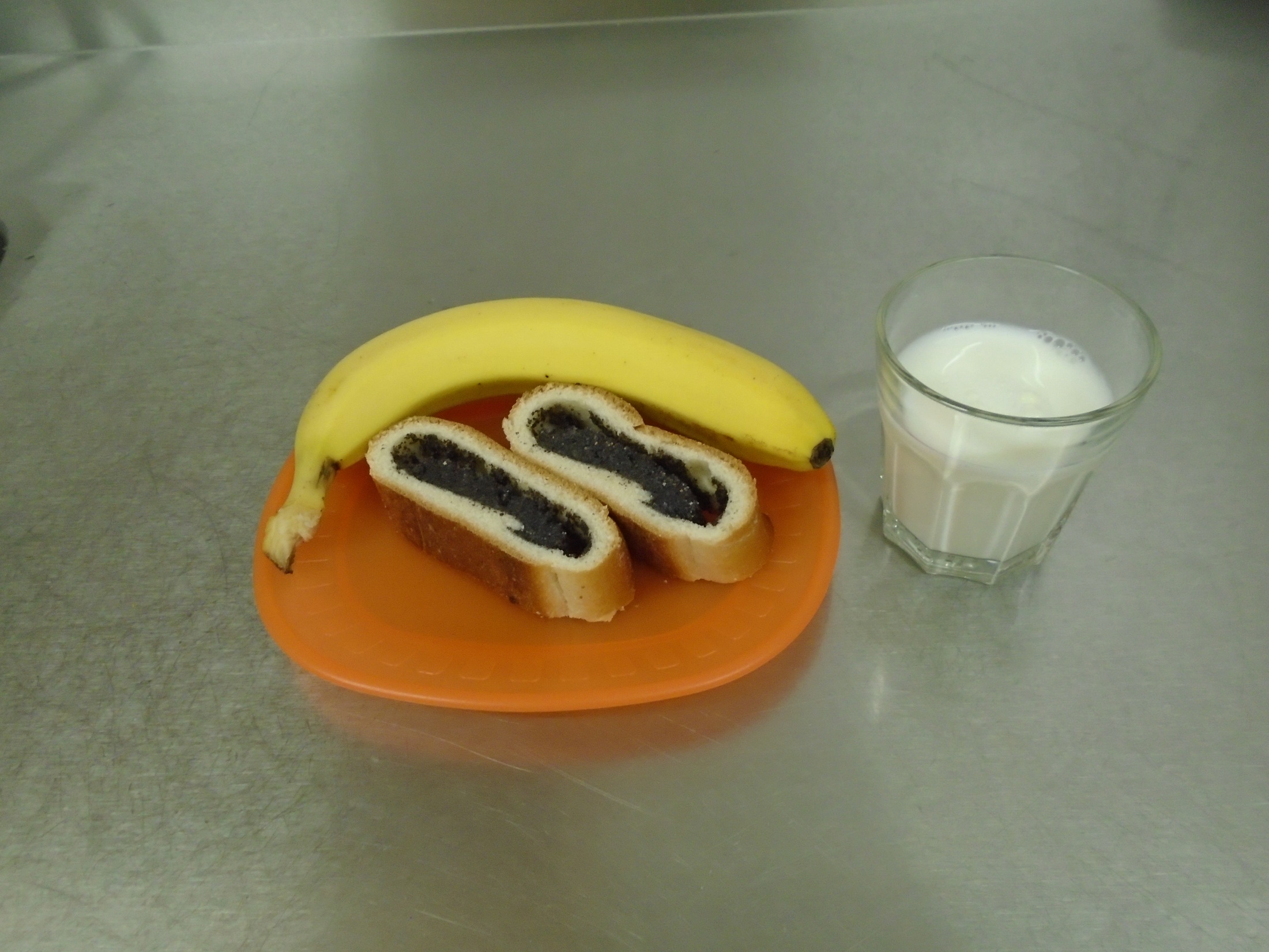 Vajíčková pomazánka,
chléb, mrkev
Pomazánka ze žervé 
a červené řepy, chléb
Makový závin, 
banán, mléko
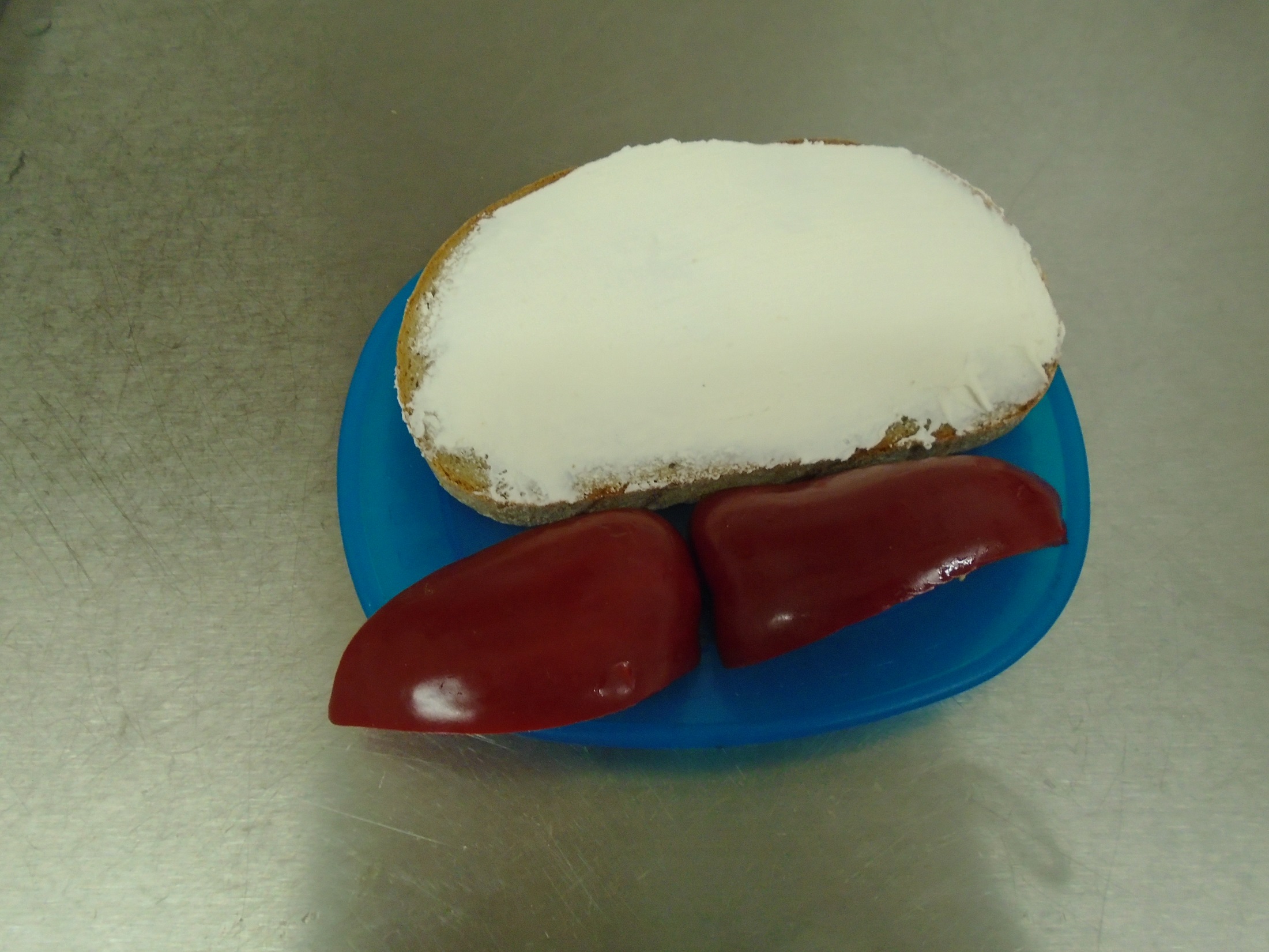 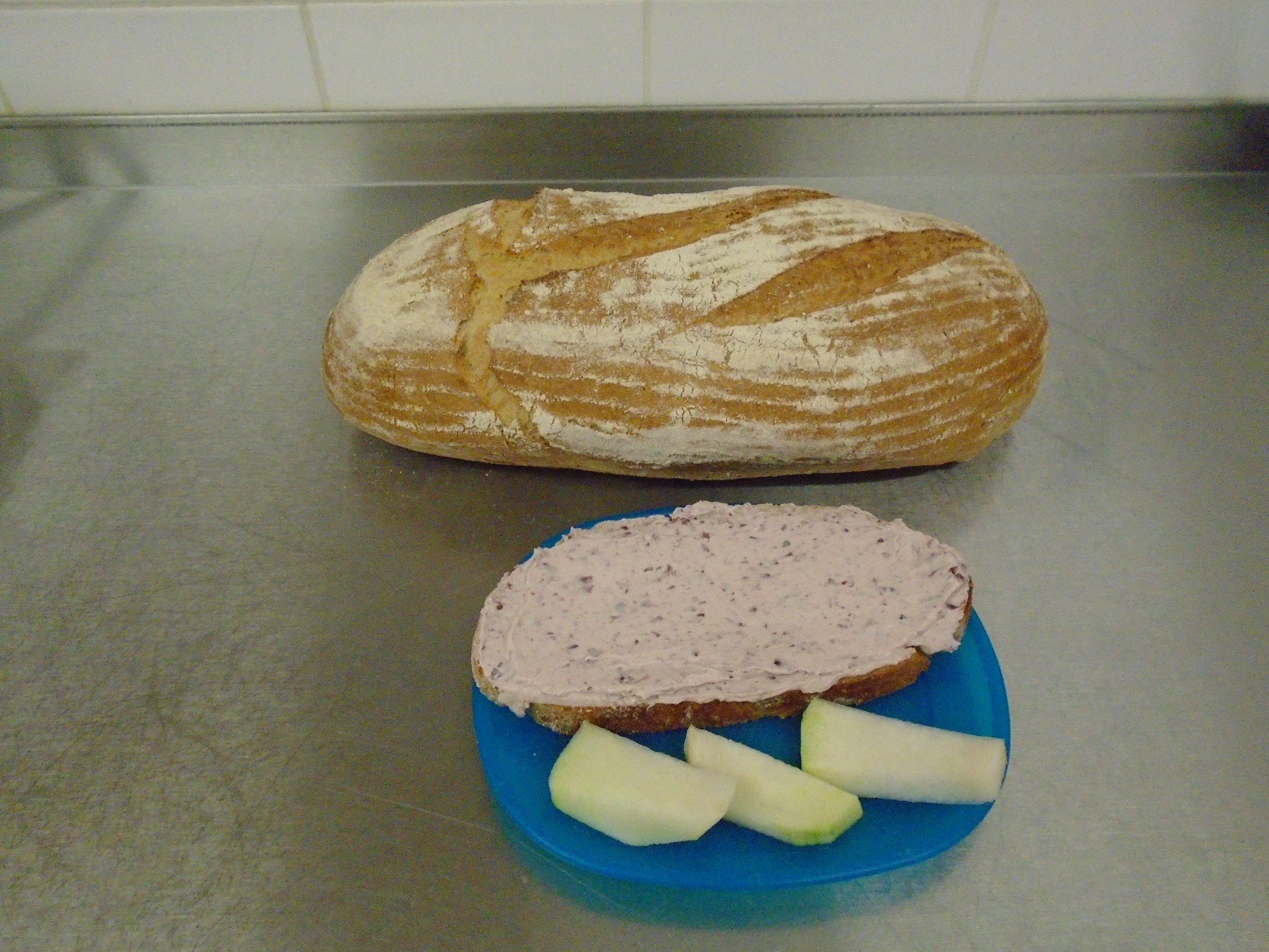 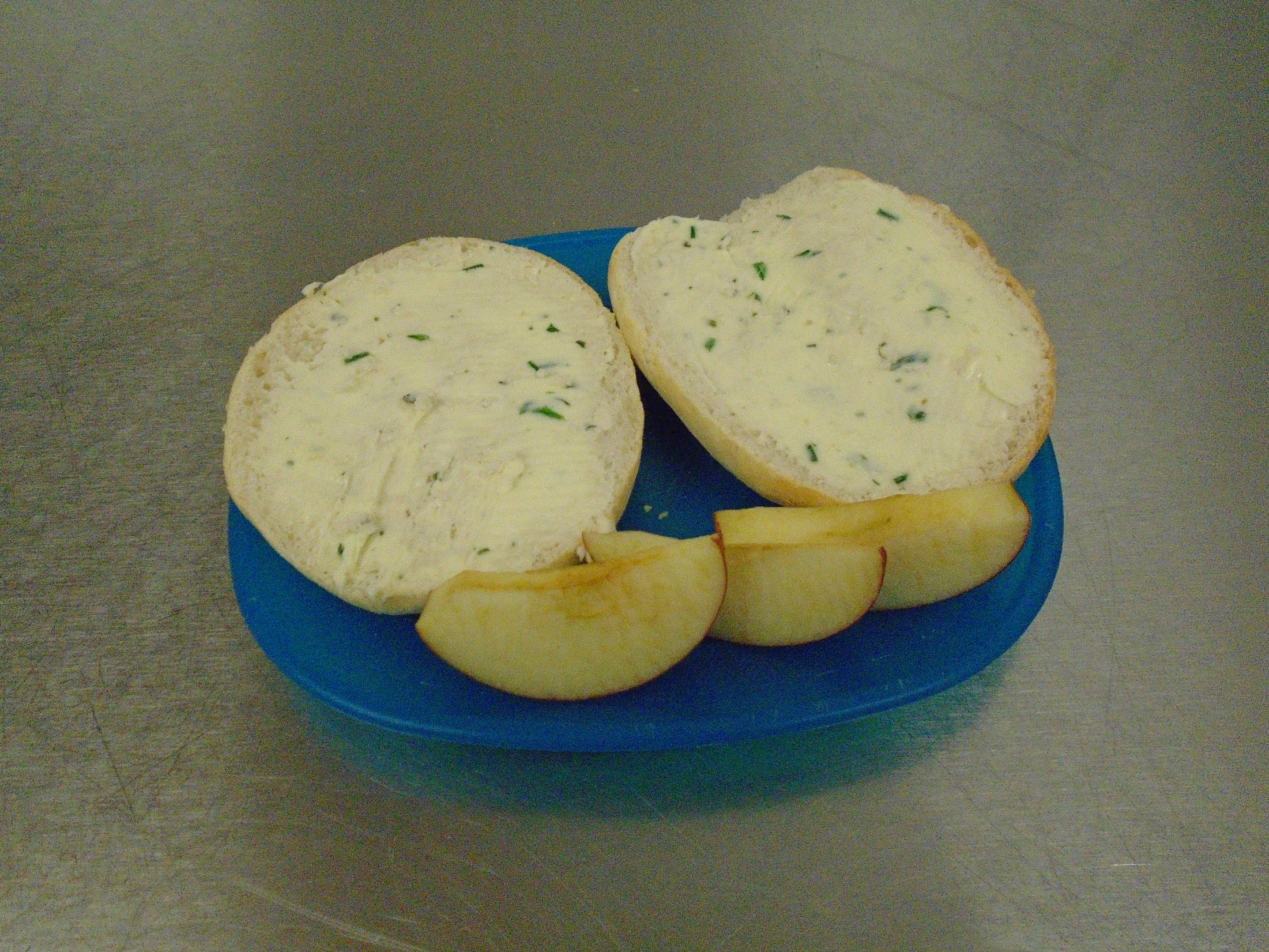 Chléb kváskový, pomazánka fazolová, 
kedlubna
Houska, bylinkové máslo, jablko
Chléb, lučina Jogurtina, paprika
Přesnídávky a svačinky
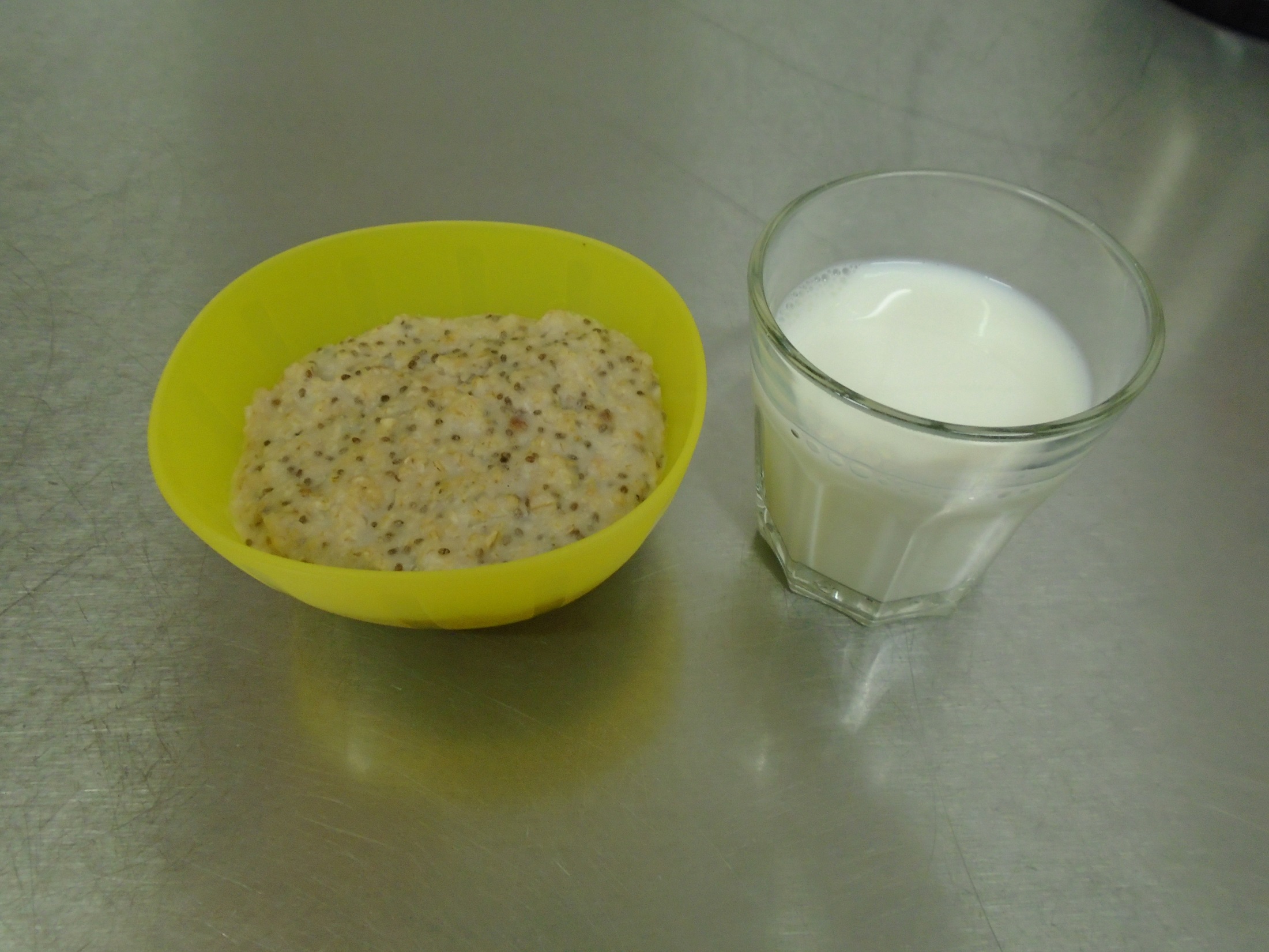 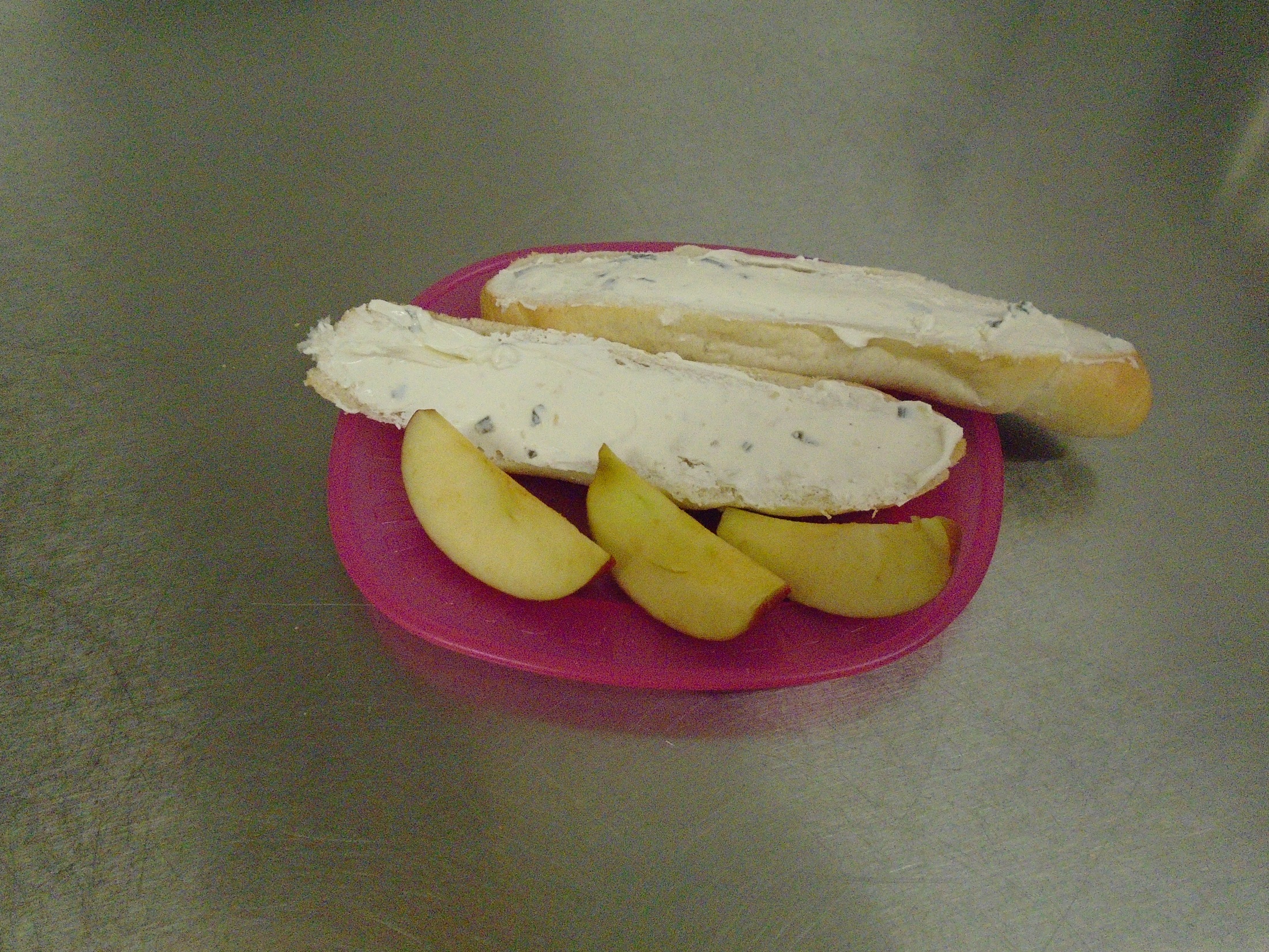 Rohlík, grevais s jarní cibulkou, 
jablko
Chléb, rybičková pomazánka, 
ledový salát
Ovesná kaše s malinami 
a chia semínky, mléko
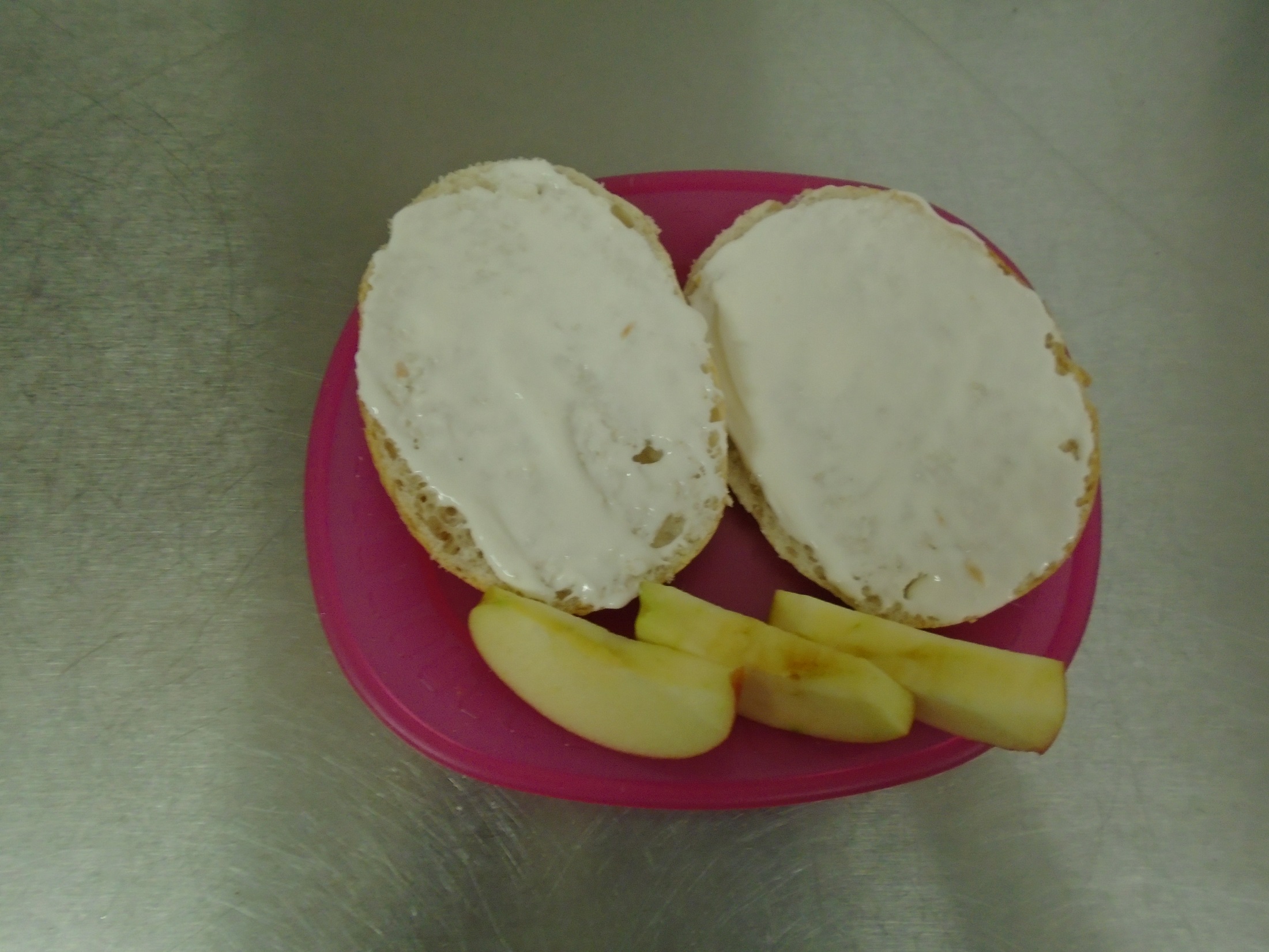 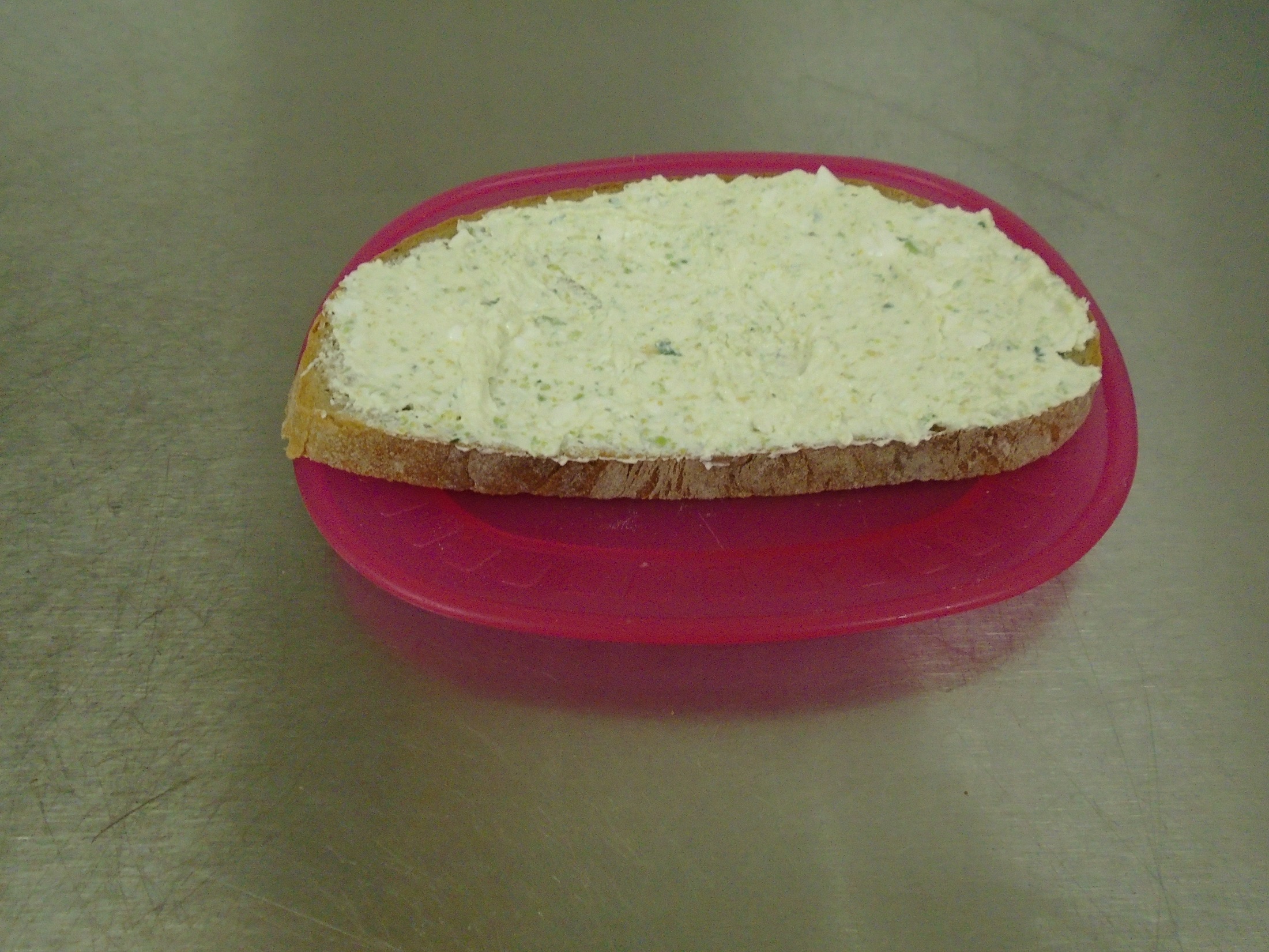 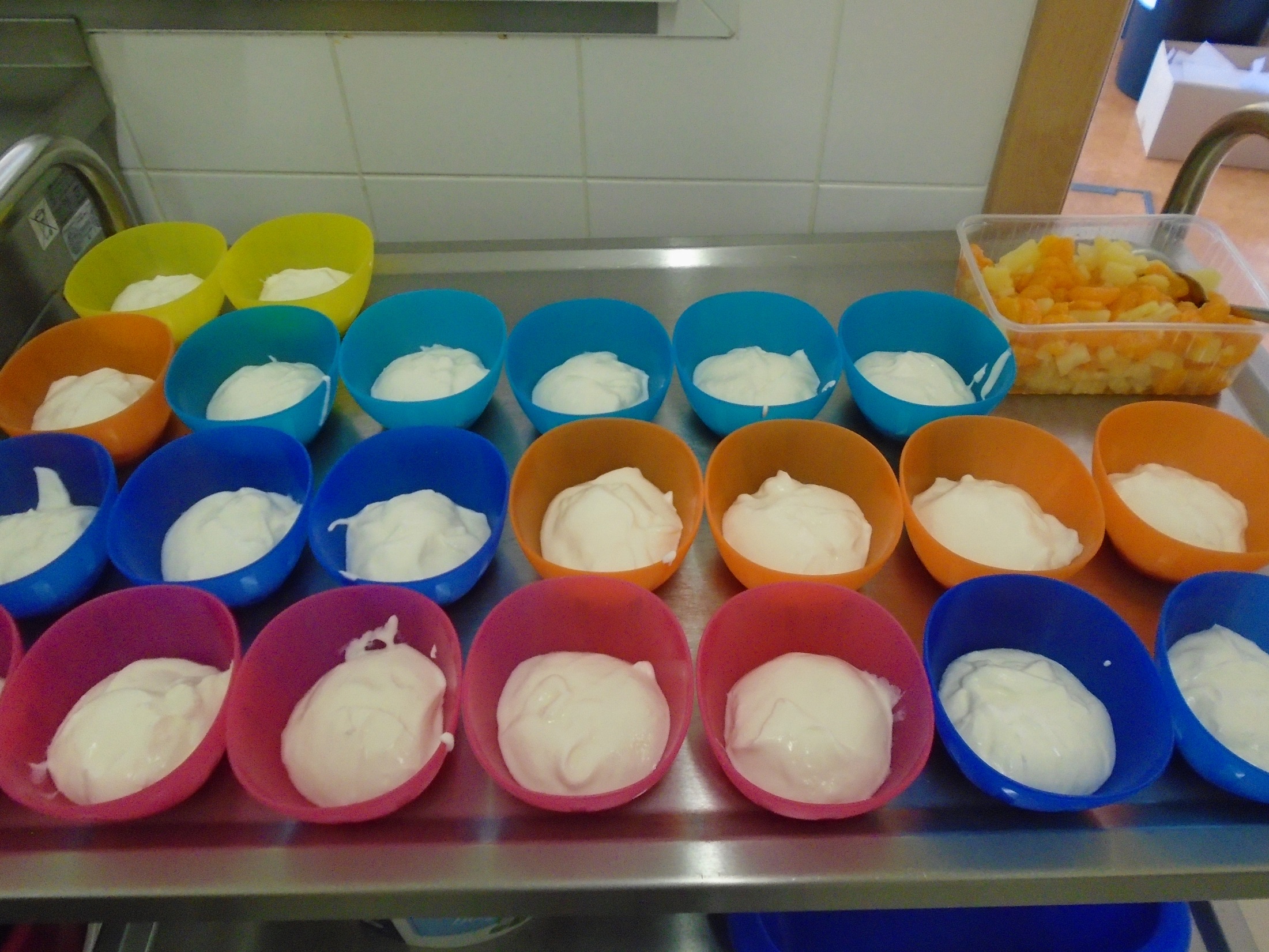 Milko žervé s kozím tvarohem, 
houska, jablko
Pomazánka avokádová se sýrem 
cottage, chléb
Bílý jogurt, ovoce
Přesnídávky a svačinky
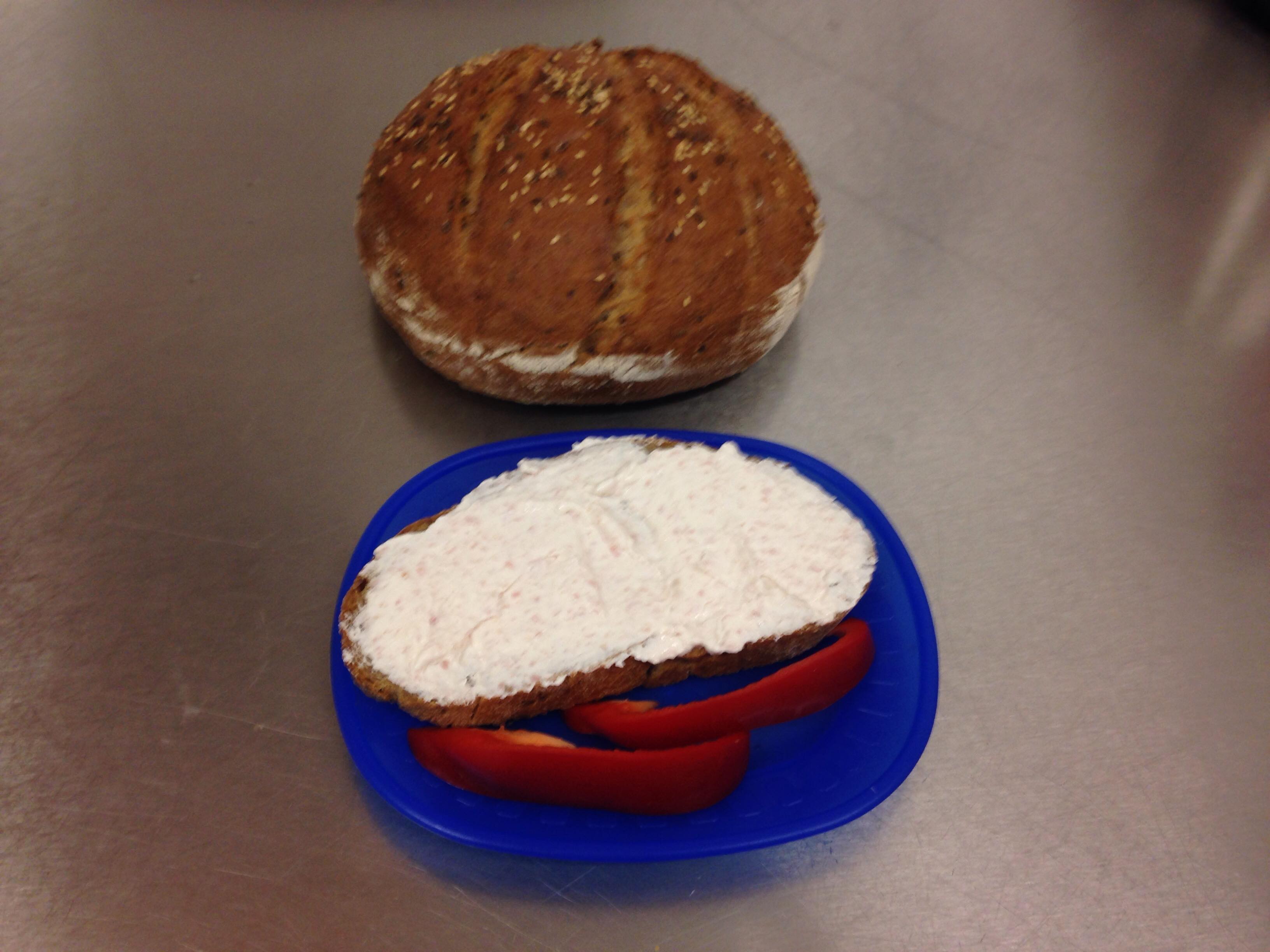 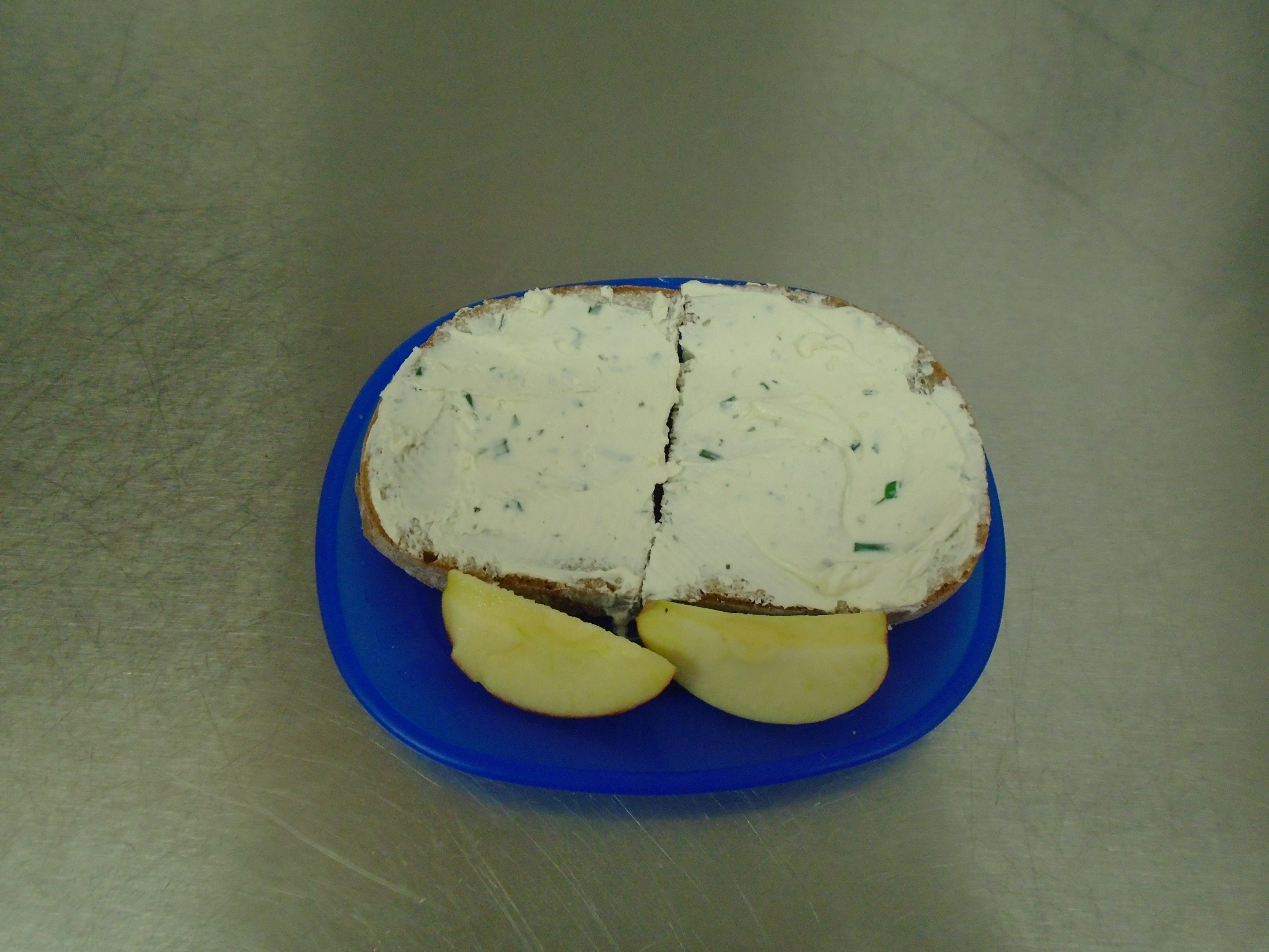 Čokokuličky s mlékem
Chléb celozrnný, domácí šunková 
pěna, paprika
Chléb, pomazánka pažitková,
 jablko
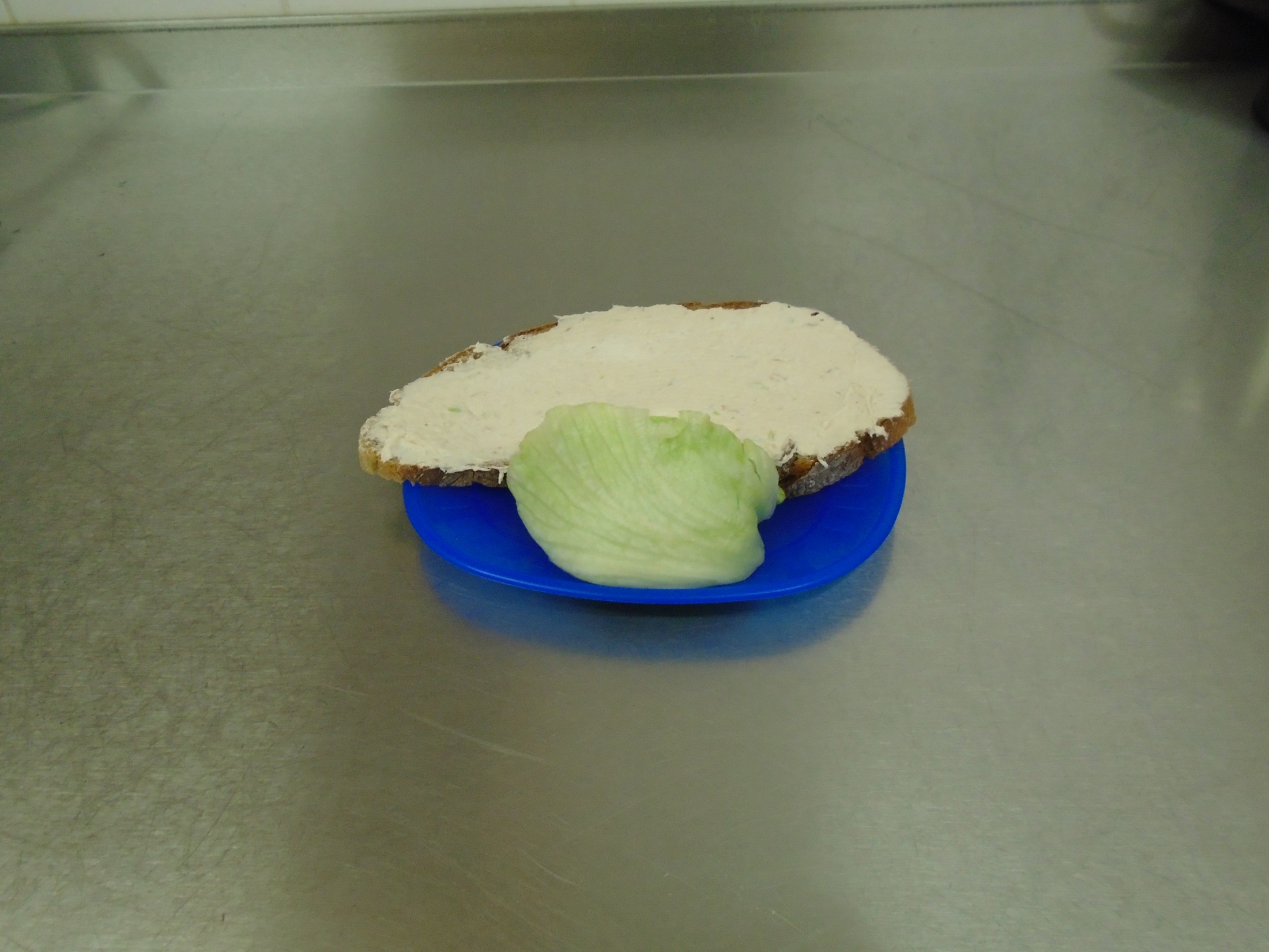 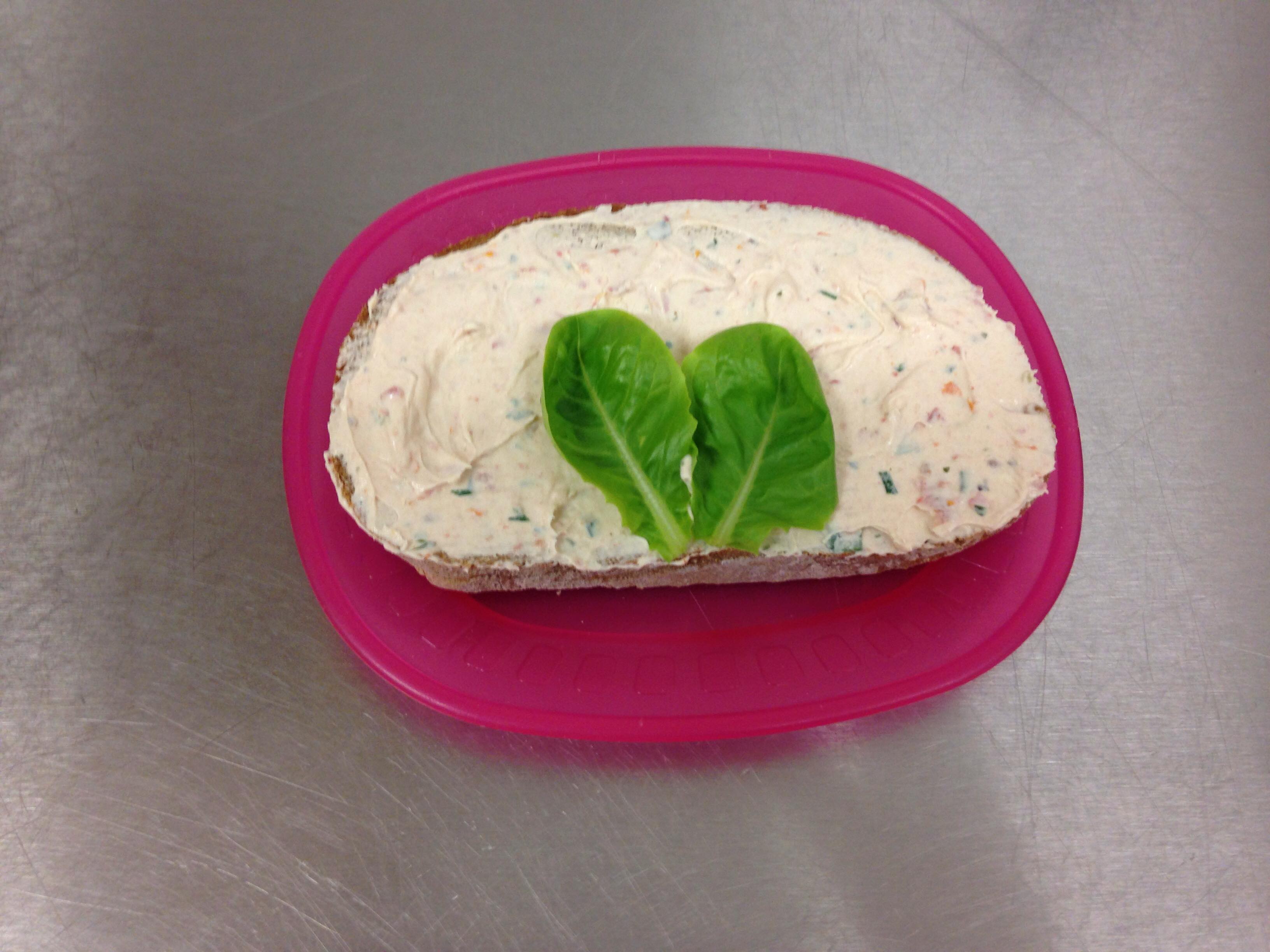 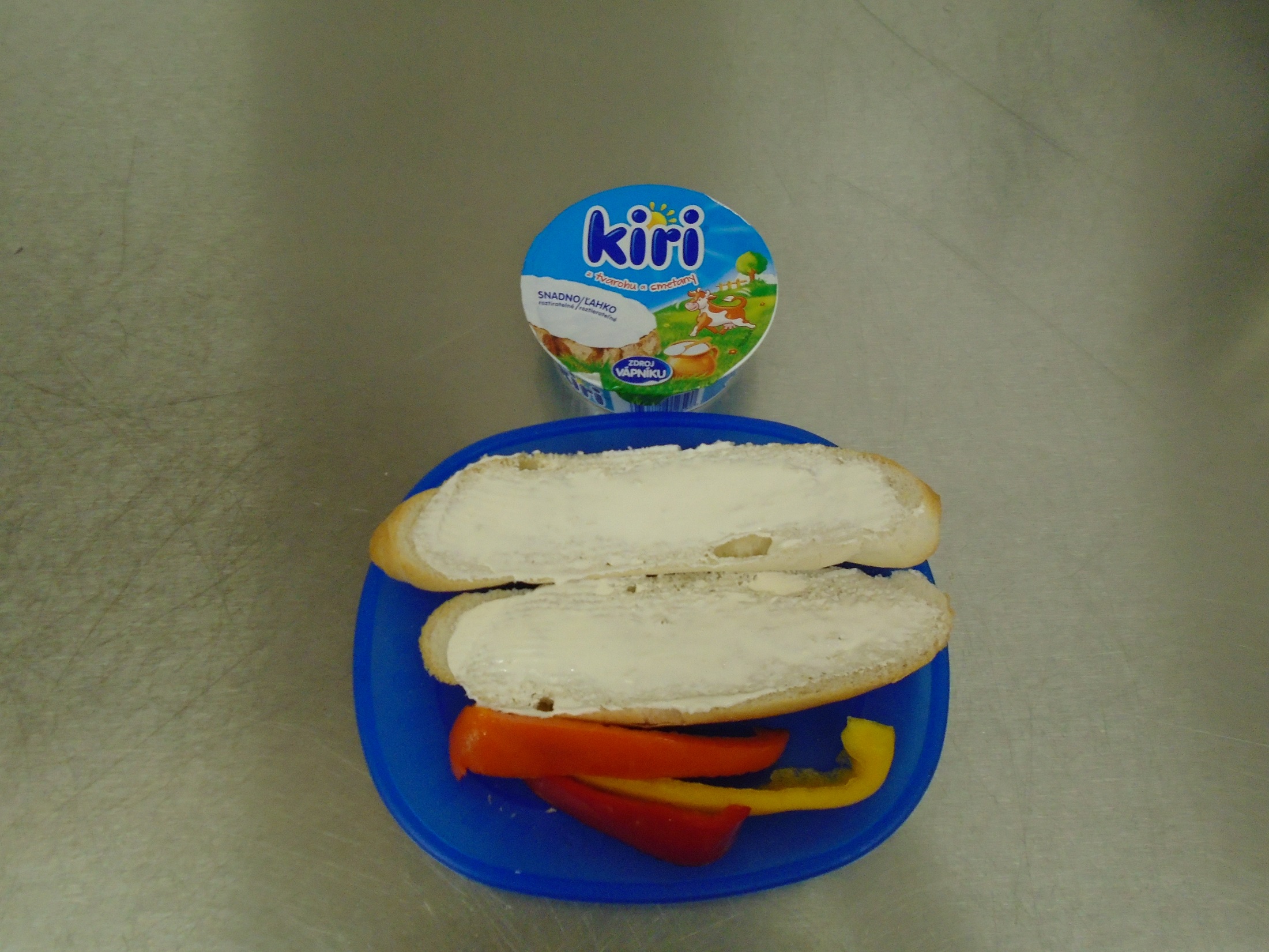 Chléb, pomazánka tuňáková, 
ledový salát
Rohlík, sýr Kiri, paprika
Chléb, pomazánka z lučiny, 
sušených rajčat a bylinek
Polévky
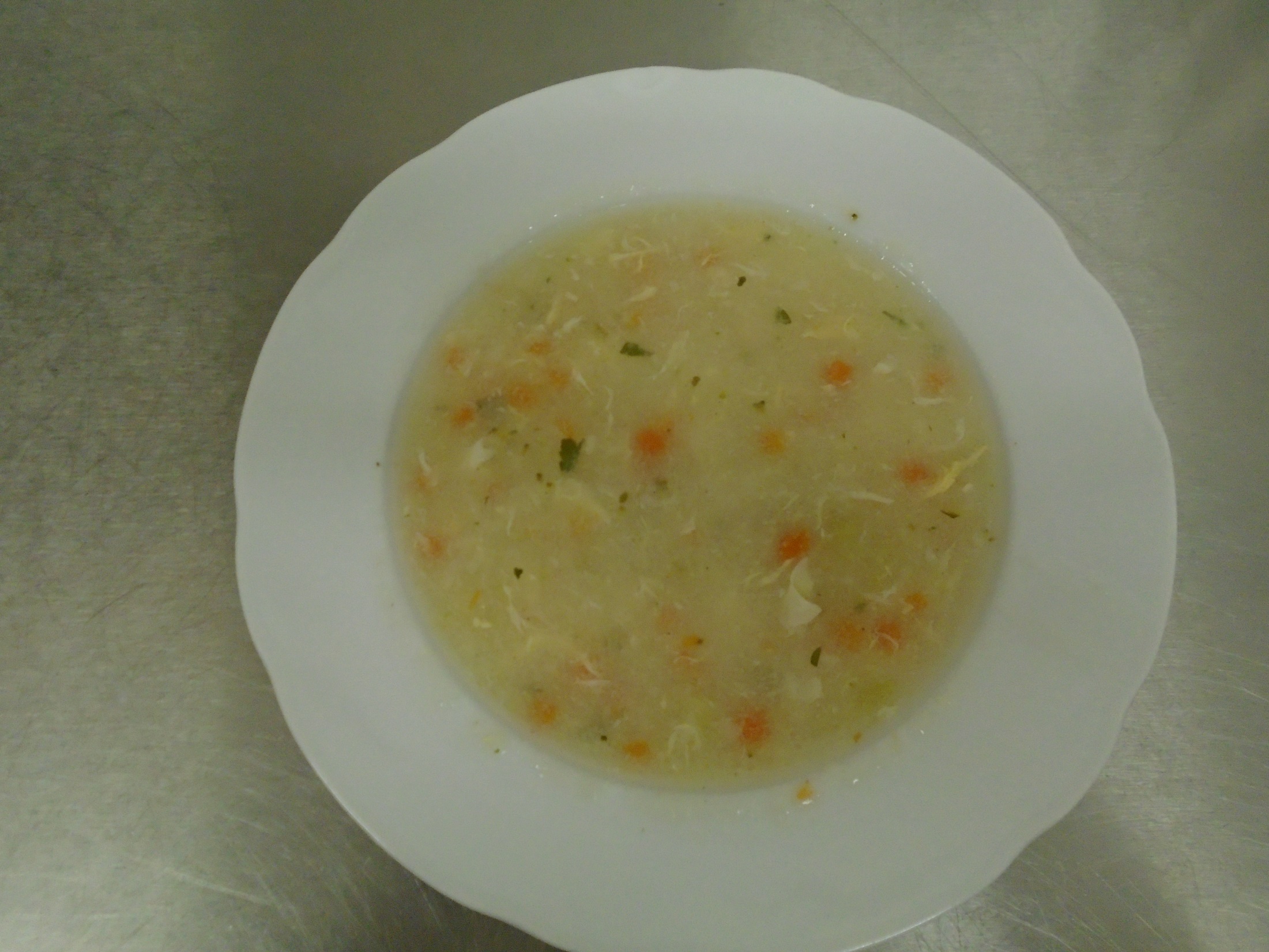 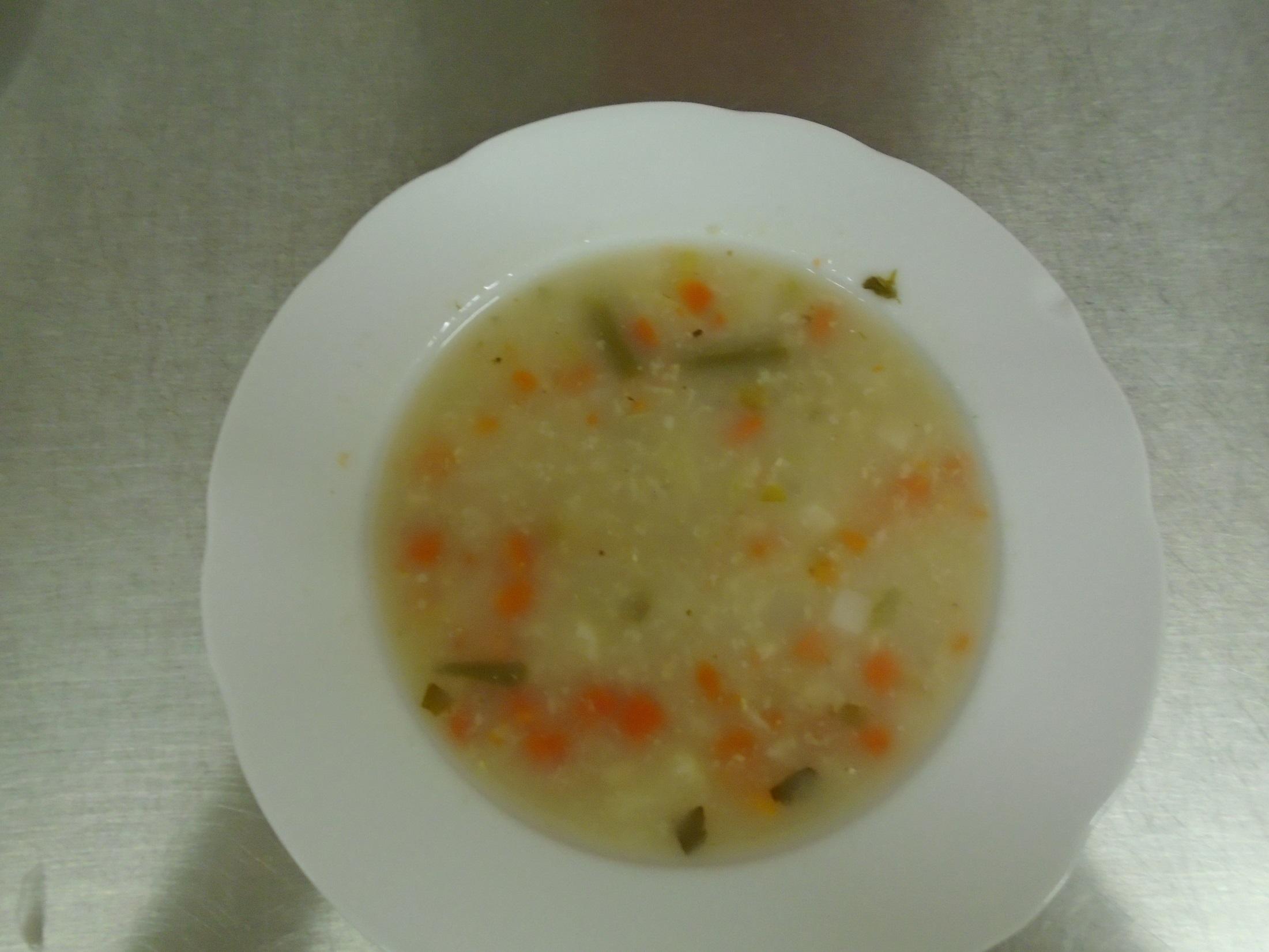 Drožďová polévka
Krupicová polévka s vejcem
Zeleninová polévka s vločkami
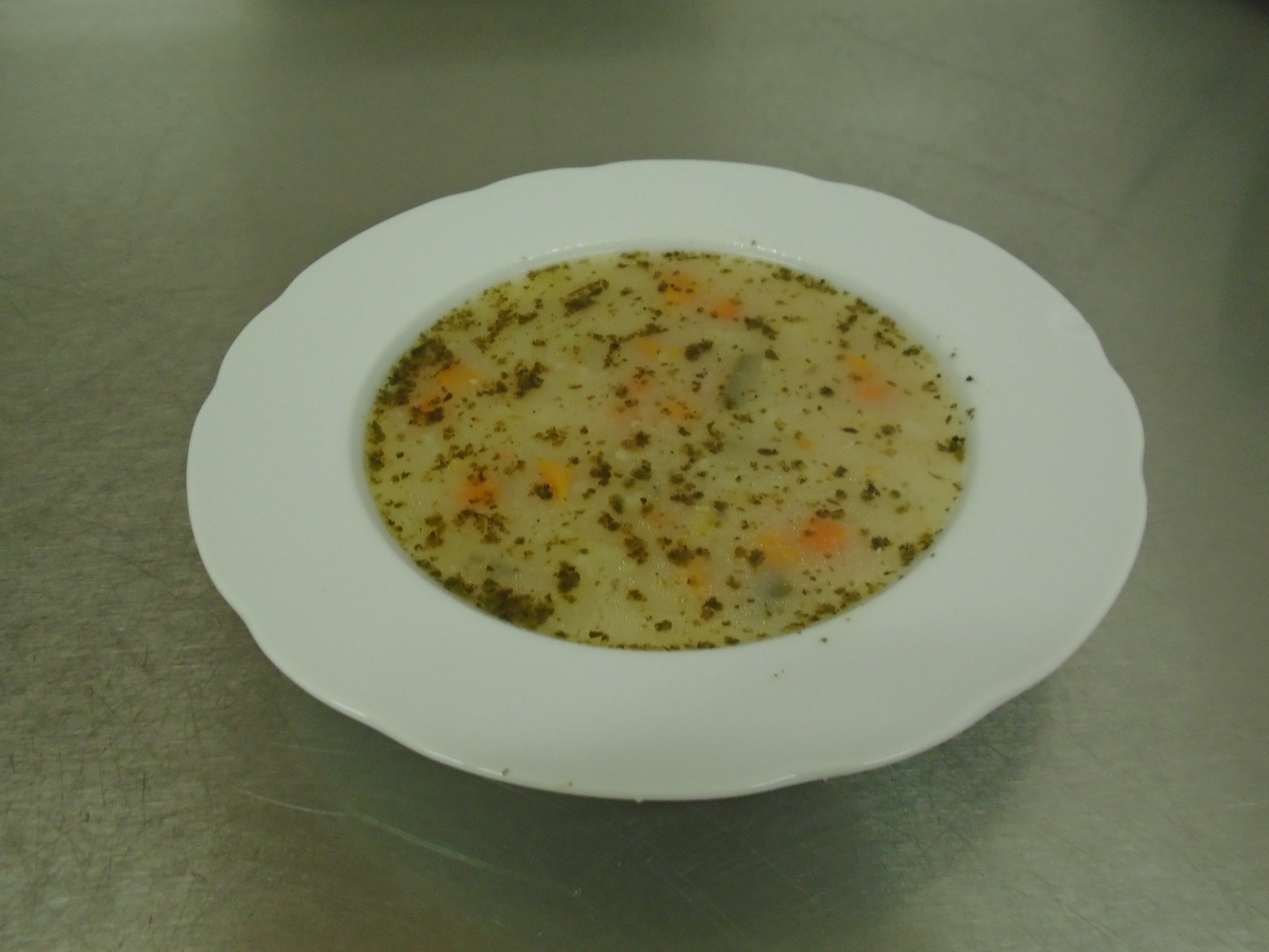 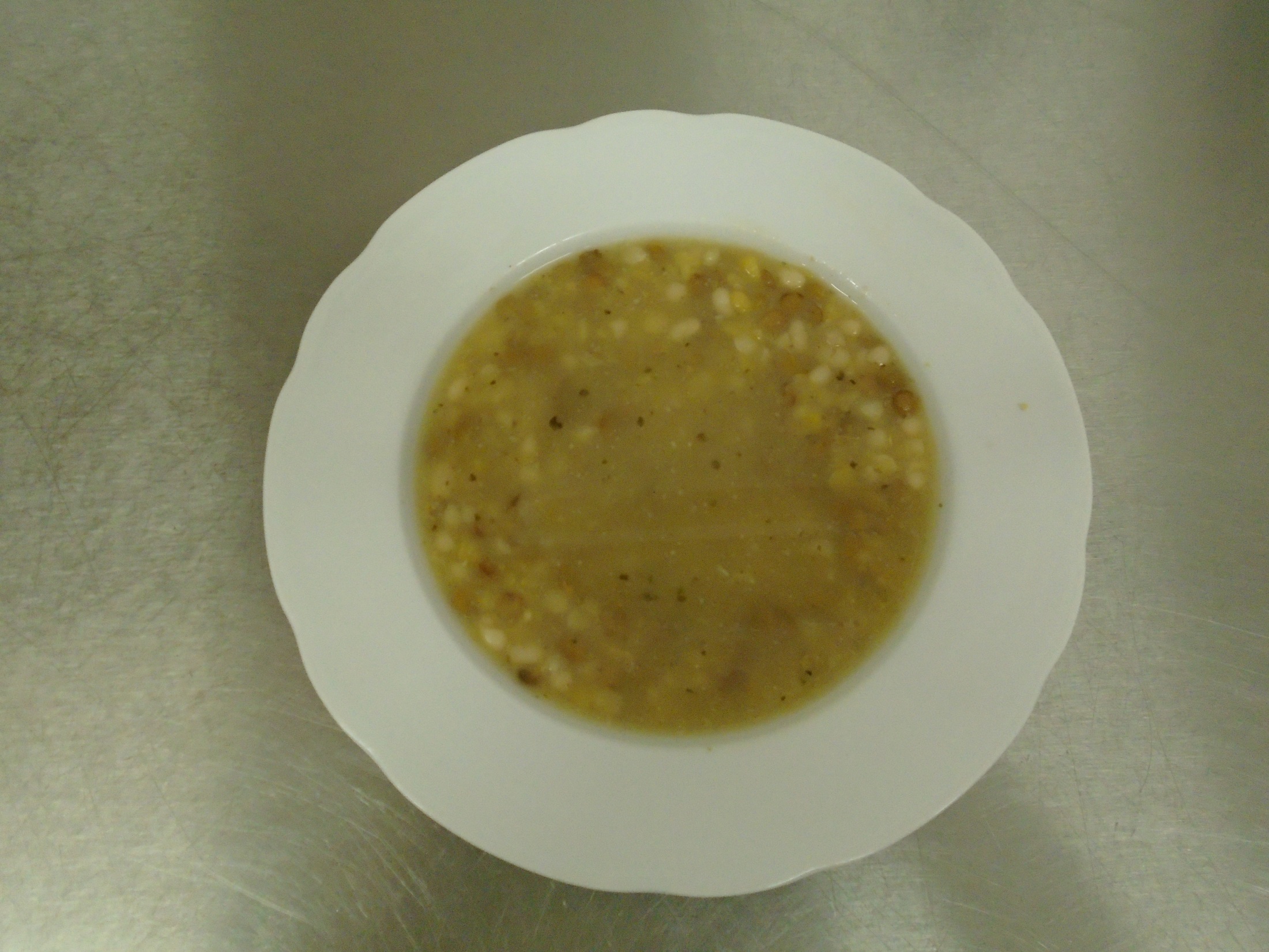 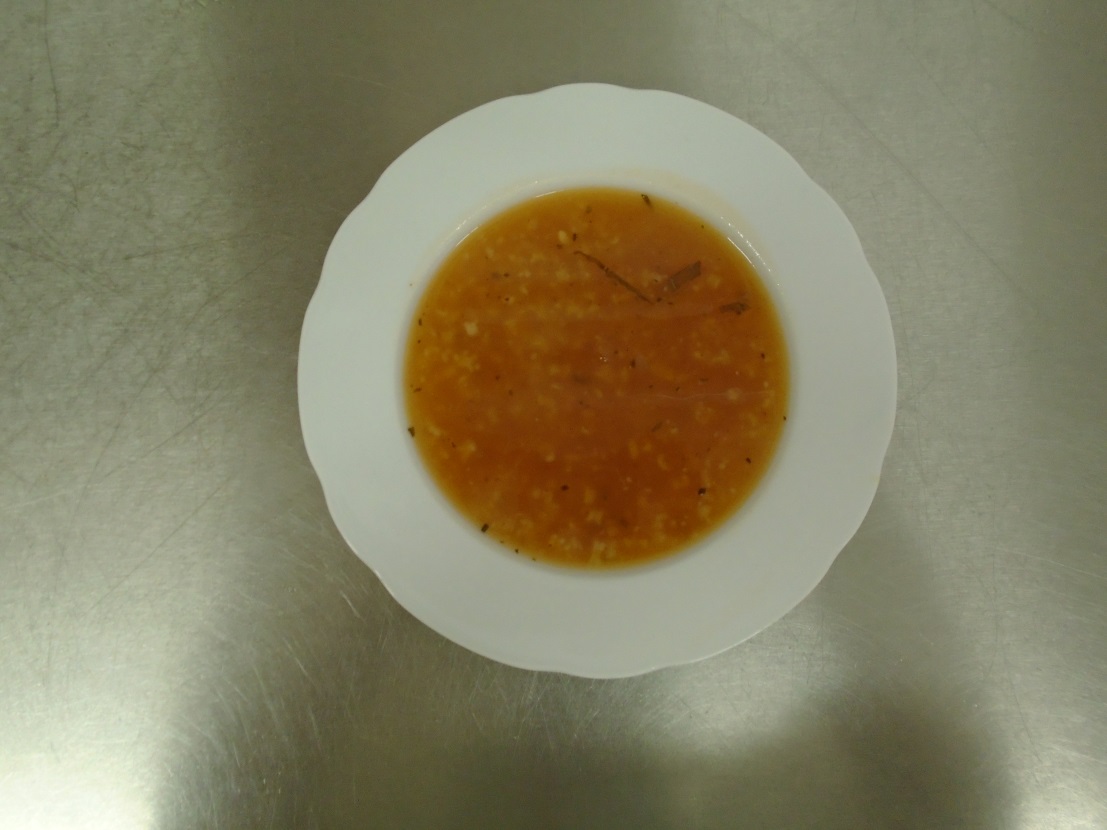 Bramborová polévka s vločkami
Luštěninová polévka
Rajská polévka s rýží
Polévky
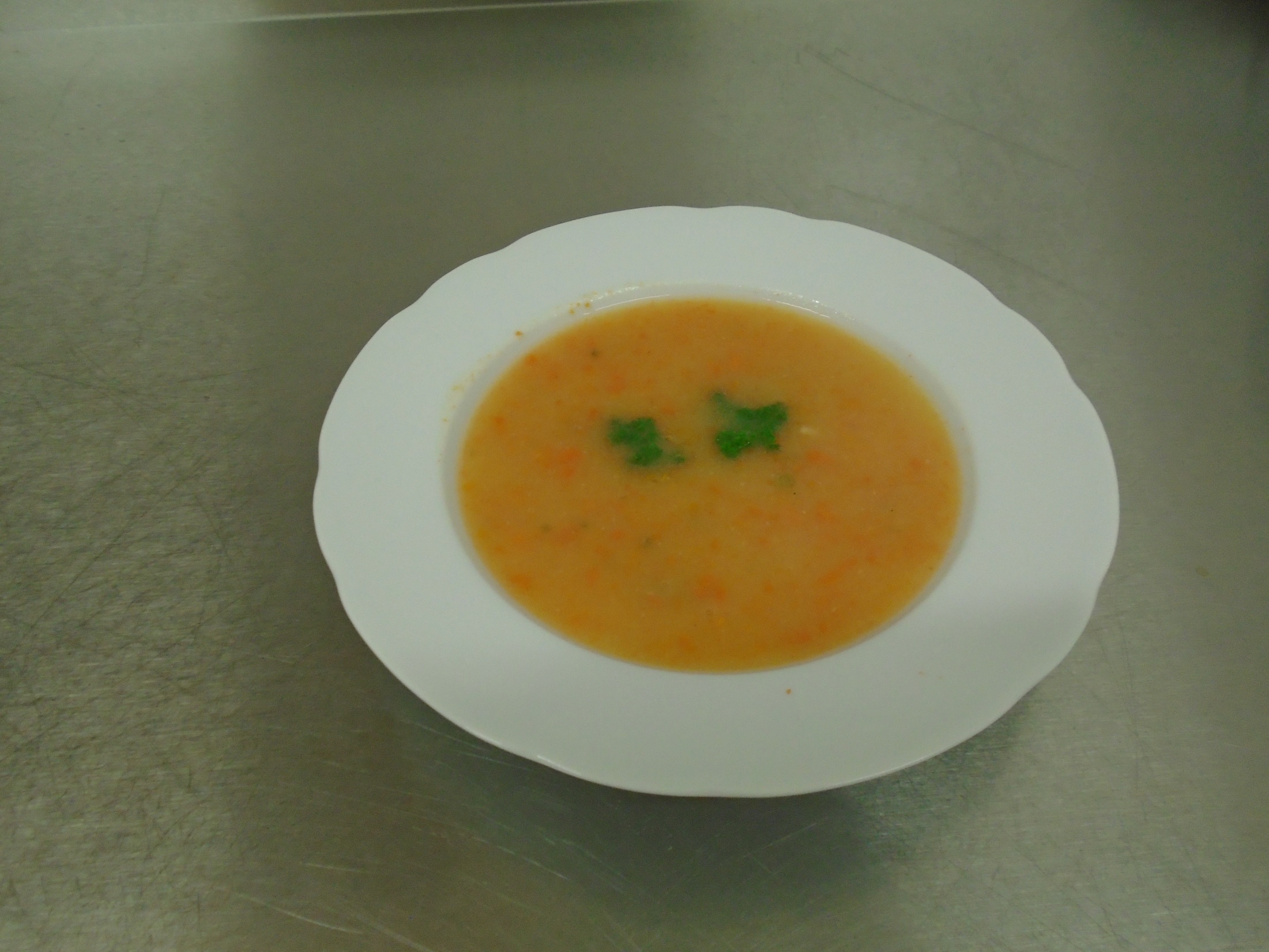 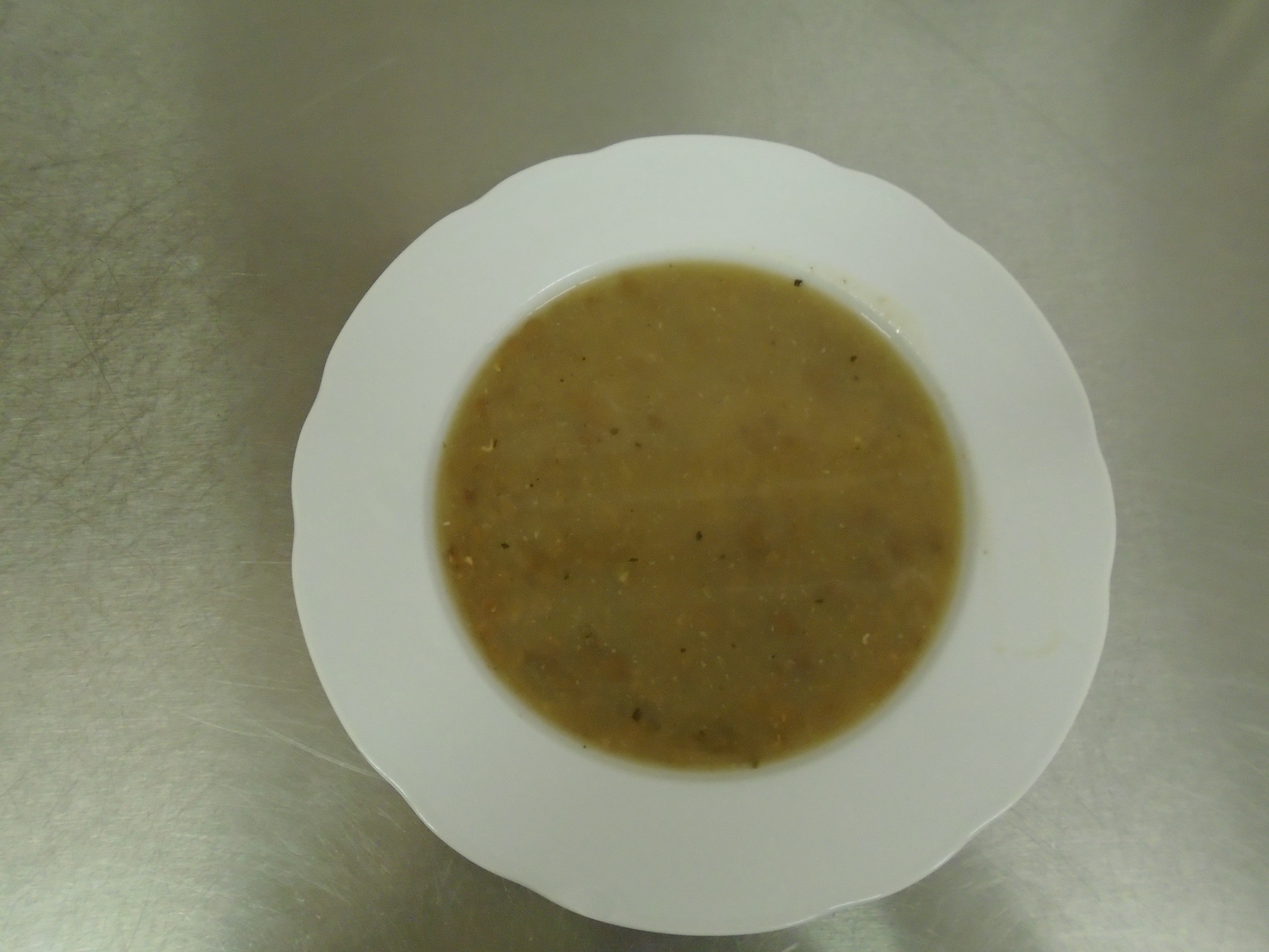 Hovězí polévka s kápáním,
 pažitka
Mrkvová polévka
Čočková polévka
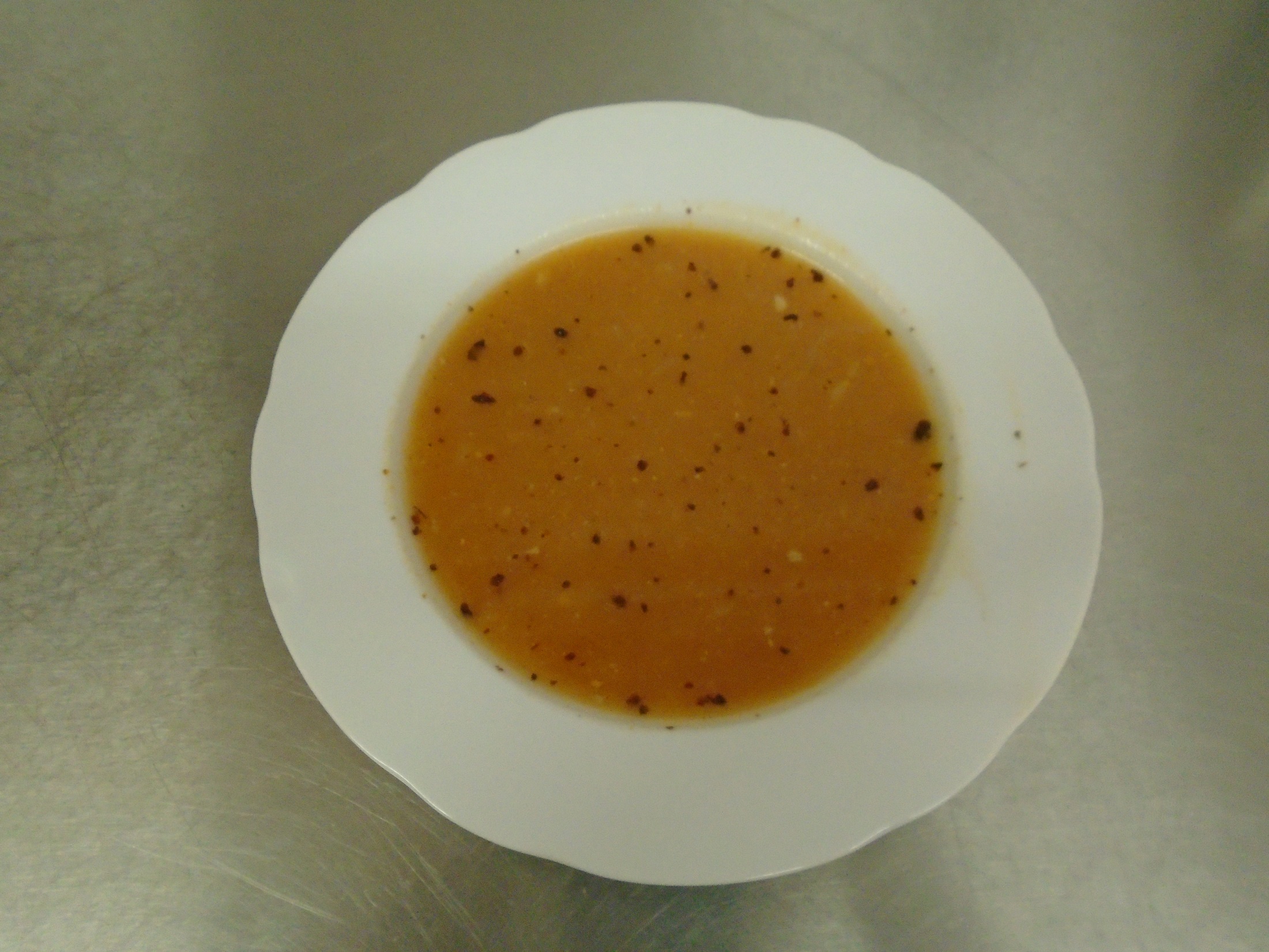 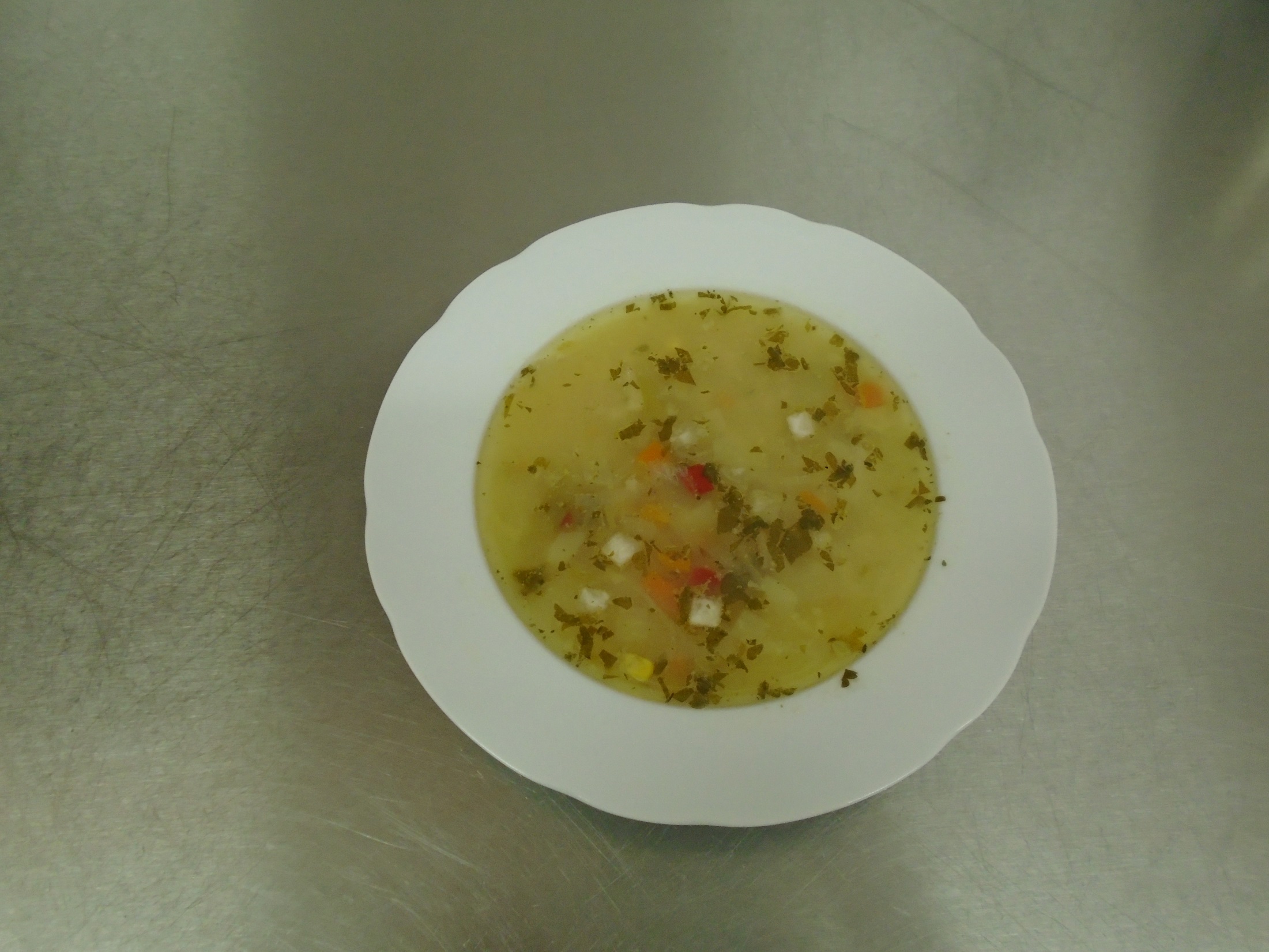 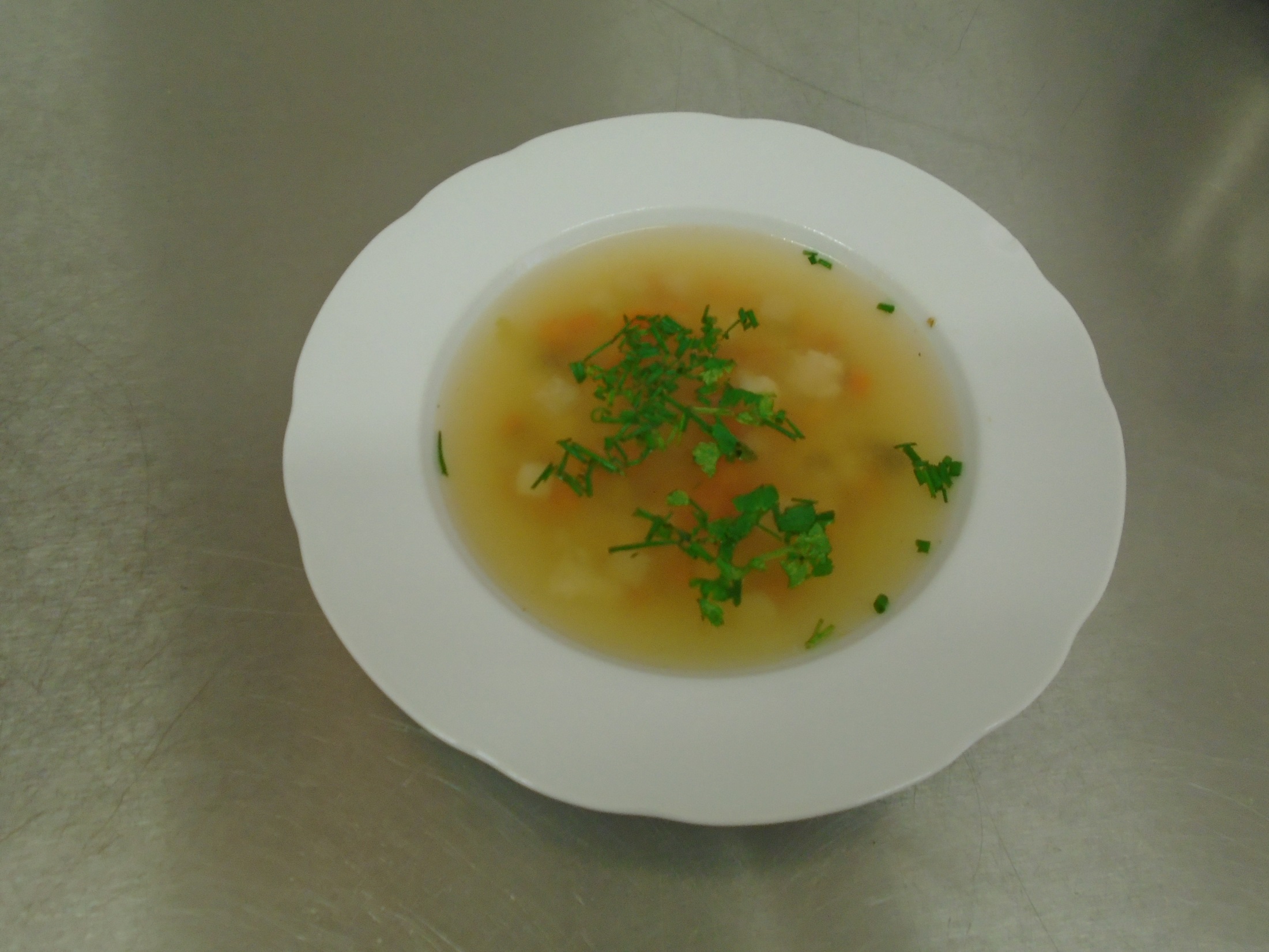 Zeleninový vývar s tarhoňou
Gulášová polévka
Kroupová polévka
Polévky
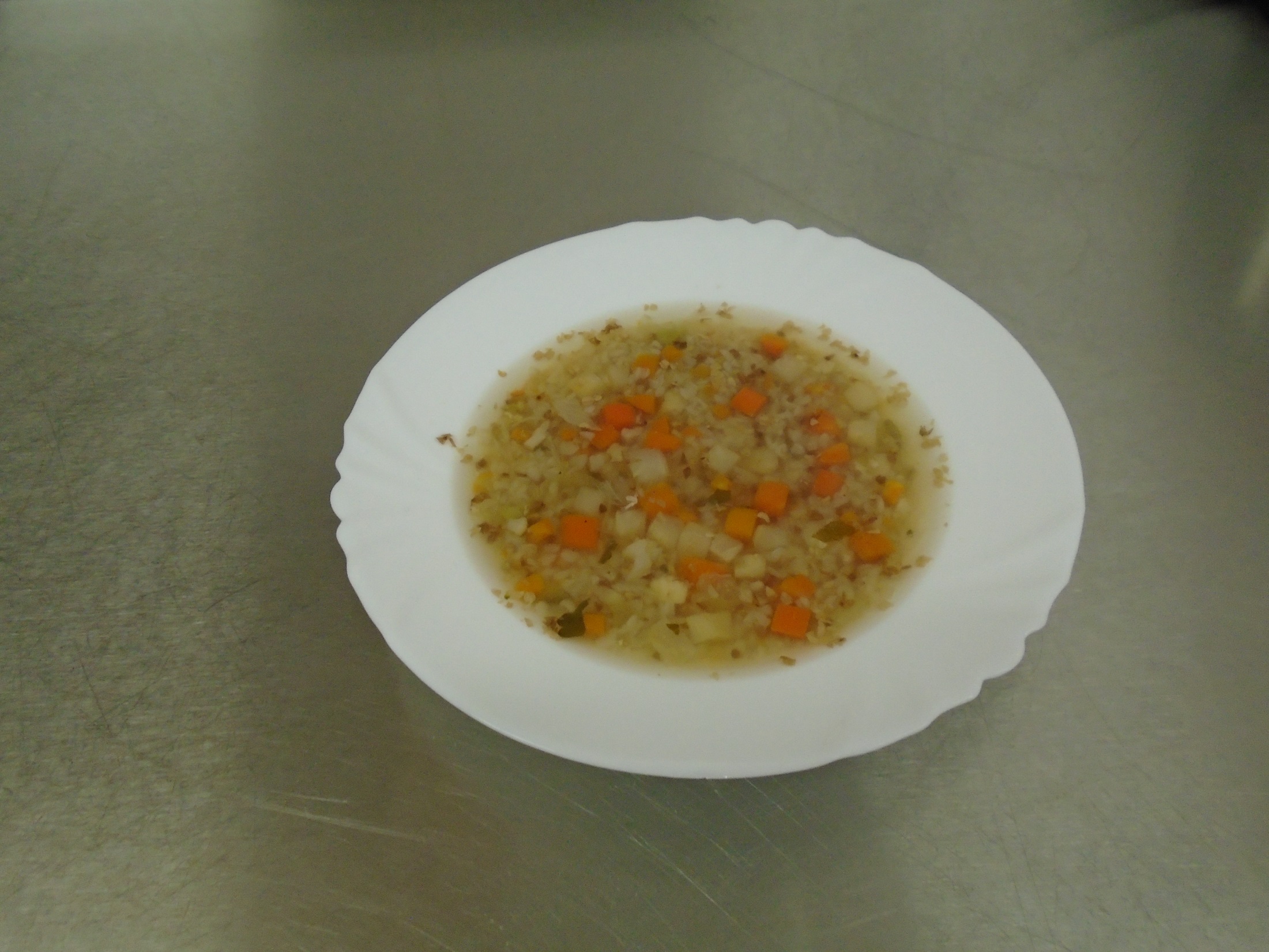 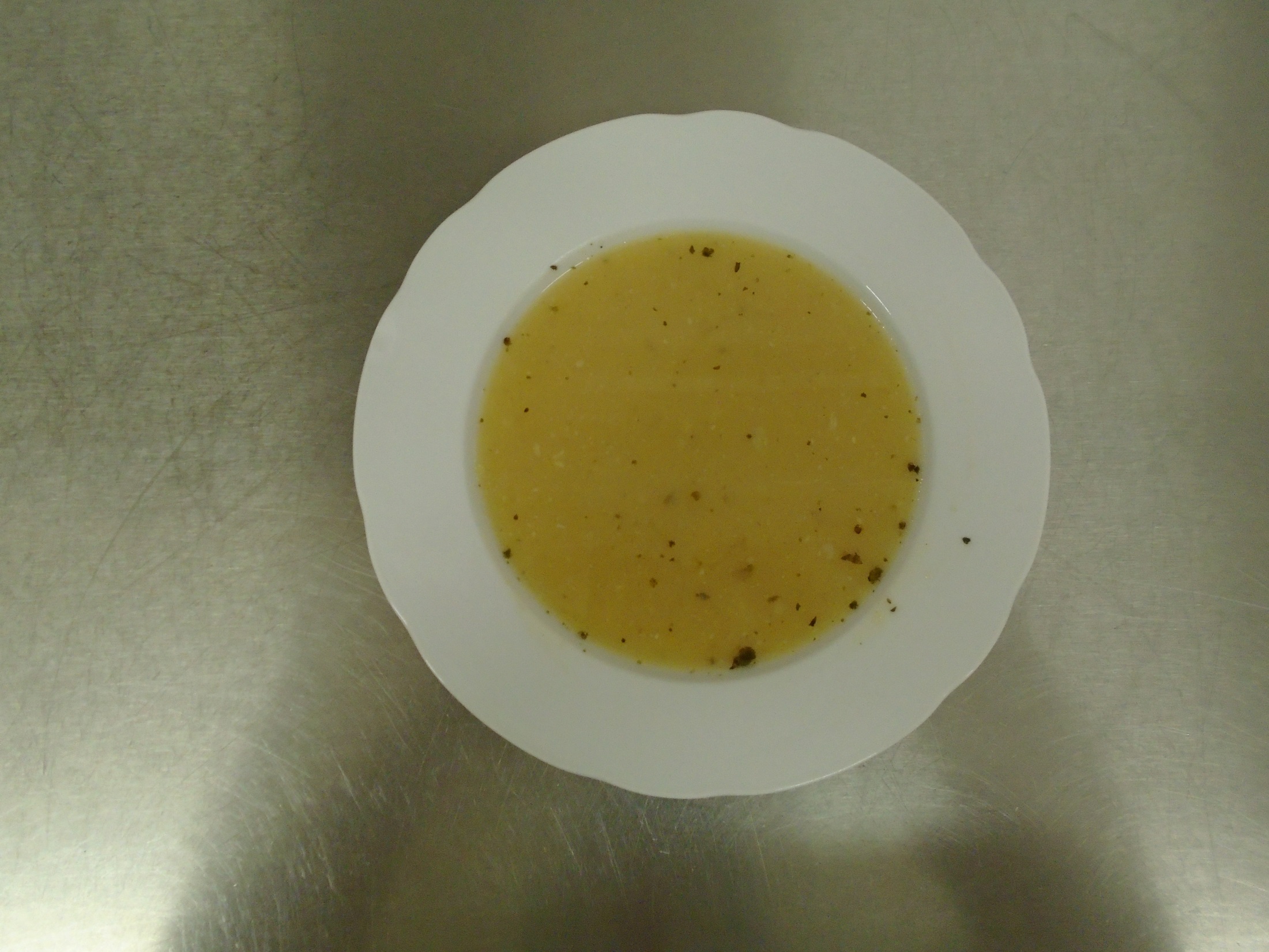 Kulajda
Zeleninová polévka s pohankou
Hrachová polévka
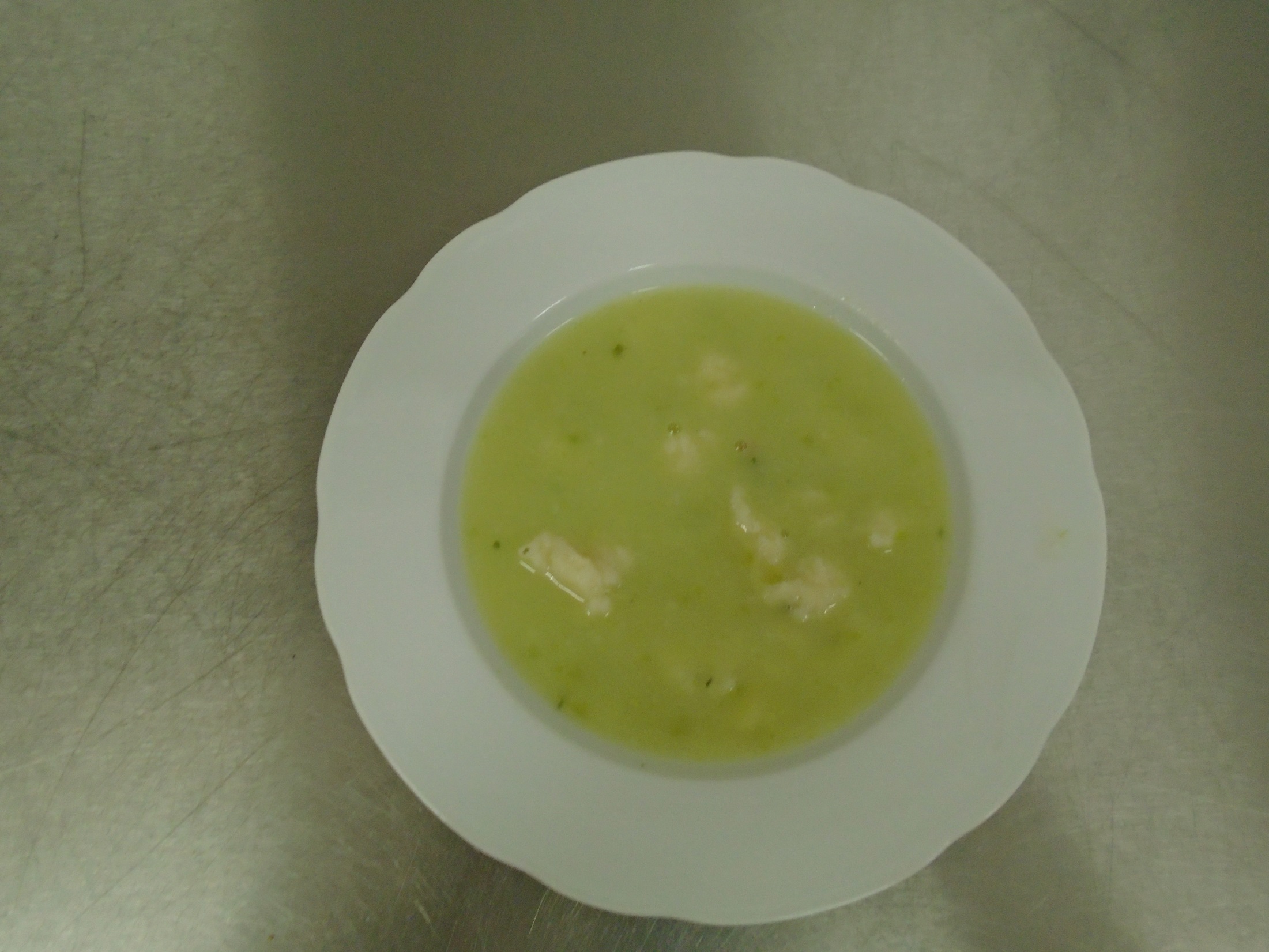 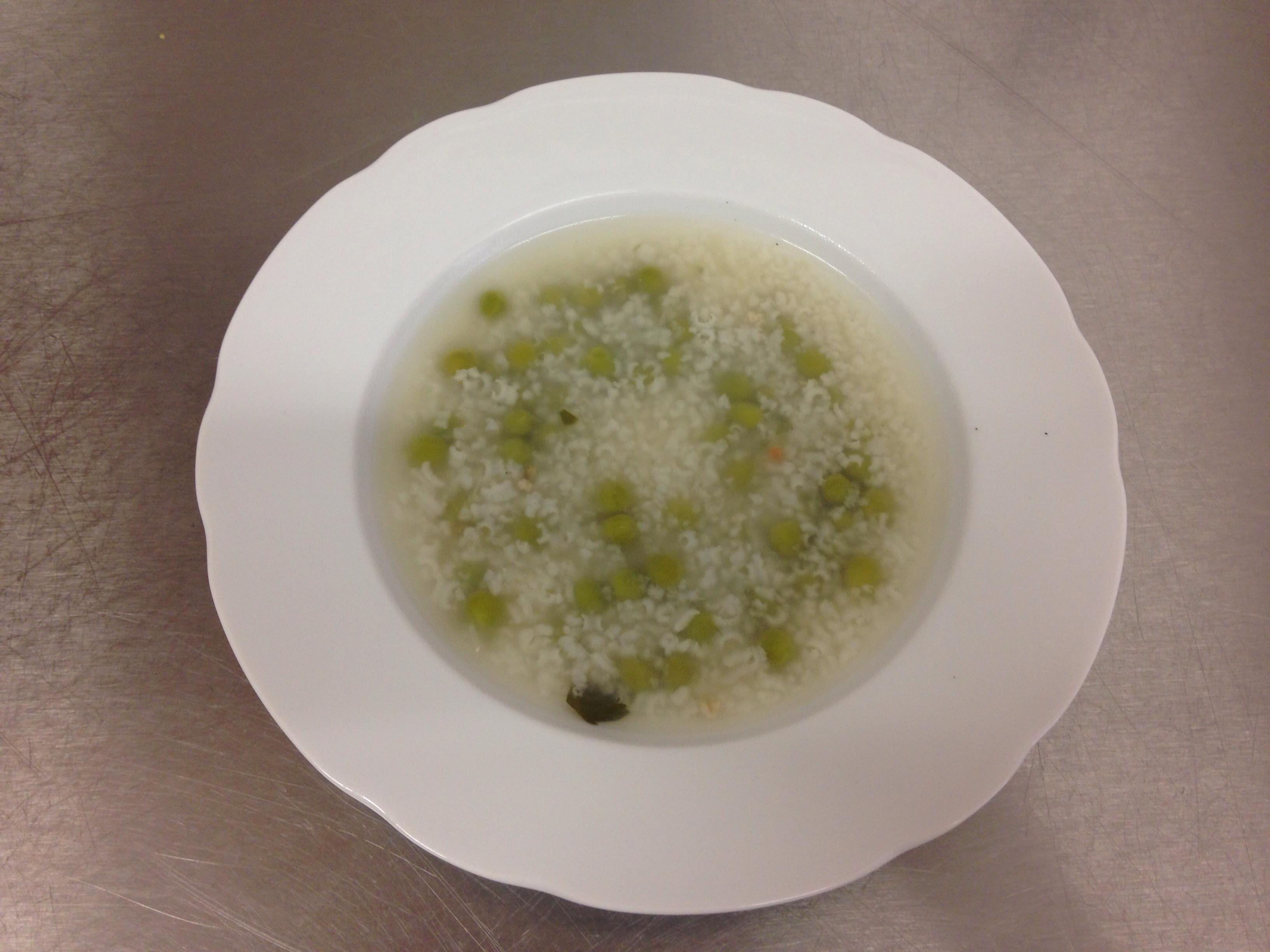 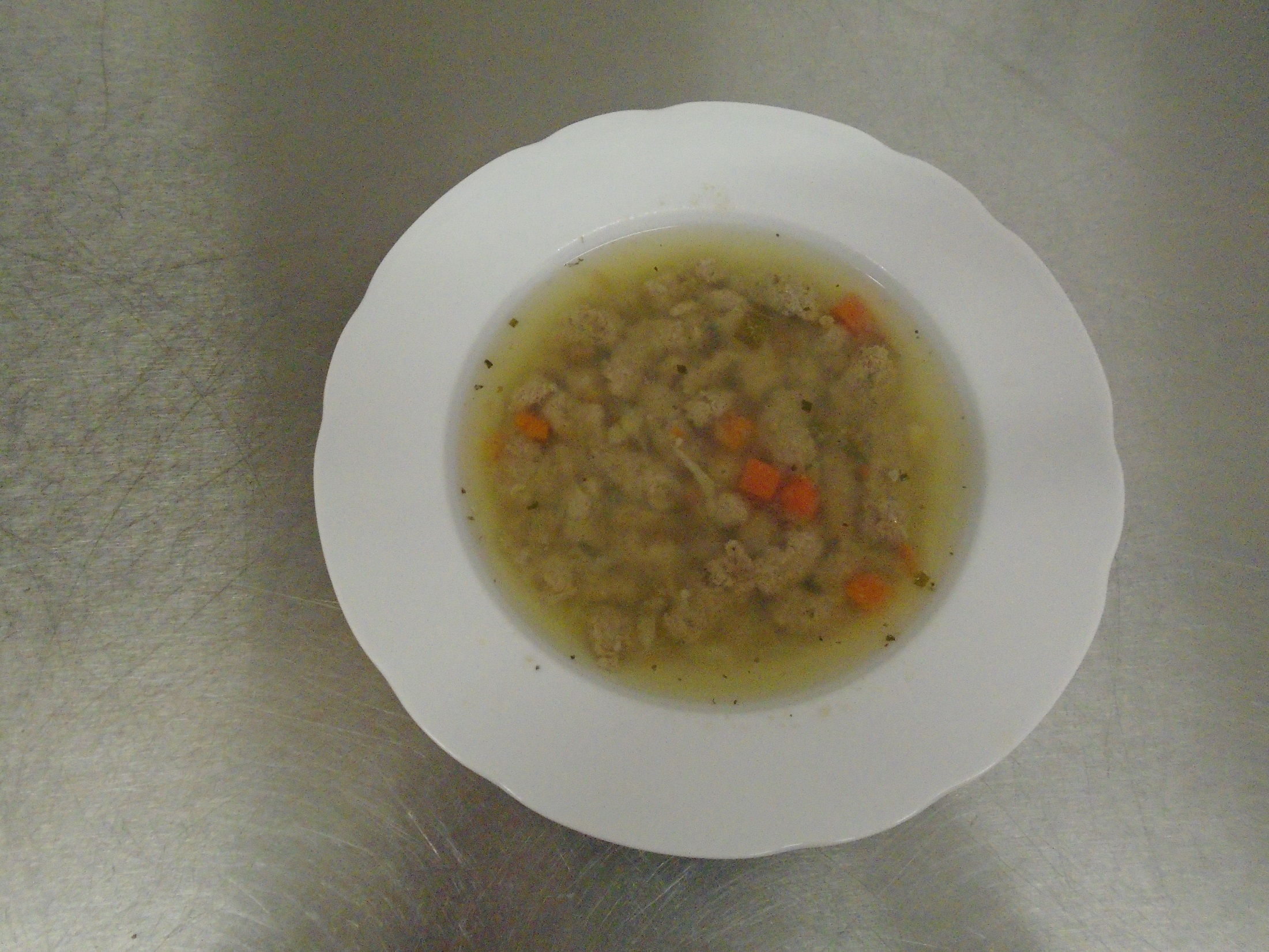 Hrášková polévka s nočky
Hrášková polévka s rýží
Polévka s játrovou rýží
Hlavní jídla
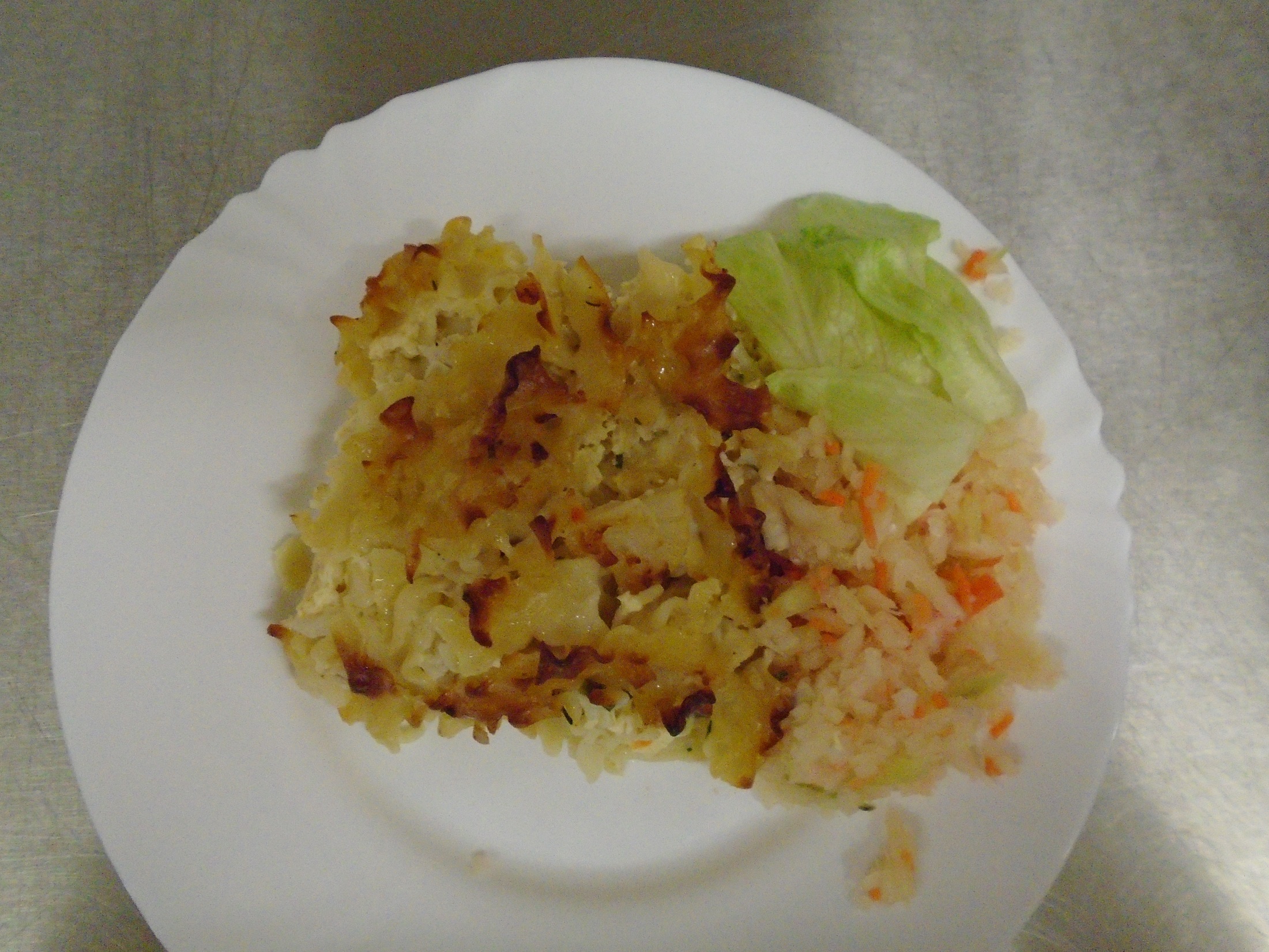 Cizrnová kaše, vejce, 
opečená cibulka a zelný salát
Flíčky zapečené s kuřecím 
masem a květákem, zelný salát
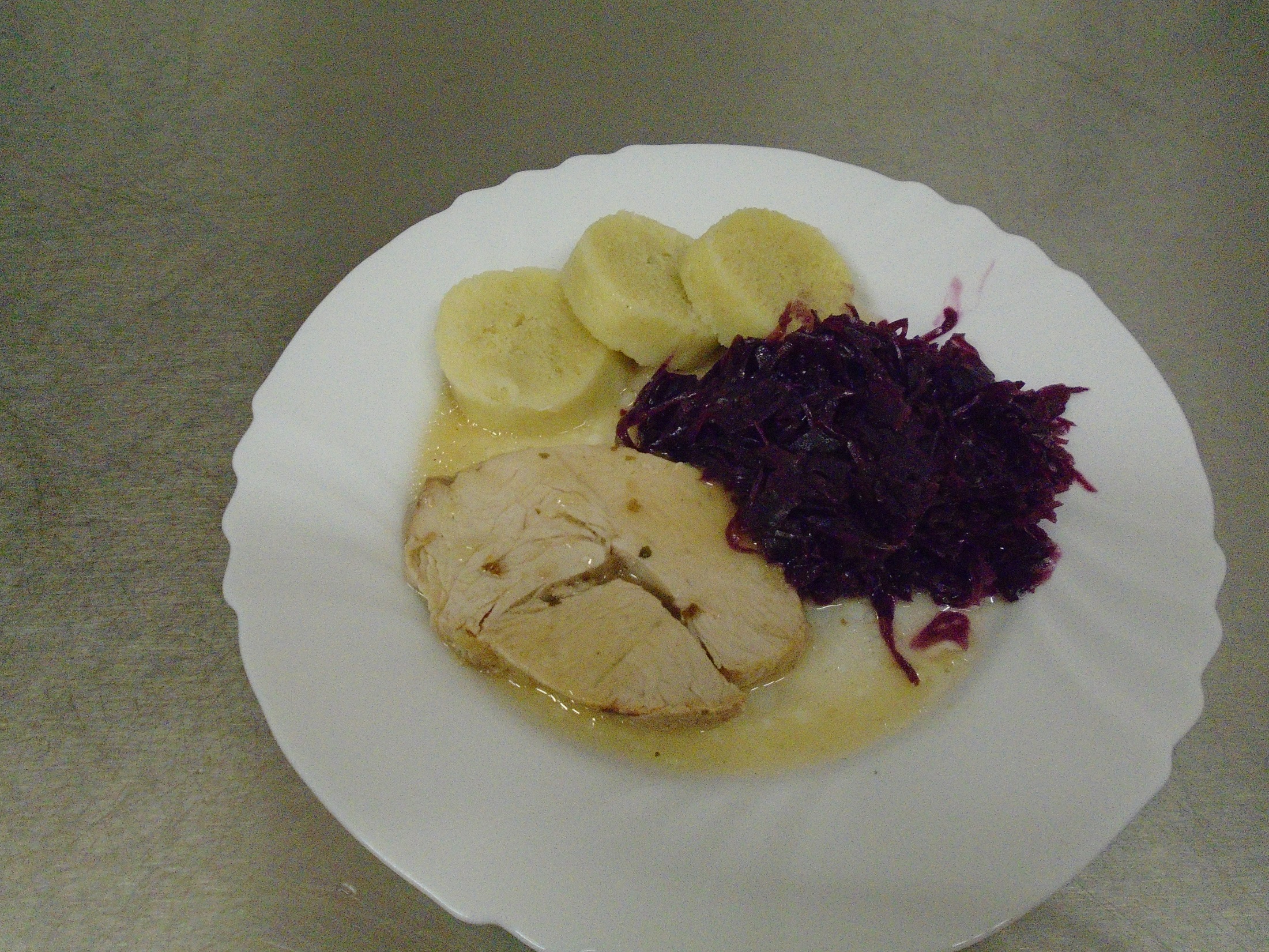 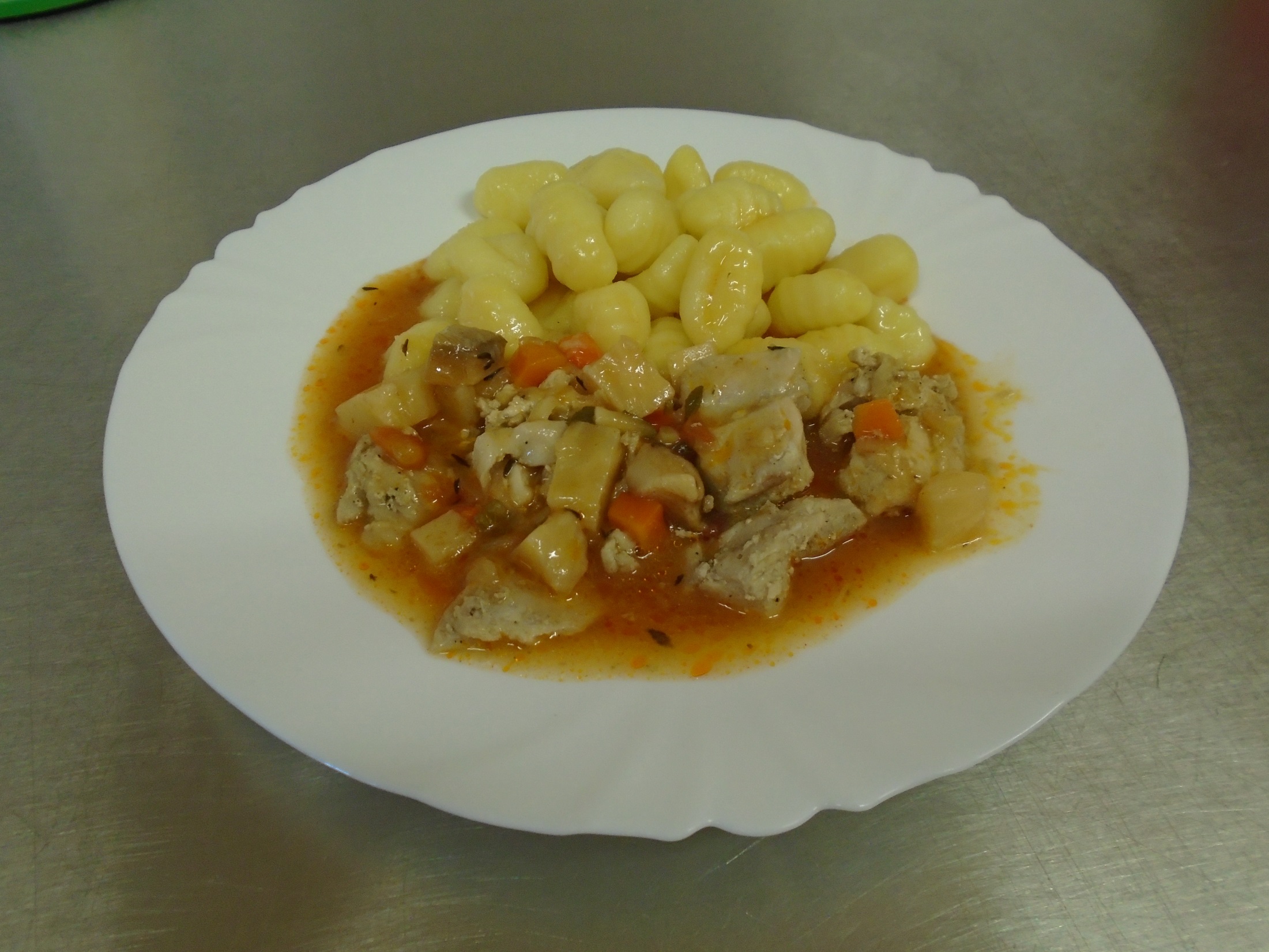 Krutí pečeně, bramborový knedlík
 a červené zelí
Králičí ragú, gnocchi
Hlavní jídla
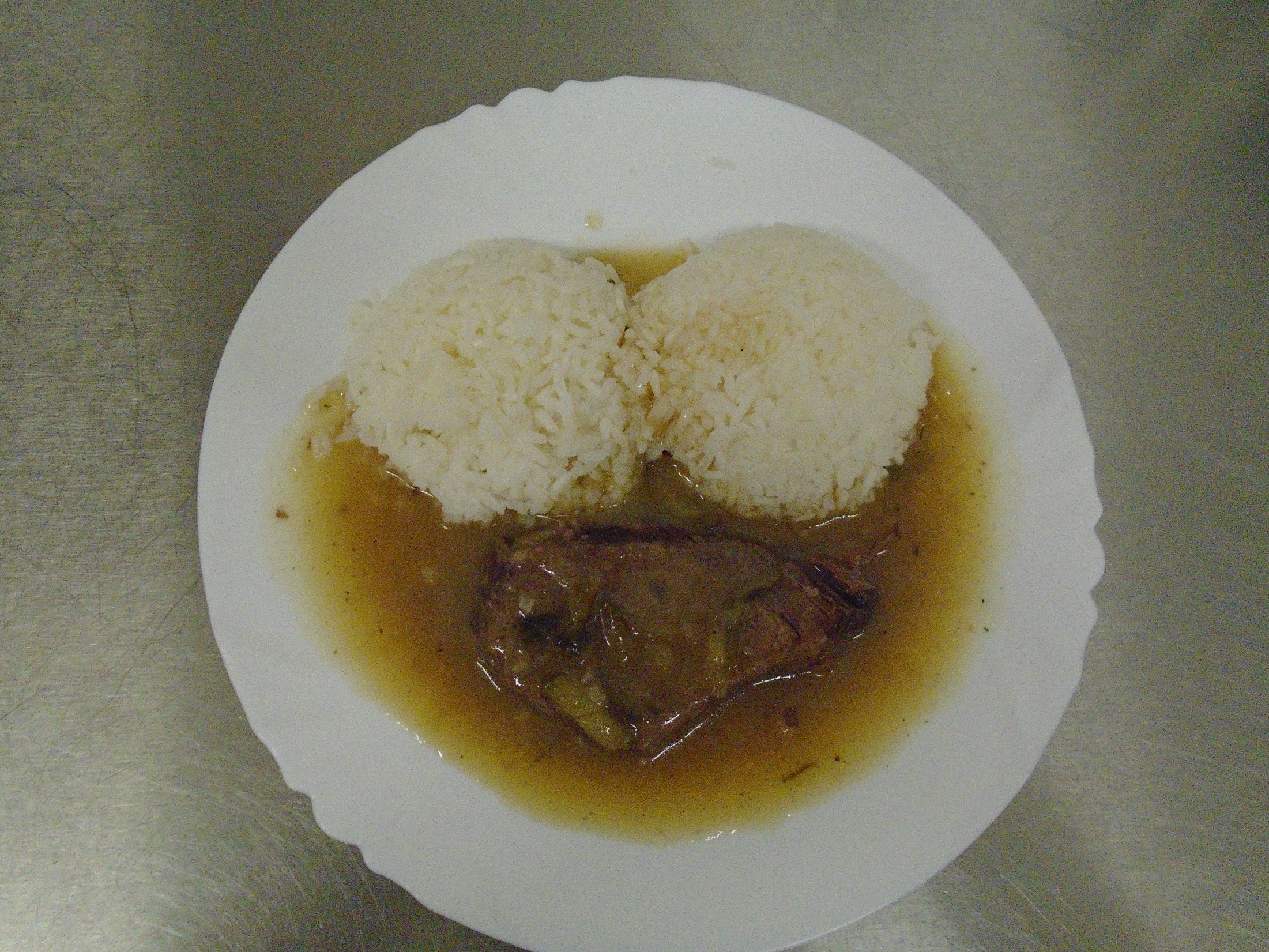 Rizoto s pečenou dýní, 
sýrem a salát z červené řepy
Znojemská hovězí pečeně s rýží
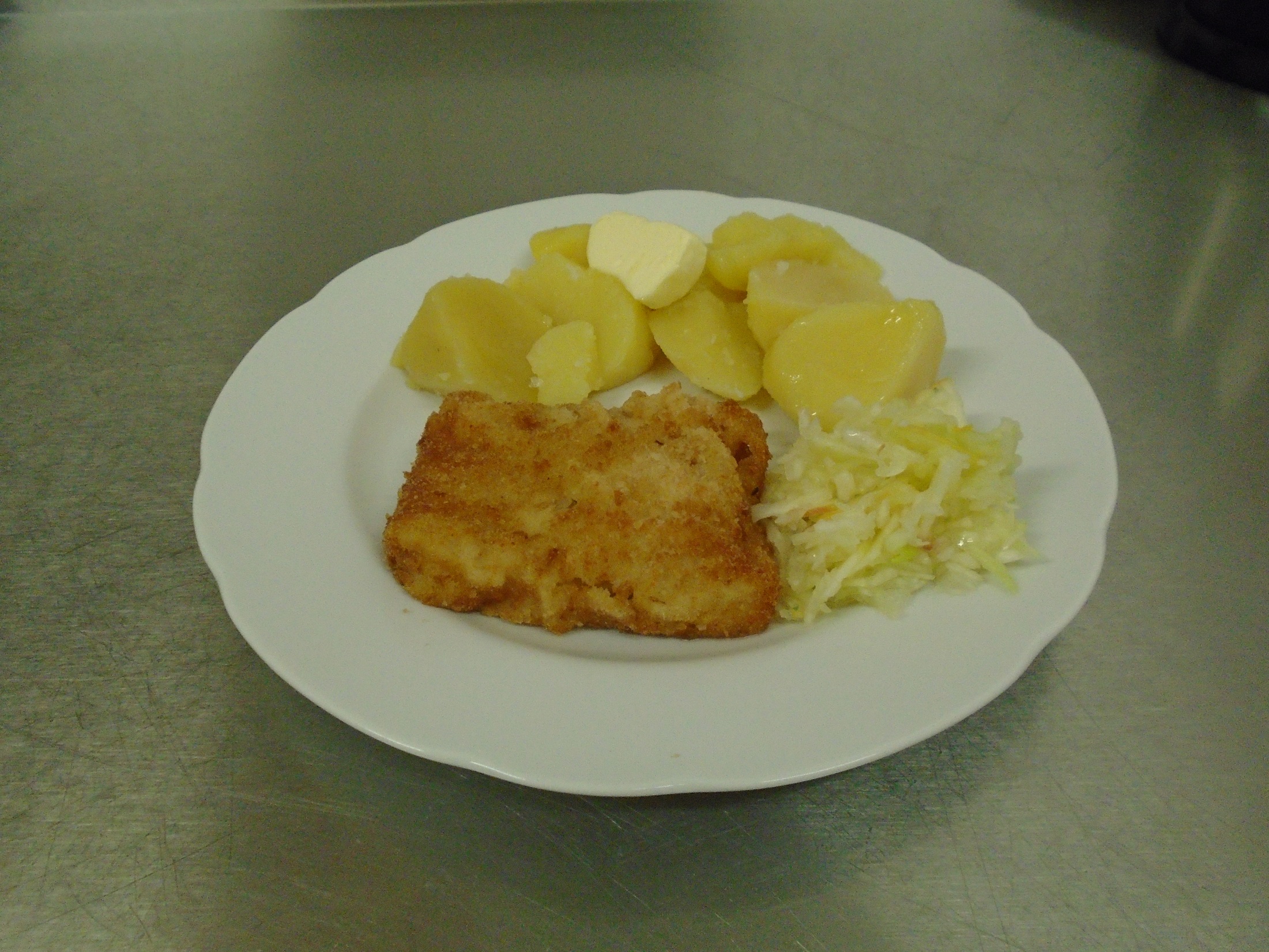 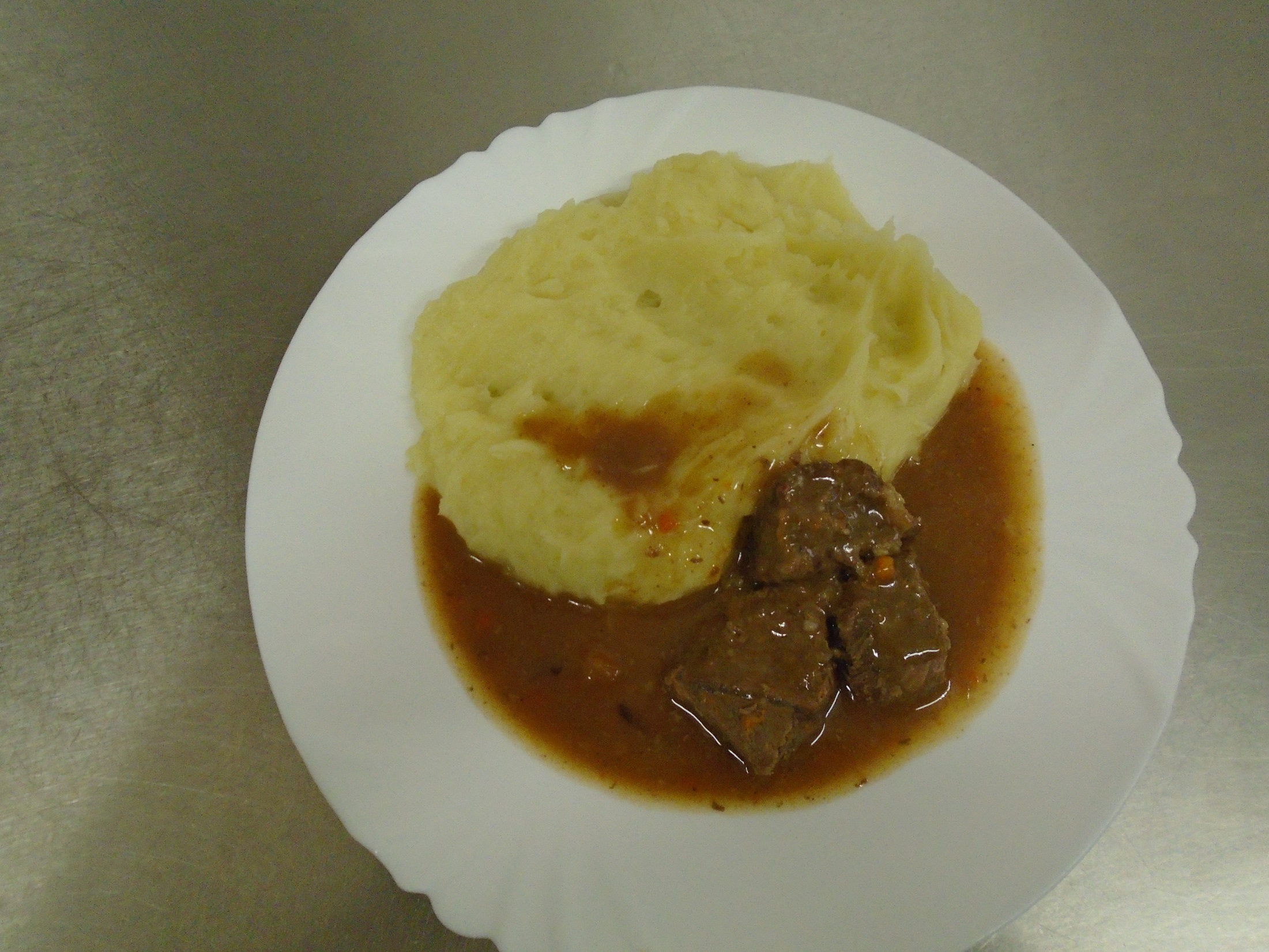 Smažené rybí file, brambor, zelný salát
Hovězí po burgunsku s kořenovou zeleninou, 
bramborová kaše
Hlavní jídla
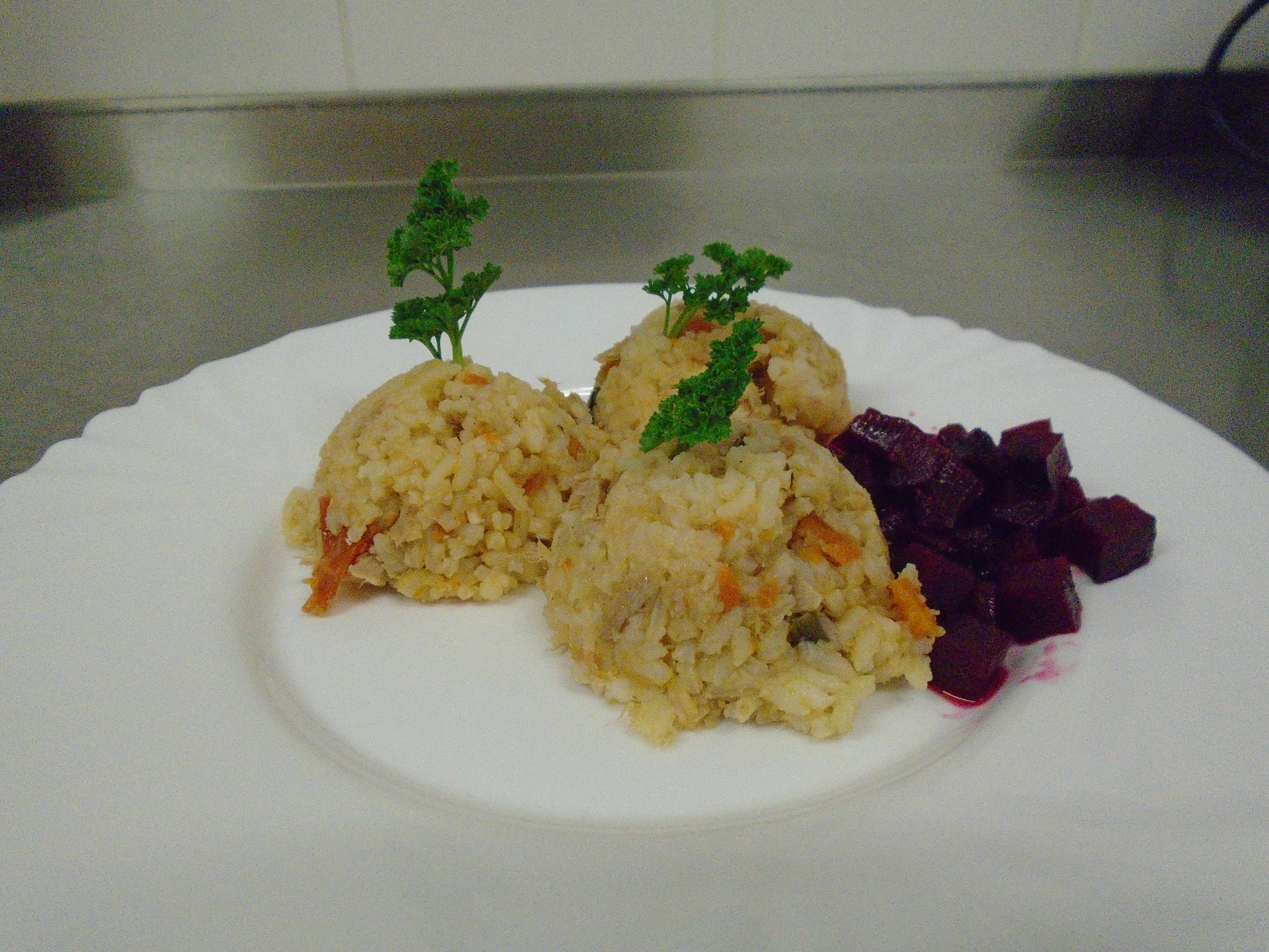 Tuňákové rizoto, červená řepa
Hovězí guláš, knedlíky se 
špaldovou moukou
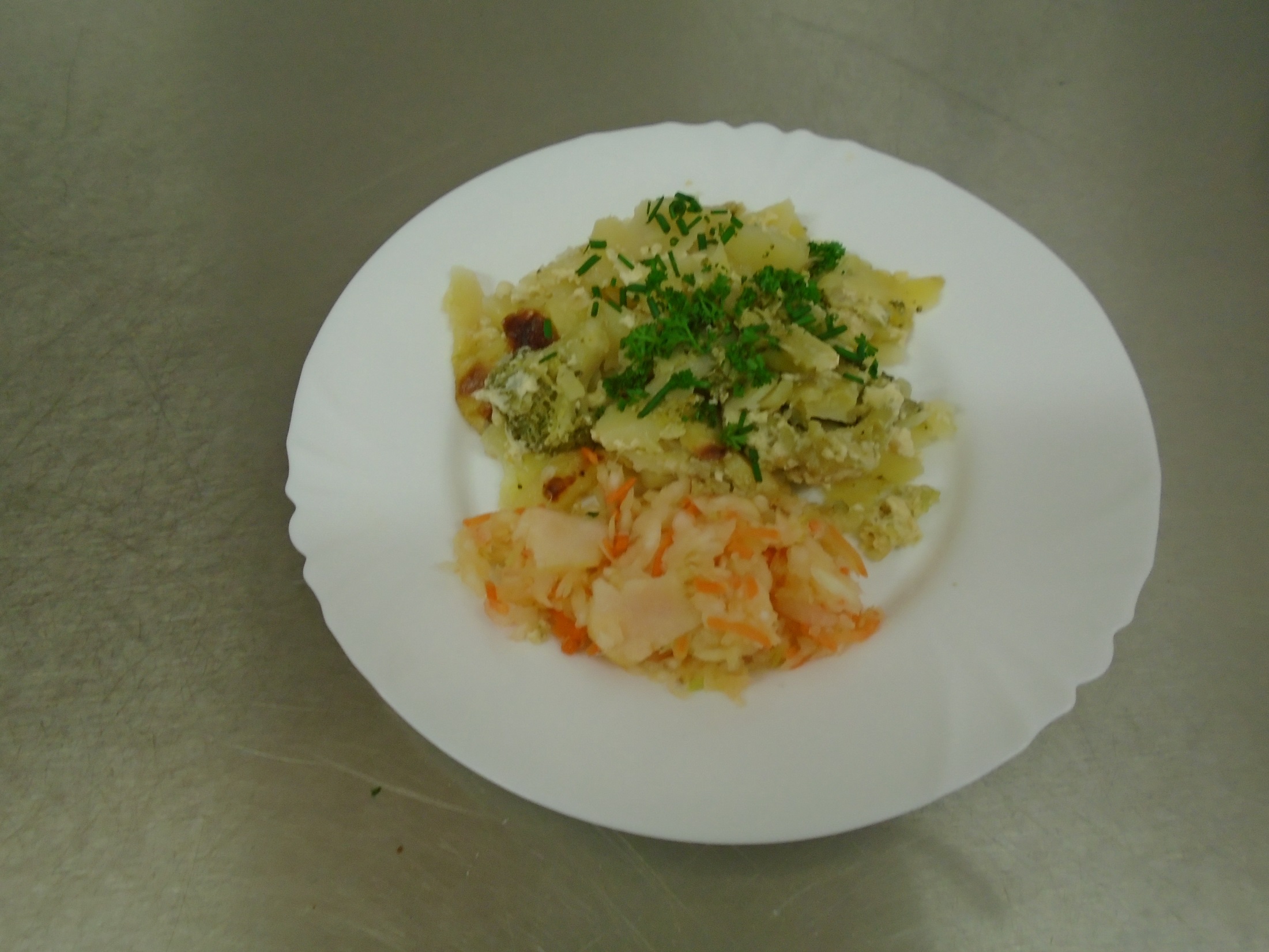 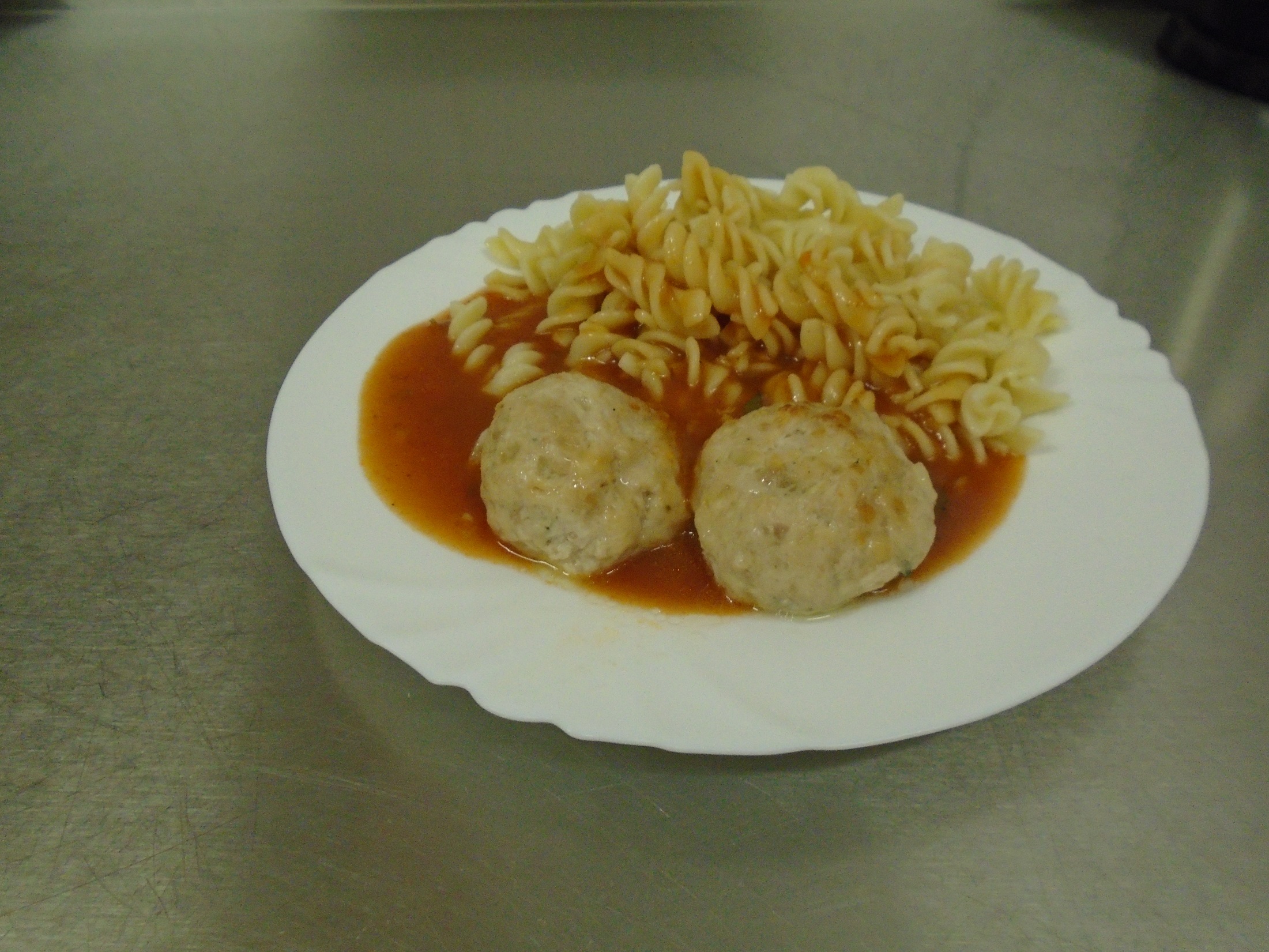 Brambory zapečené s brokolicí,
 mozzarelou, zel. salát
Kuličky z drůbežího masa se sýrem, 
rajčatová omáčka, těstoviny
Hlavní jídla
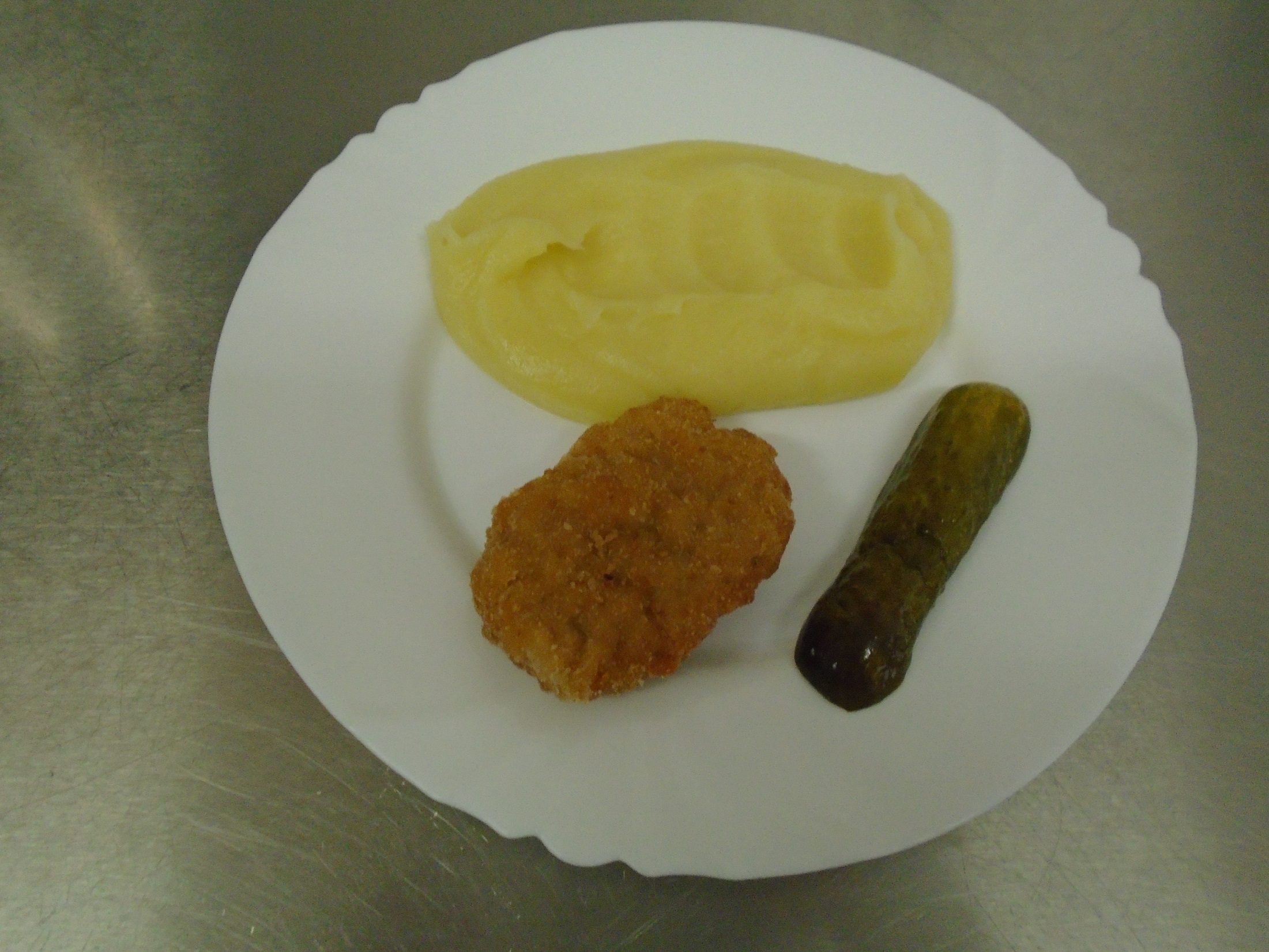 Rizoto s bulguru s kuřecím masem
 a zeleninou, parmazán, okurkový salát
Holandský řízek, bramborová kaše, 
okurka
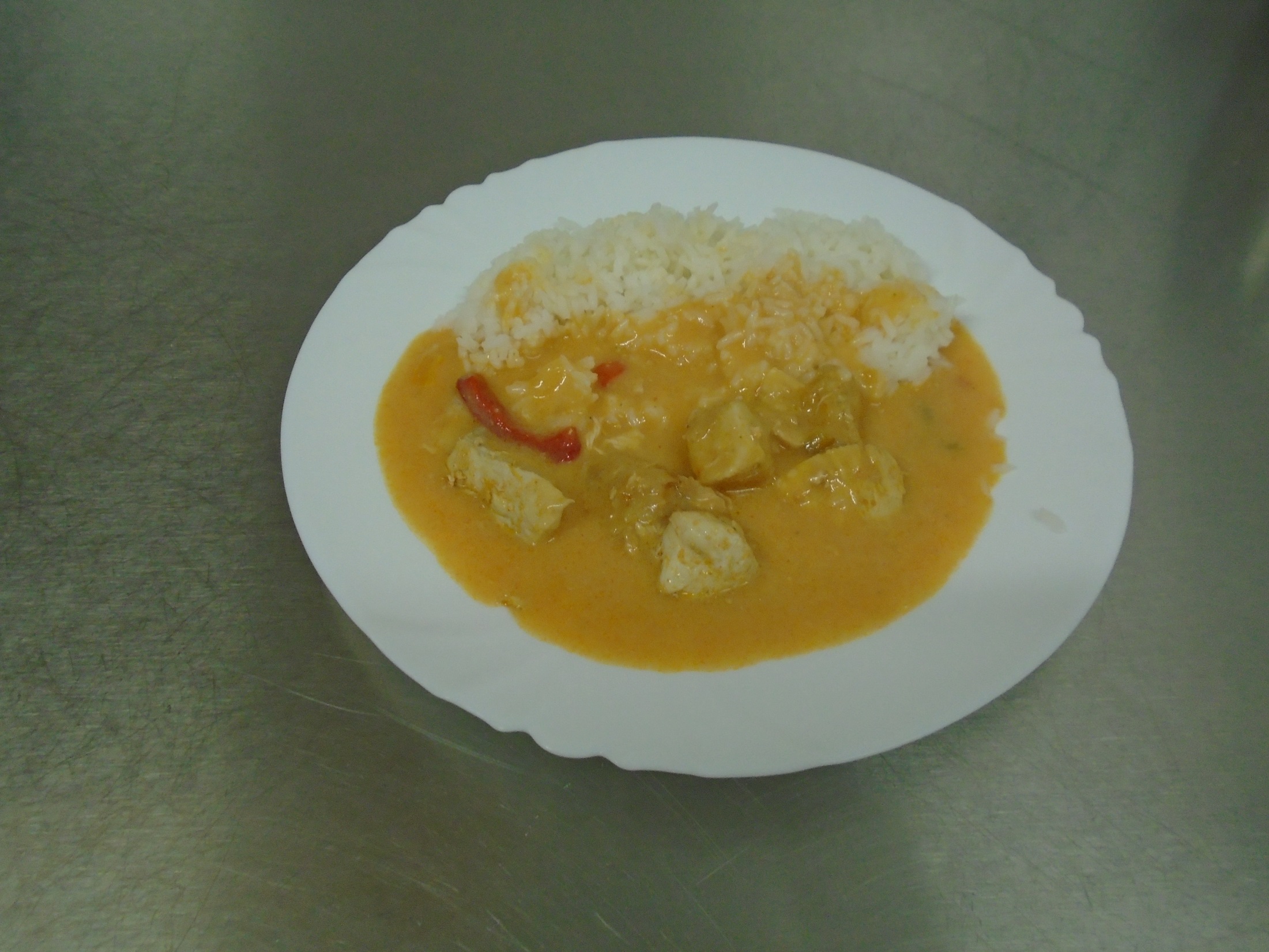 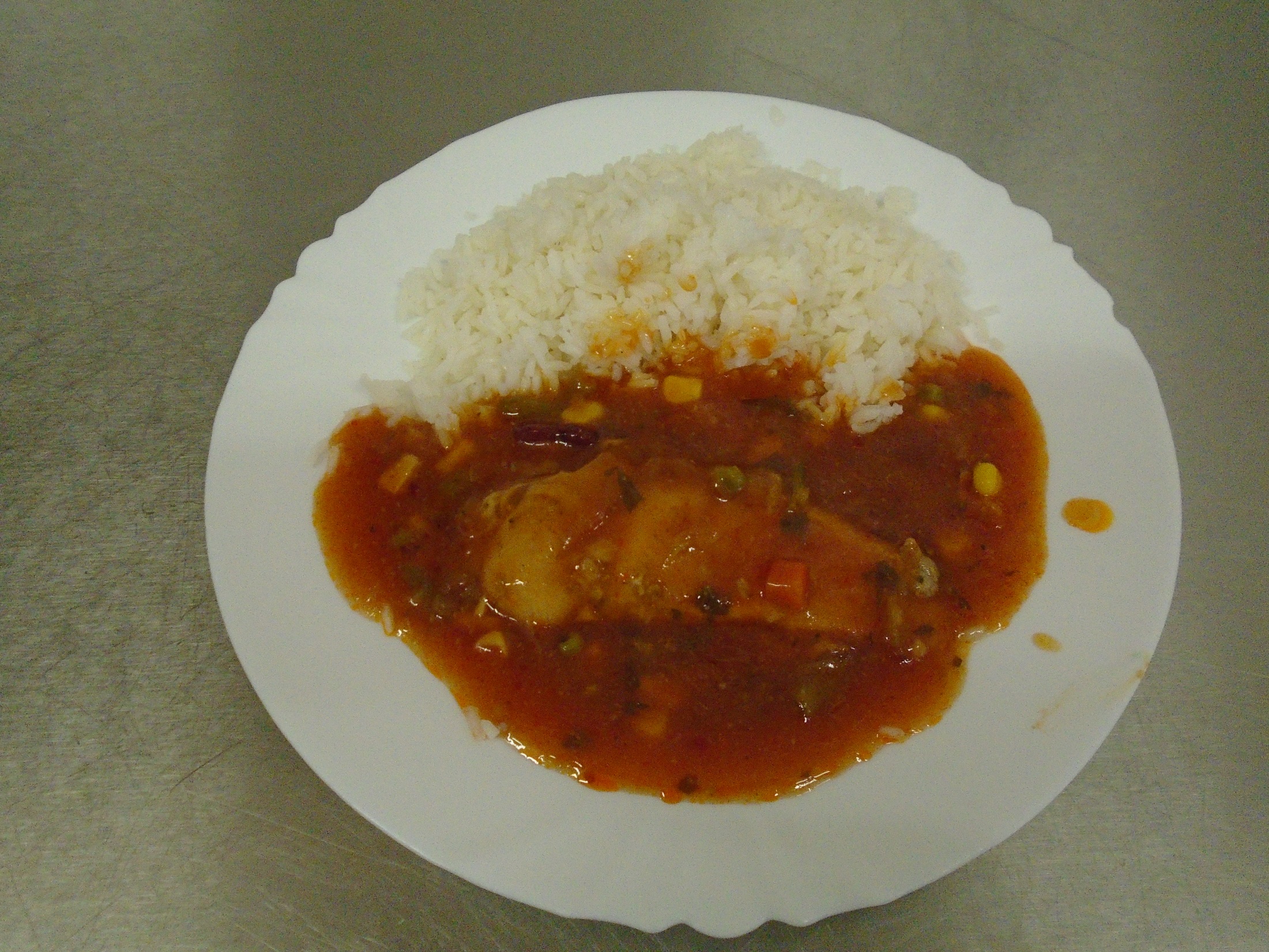 Kuřecí paprikáš, rýže
Kuřecí prsa pečená po Mexicku, rýže
Hlavní jídla
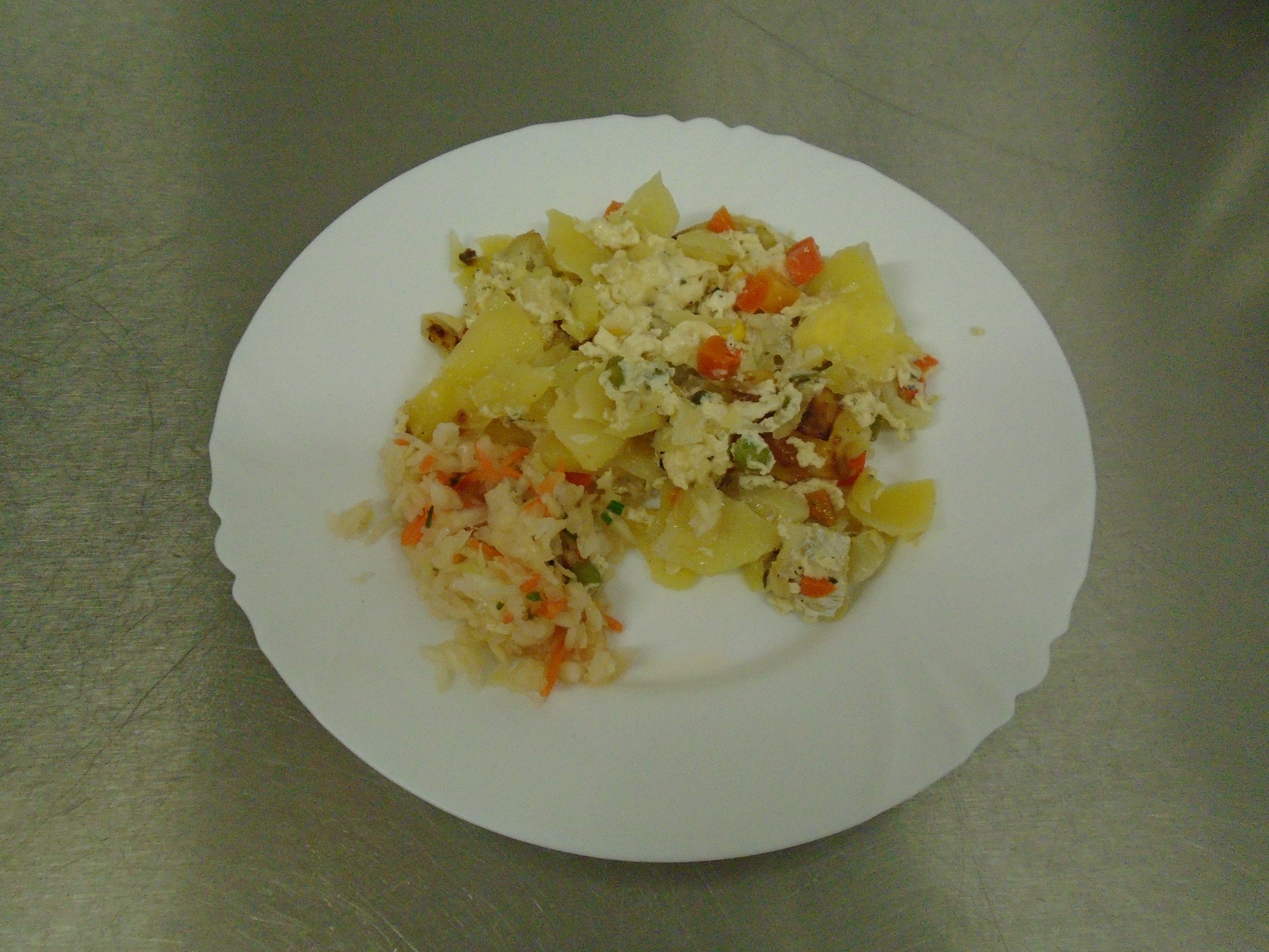 Zapečené brambory s rybou, 
zeleninou a sýrem, zel. salát
Hovězí na česneku, špenát,
bramborový knedlík
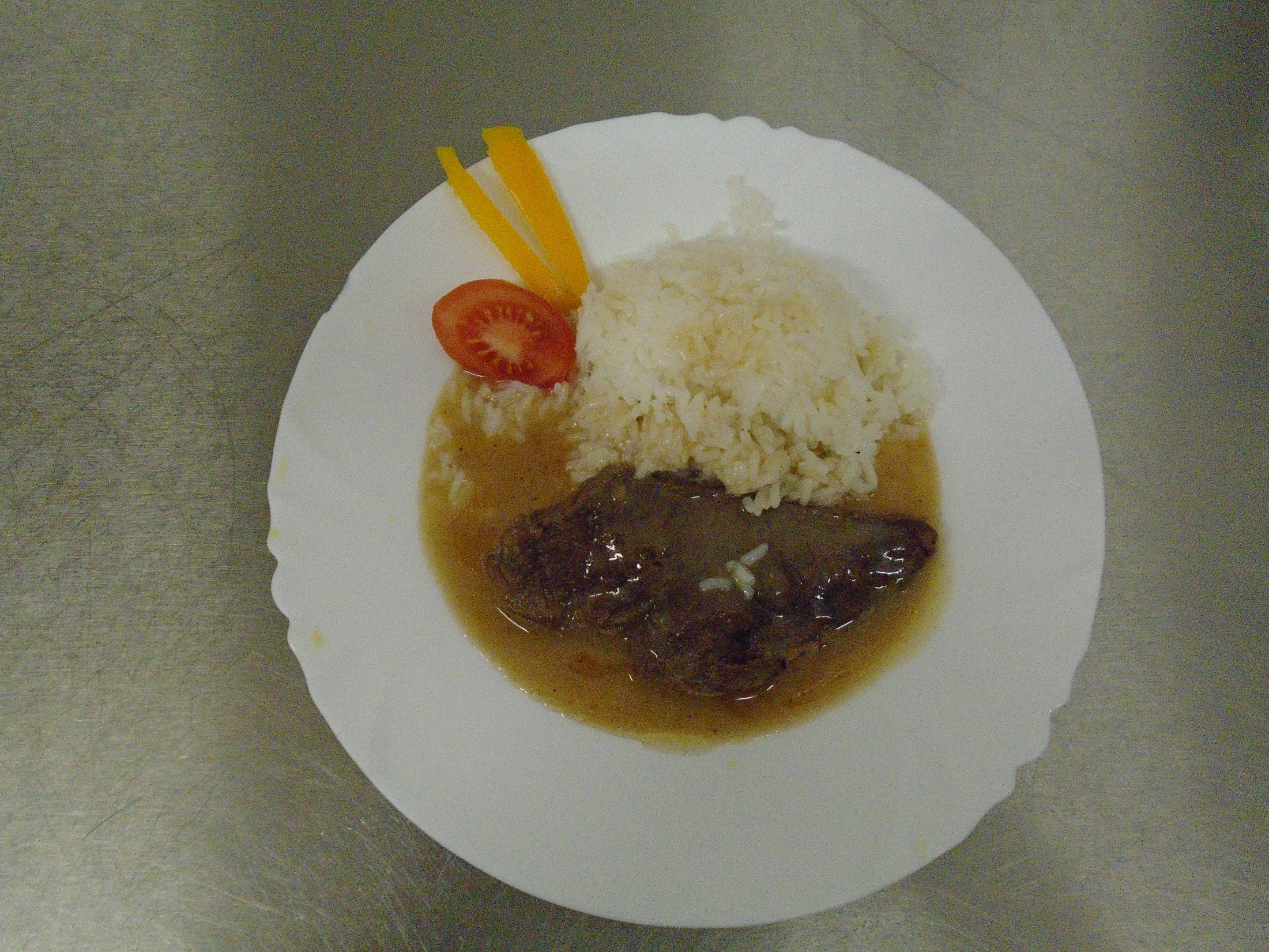 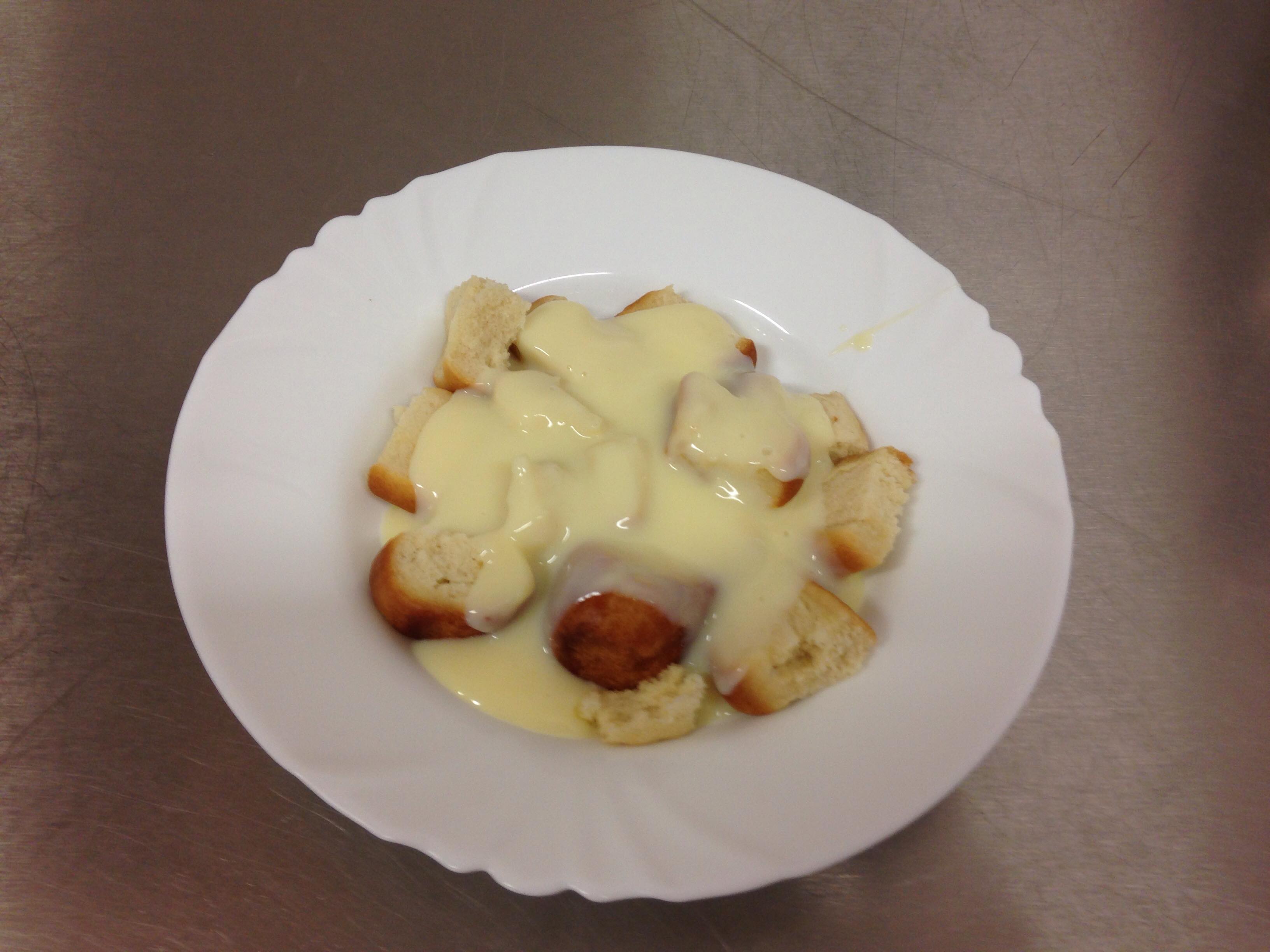 Buchtičky s krémem
Hovězí plátek přírodní, rýže, rajče
Hlavní jídla
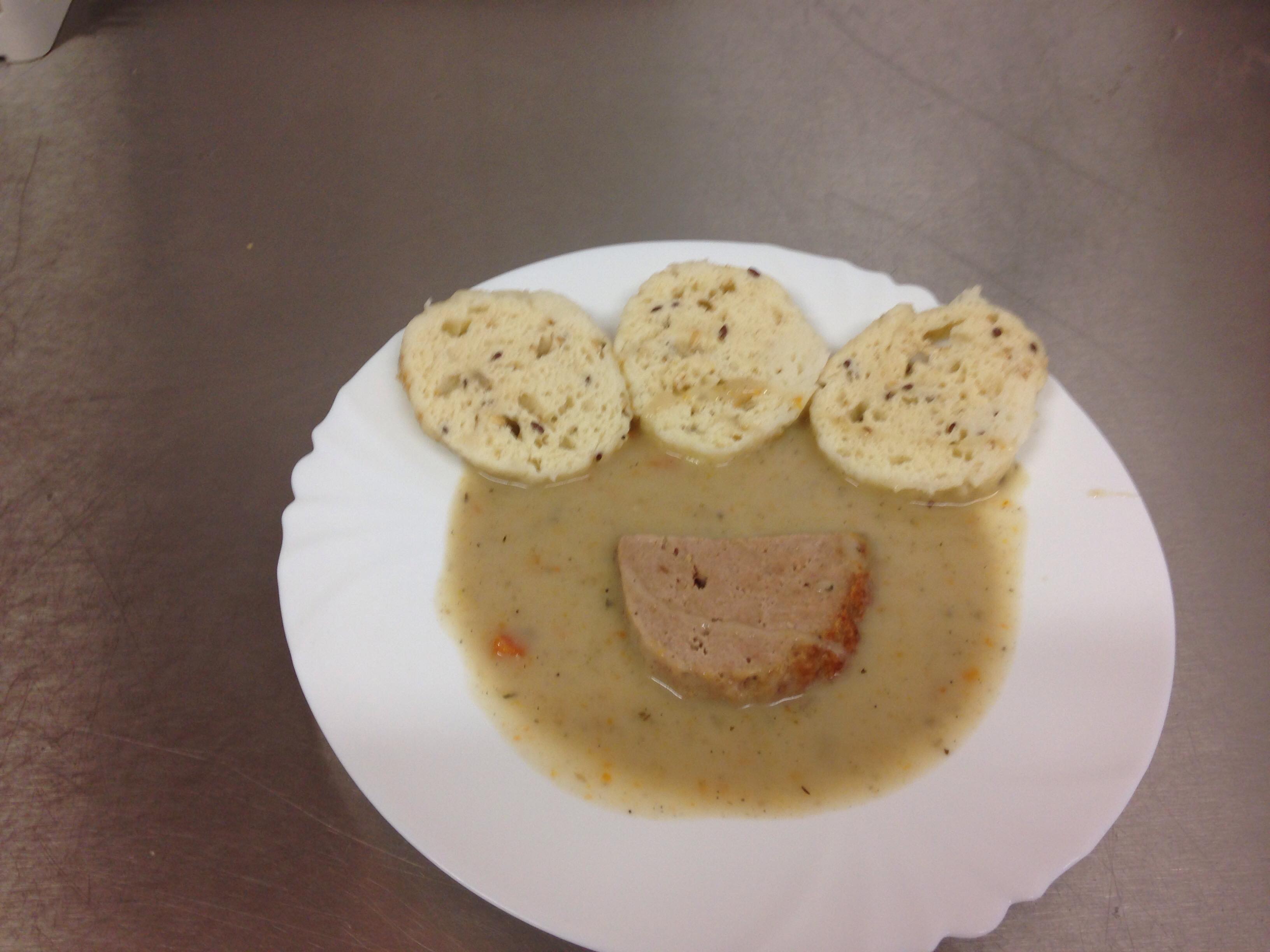 Lotrinské nudle, červená řepa s jablky
Sekaná svíčková, vícezrnný knedlík
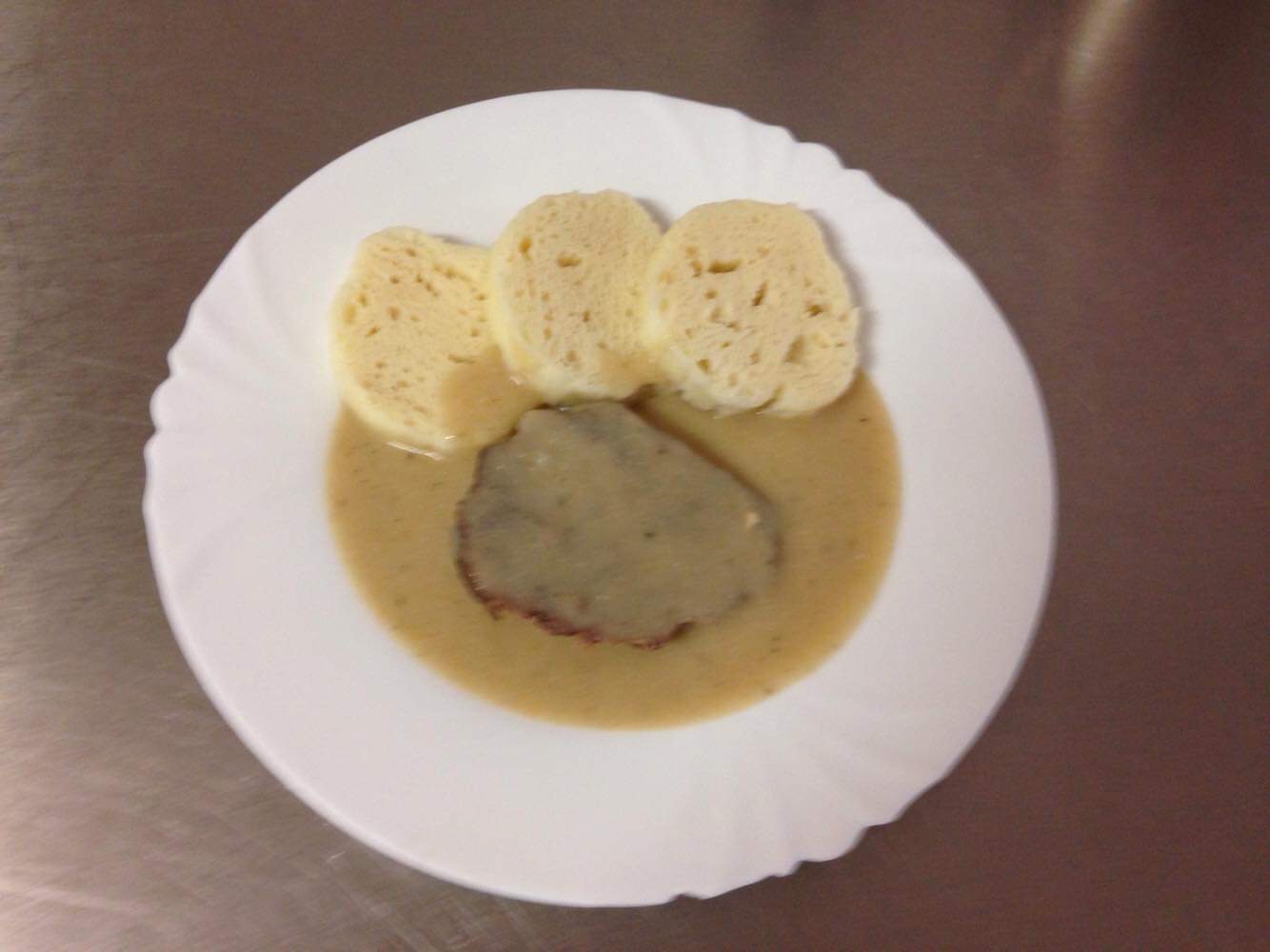 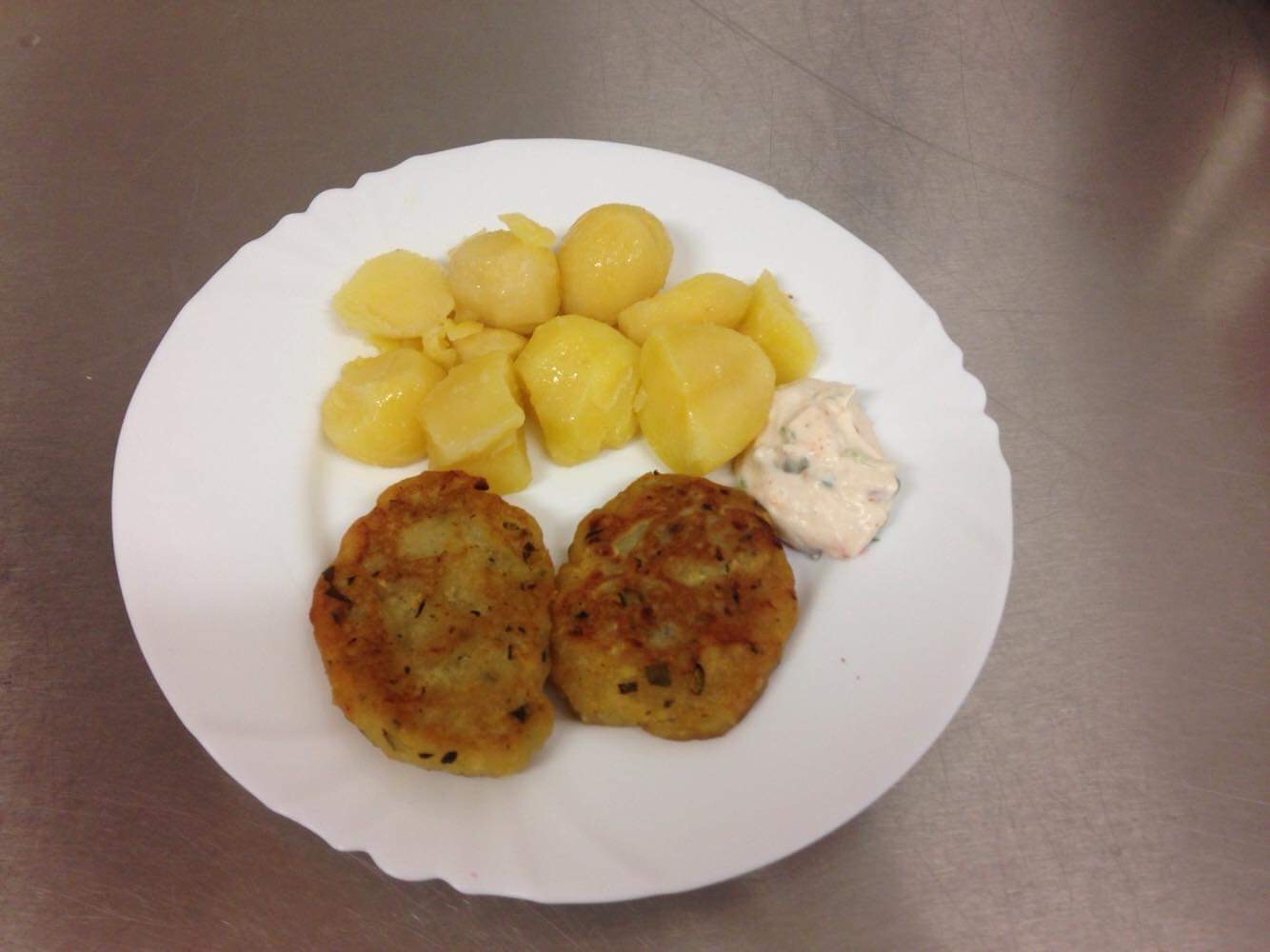 Svíčková na smetaně, houskový knedlík
Cuketové placičky, brambory, jogurtový dip
Samostatná příprava svačinek
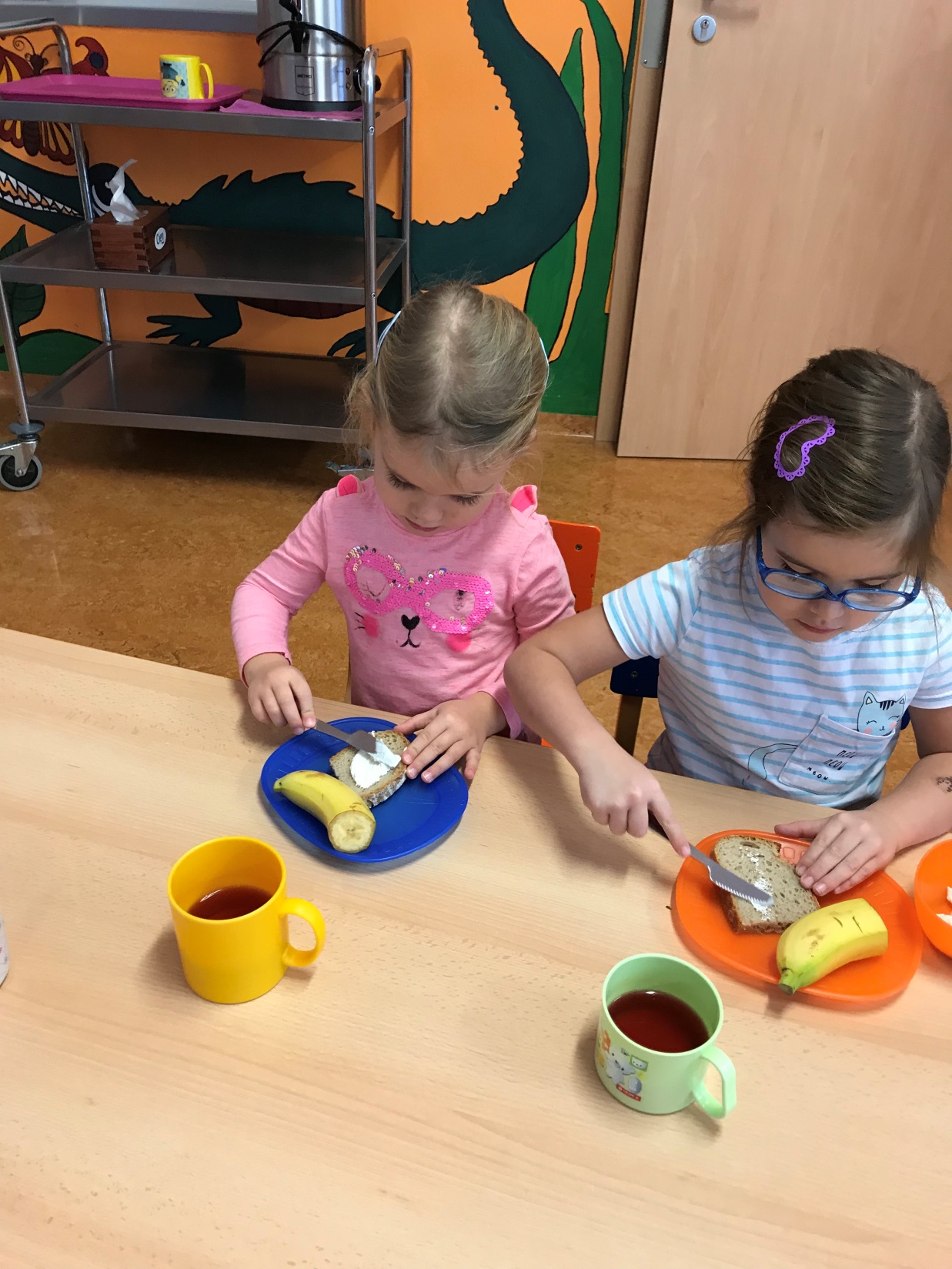 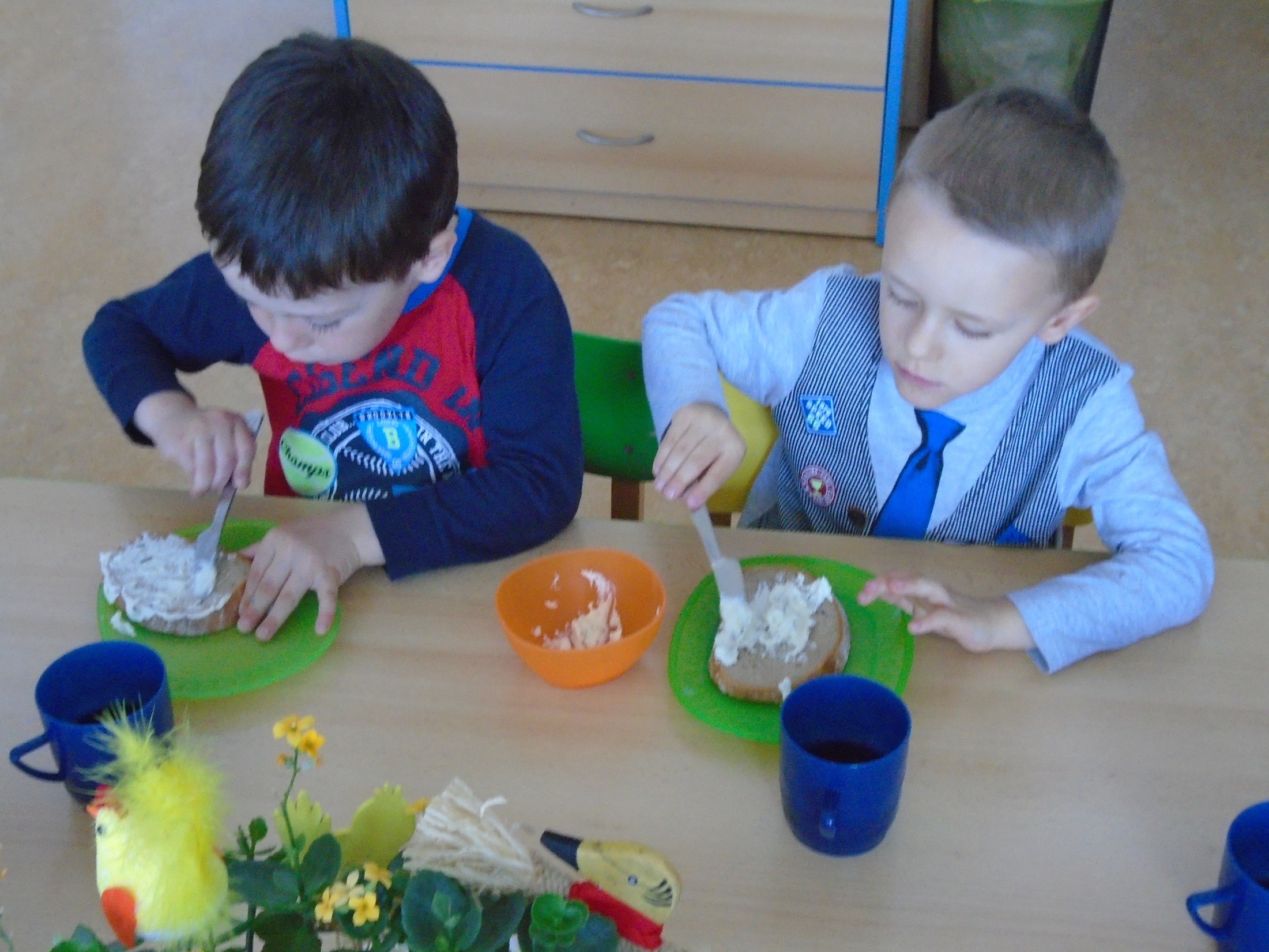 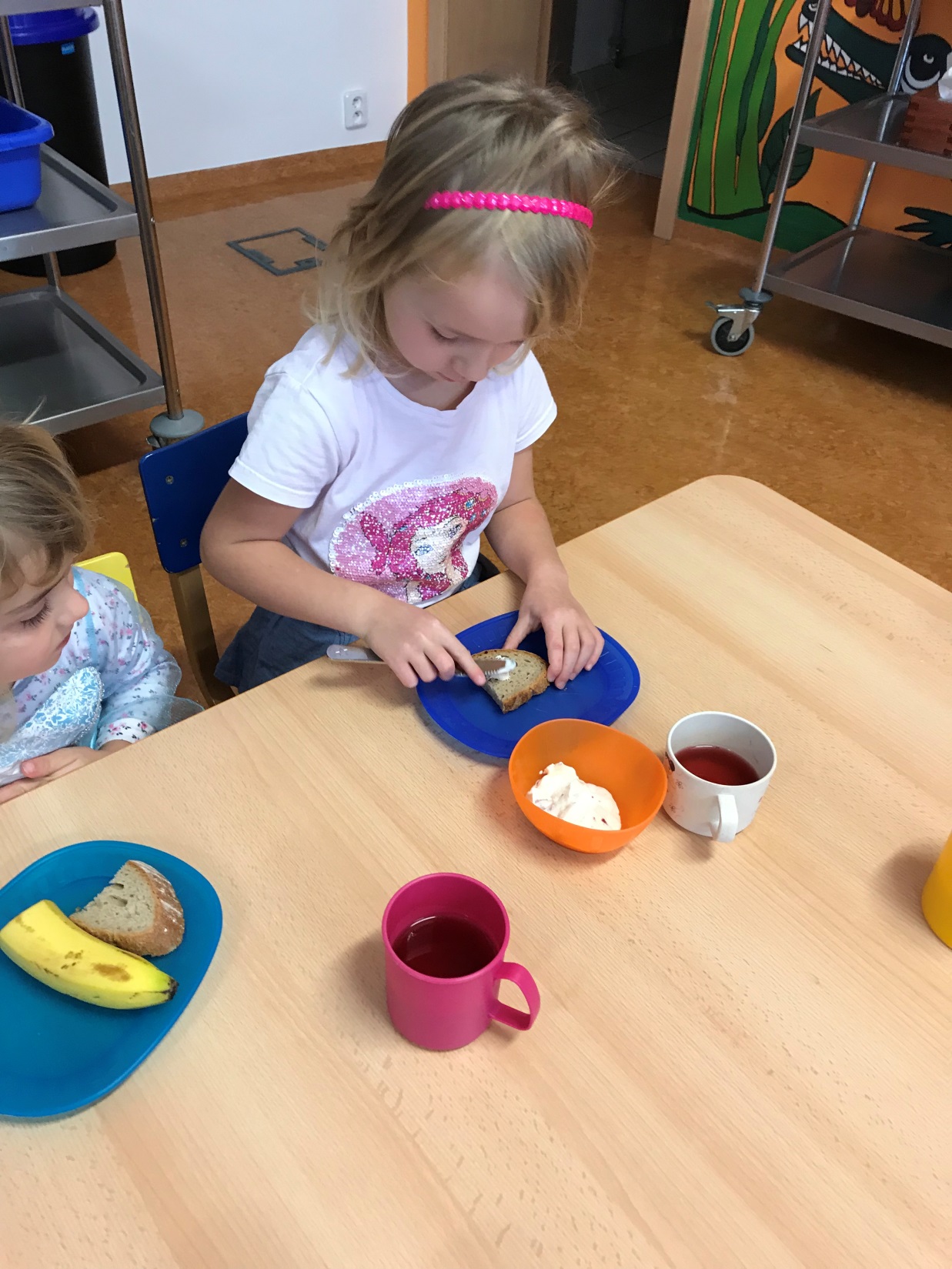 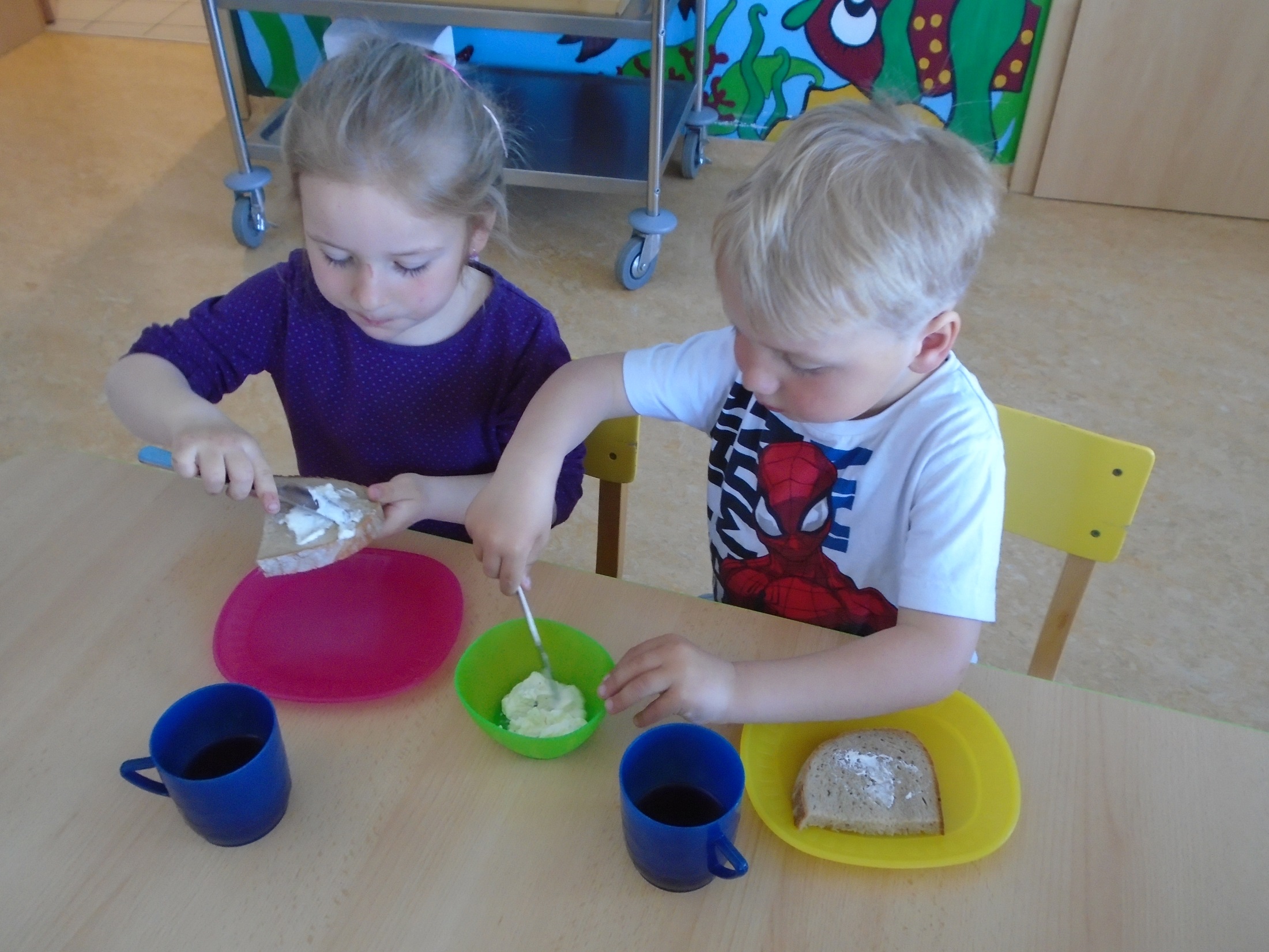 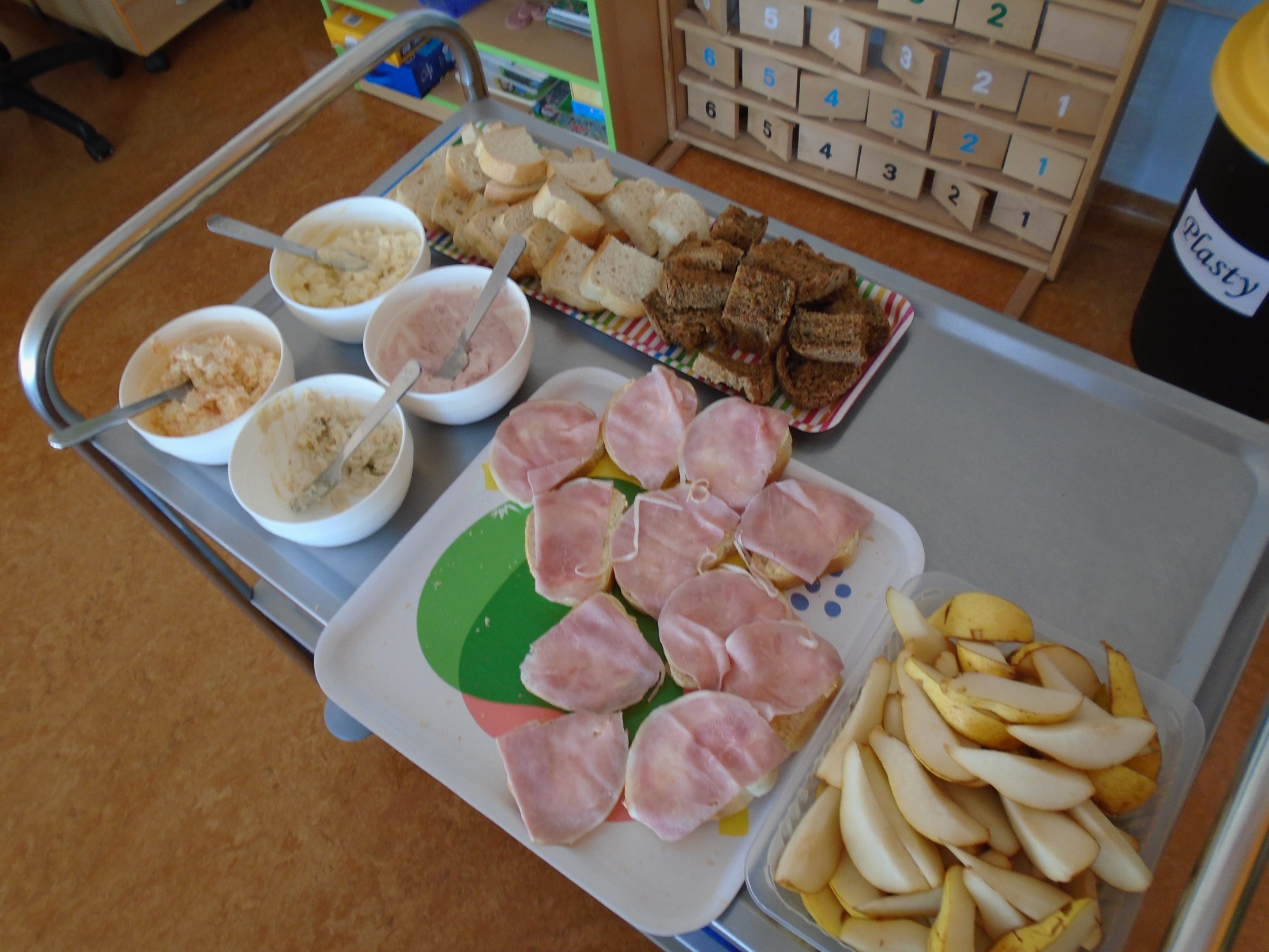 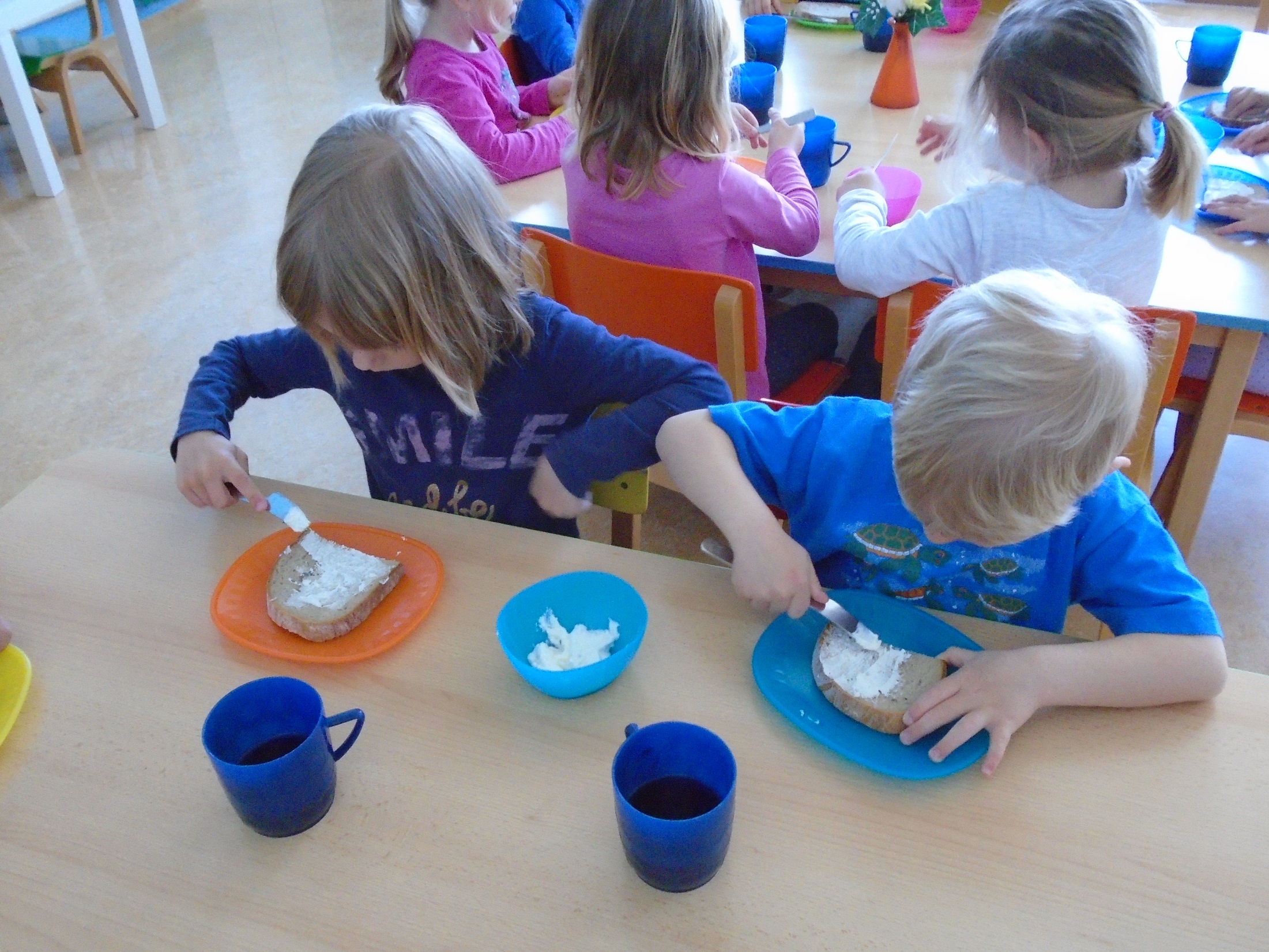 Samostatné servírování polévky
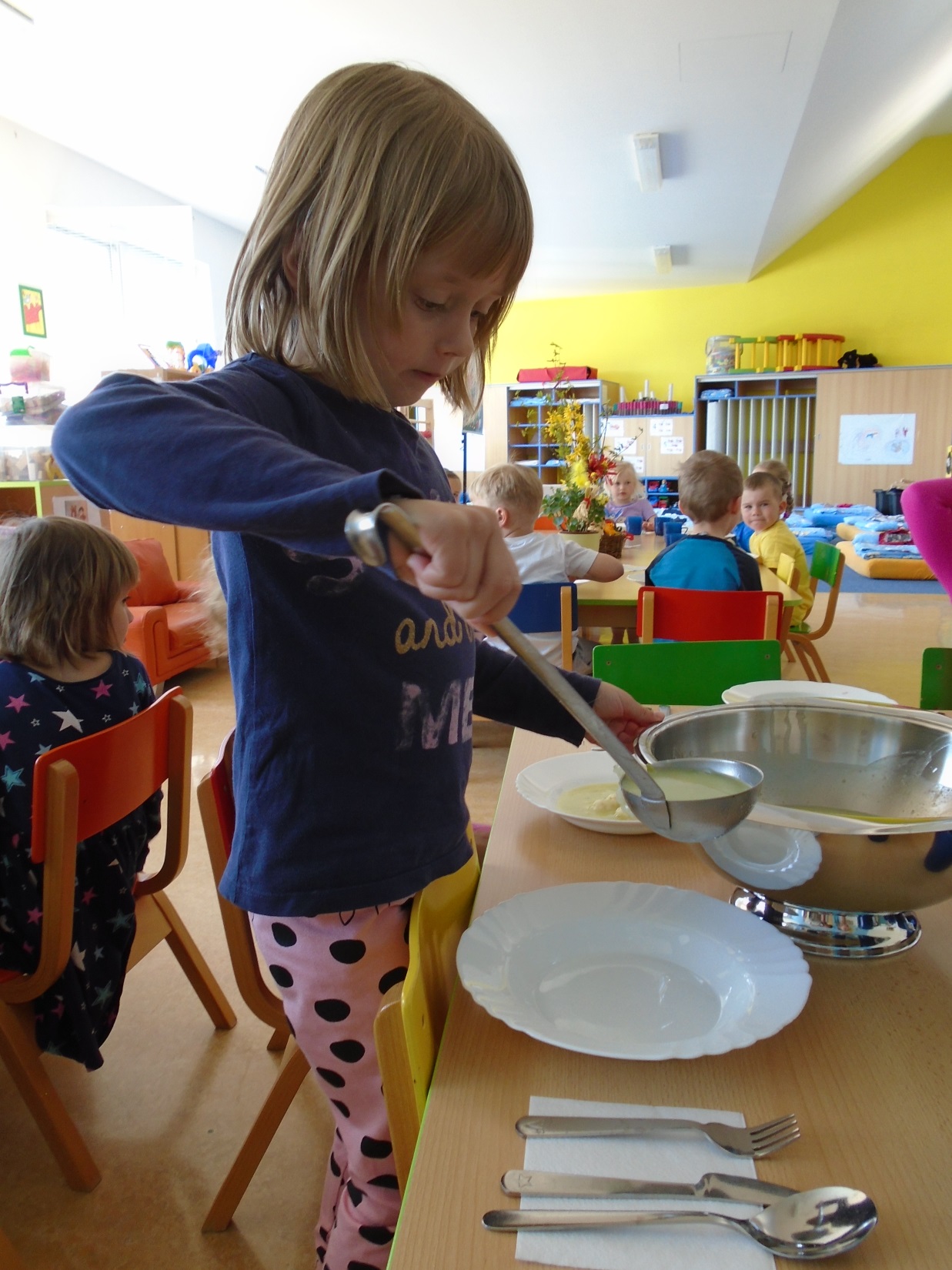 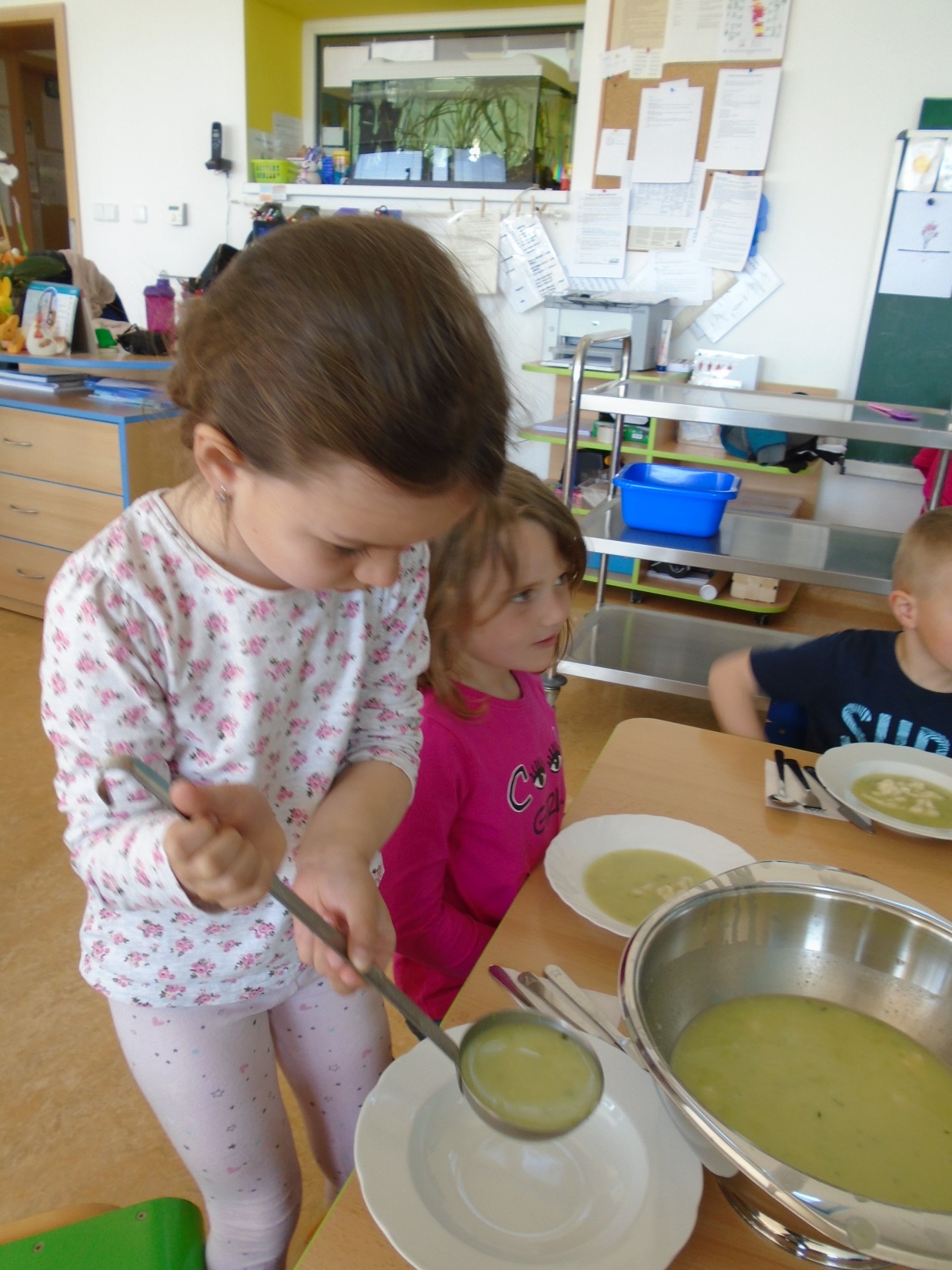 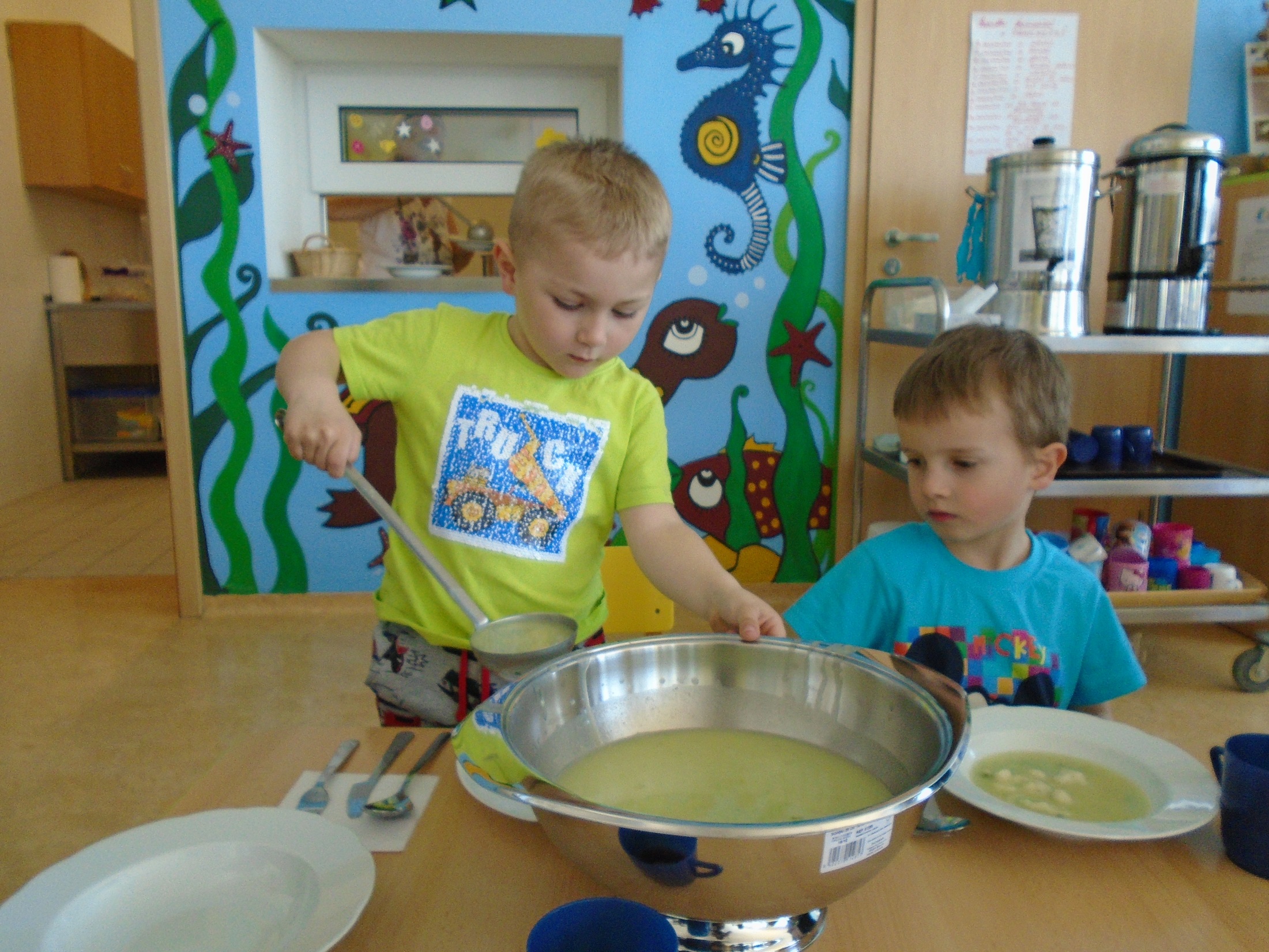 Akce s rodiči – odpolední zdravé vaření s rodiči – Berušky a Včeličky
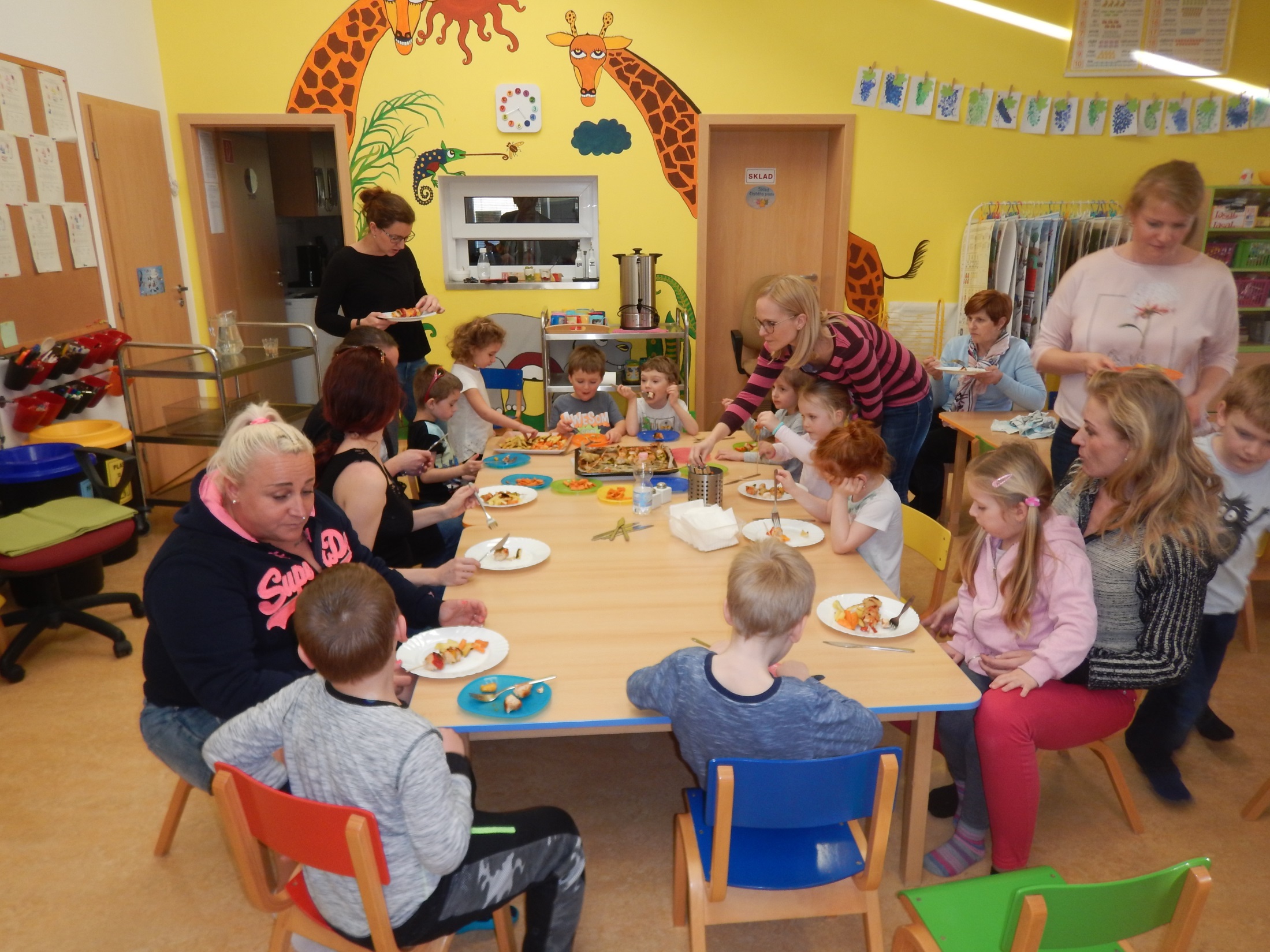 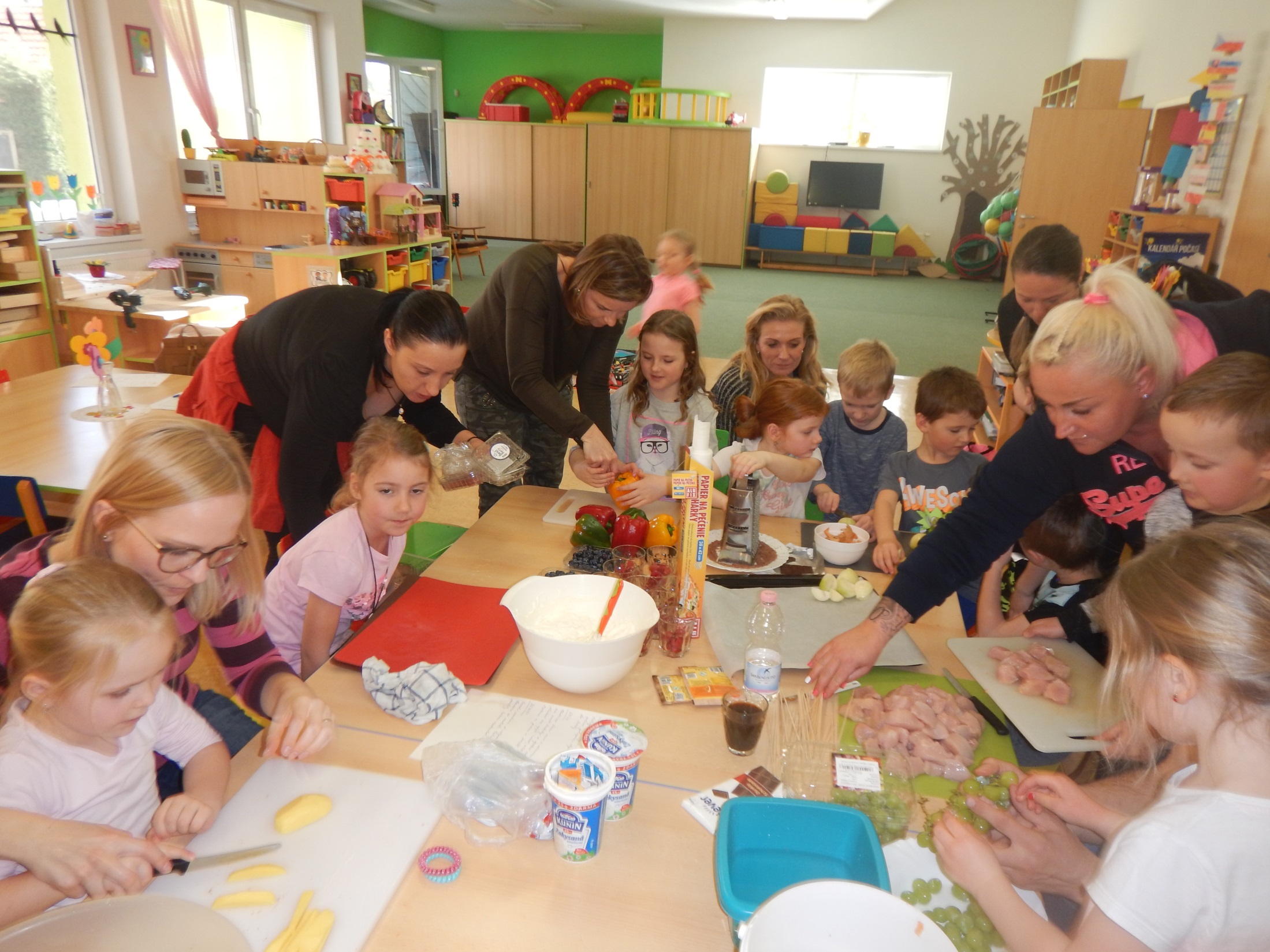 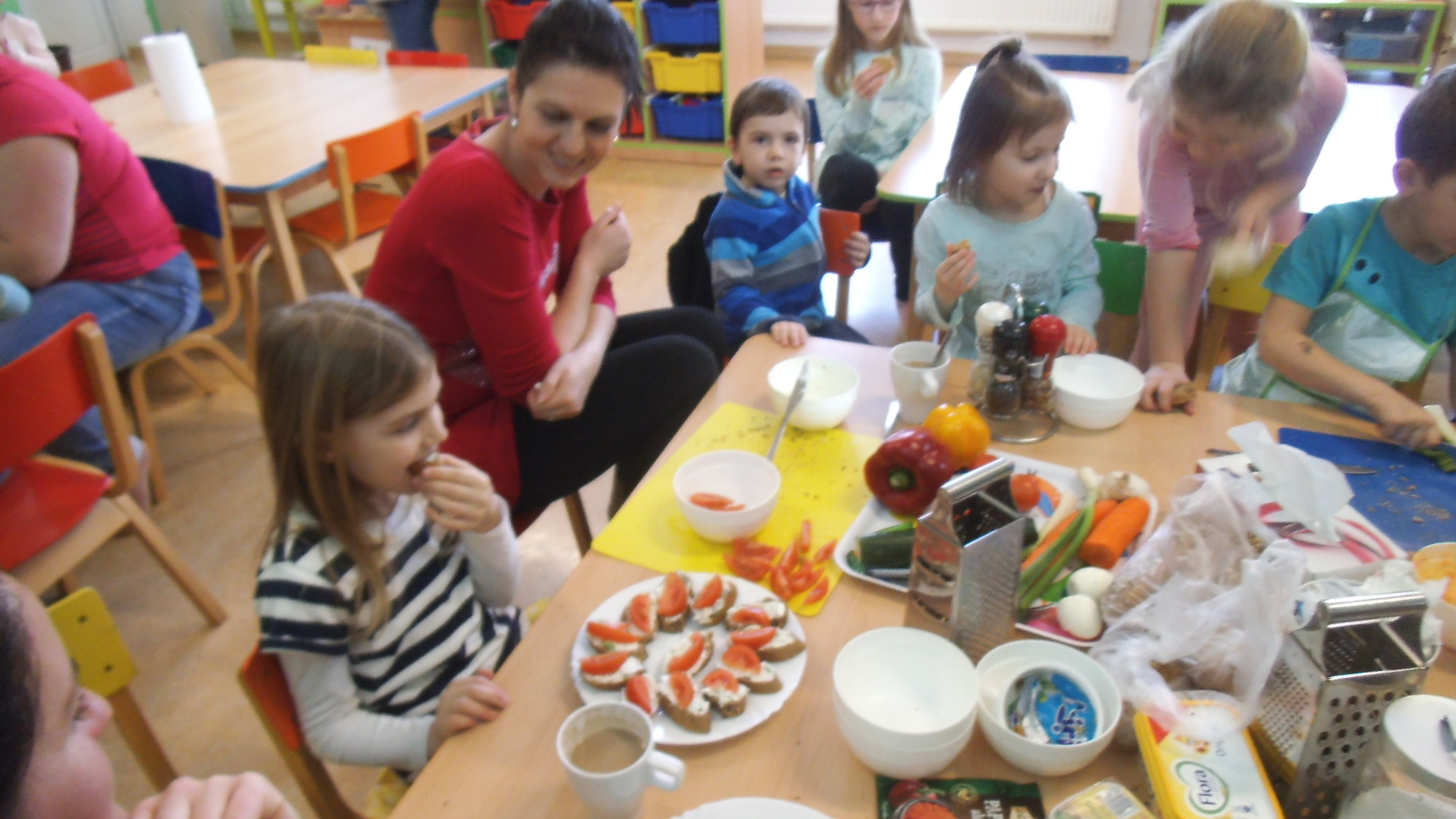 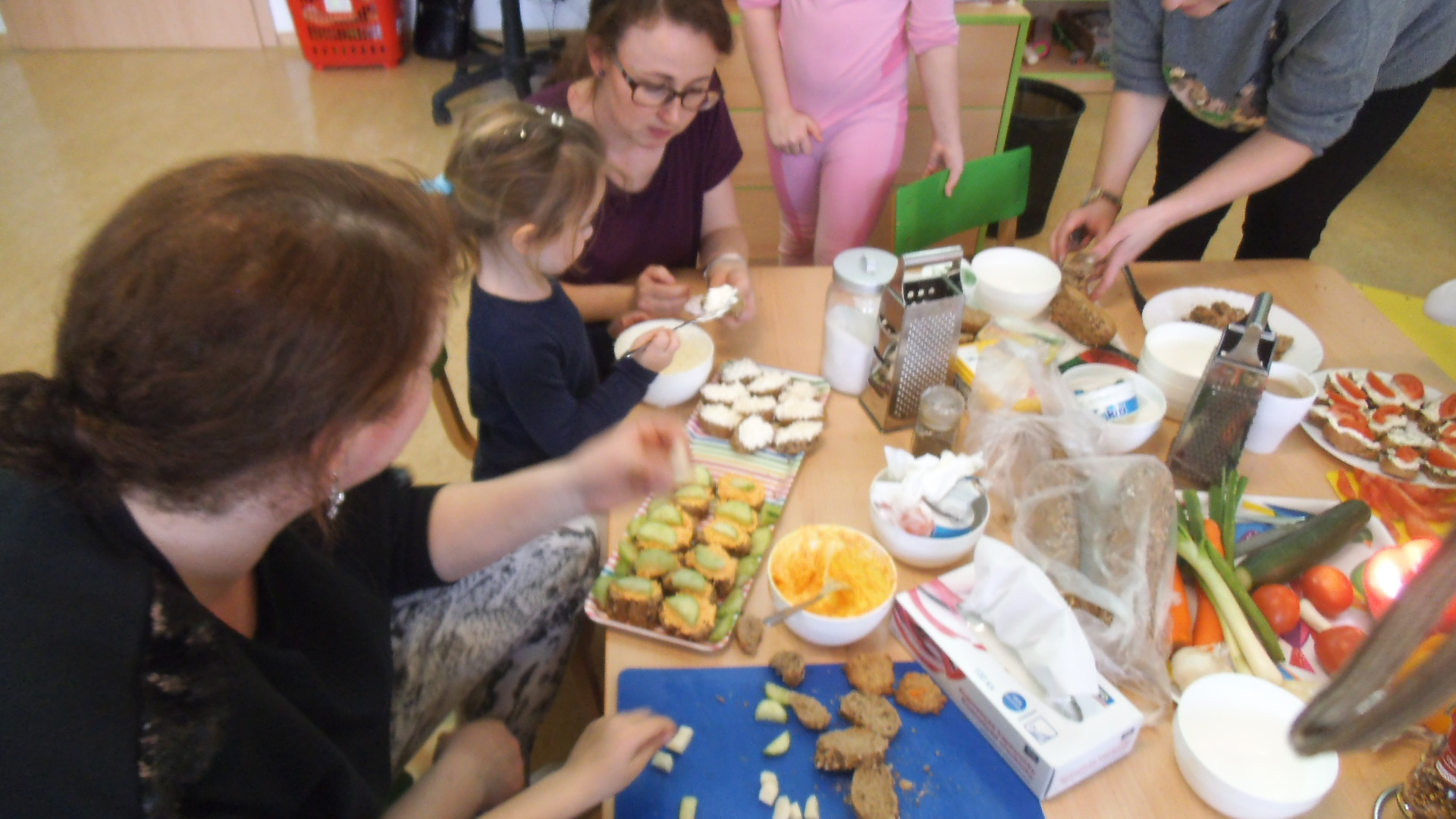 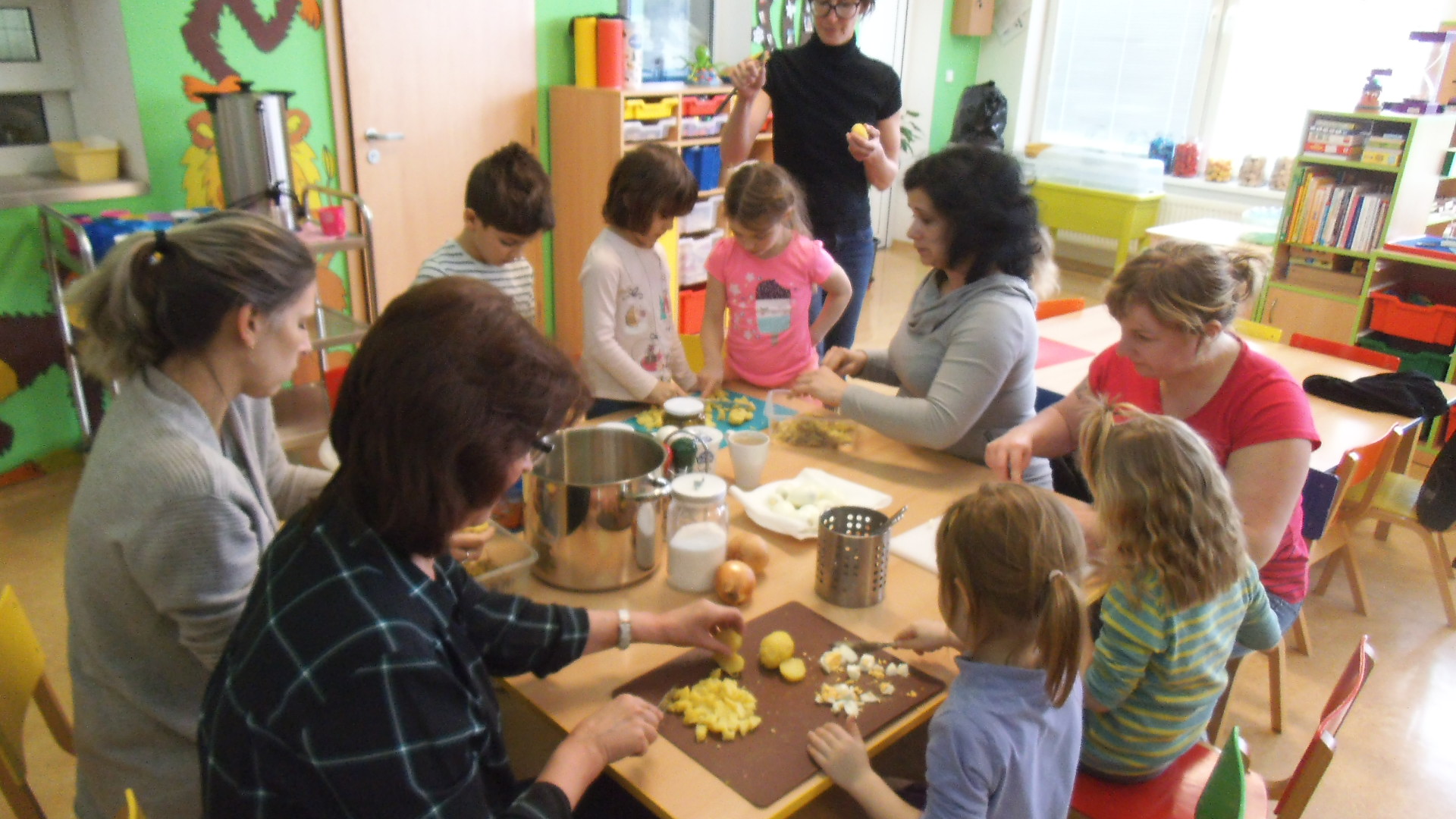 Akce s rodiči – odpolední zdravé vaření s rodiči – Motýlci a Mravenečci
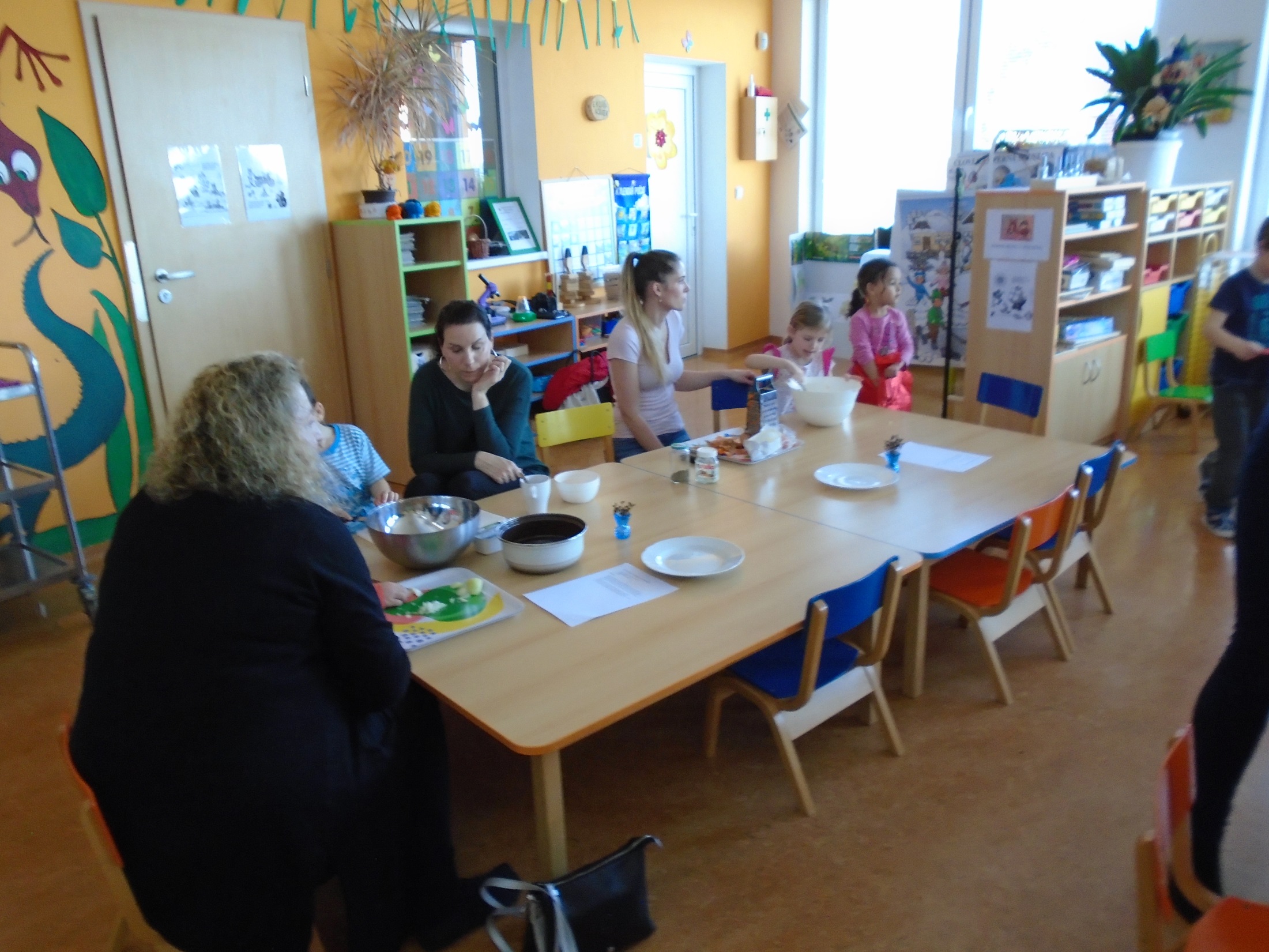 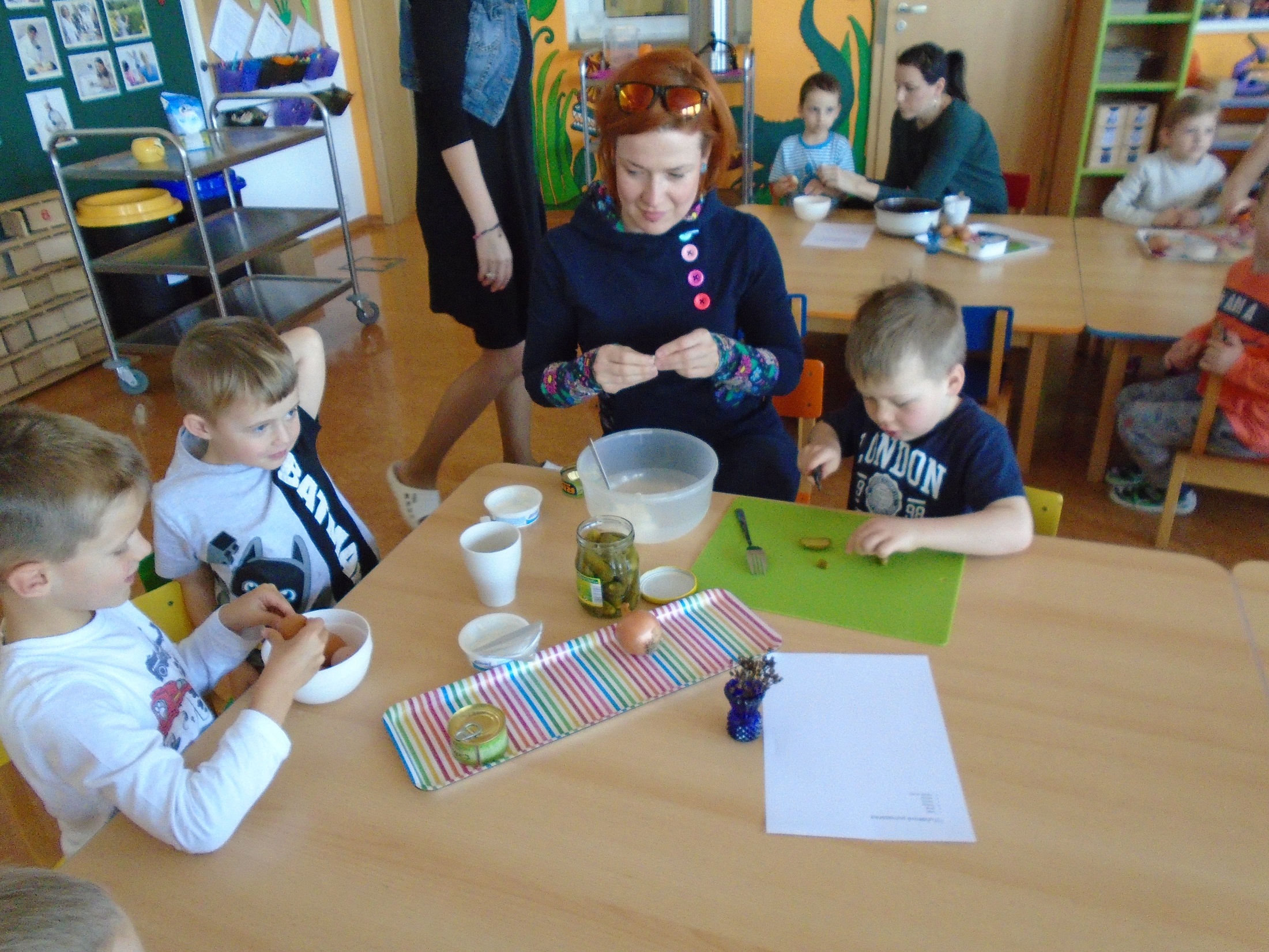 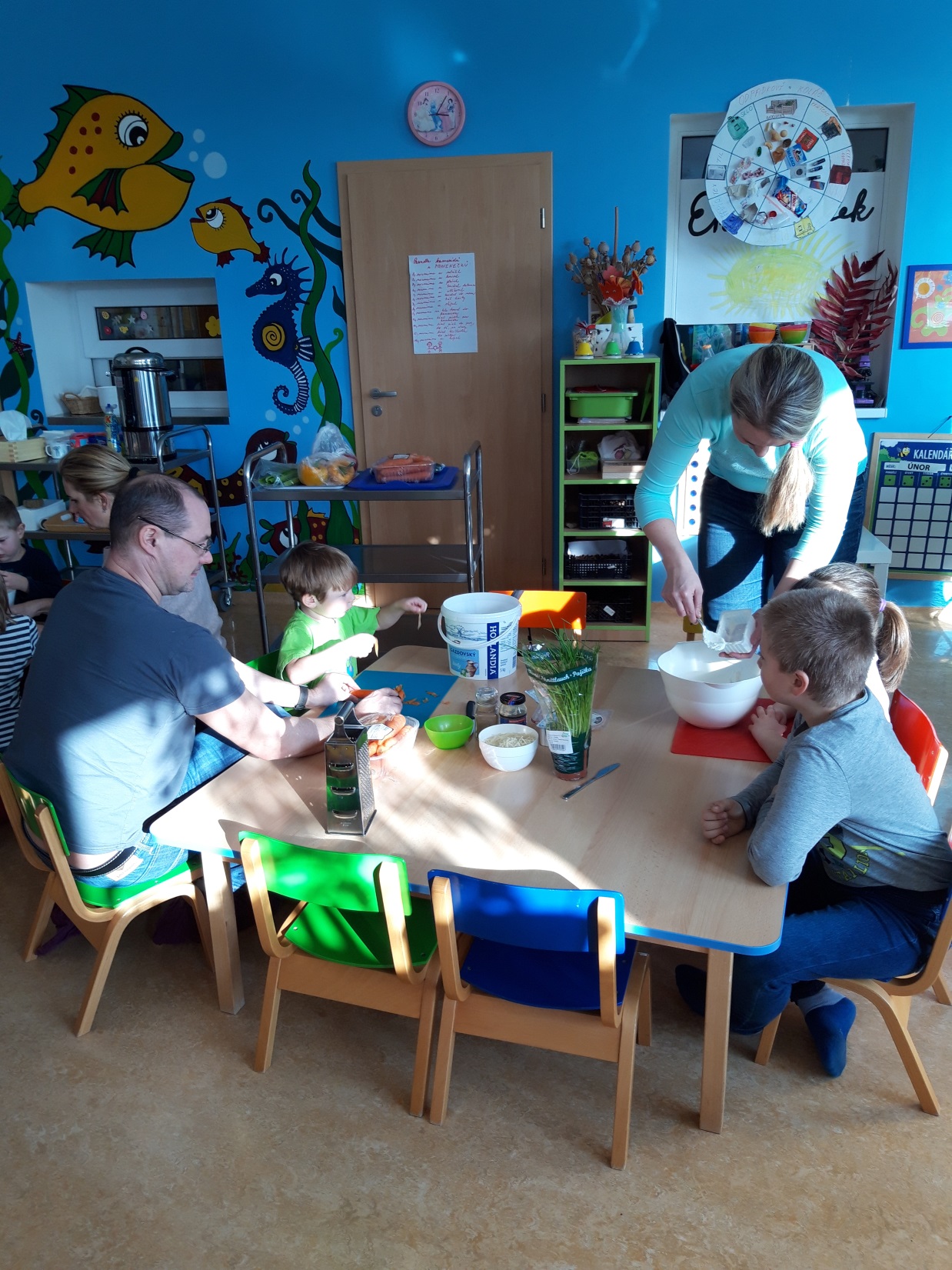 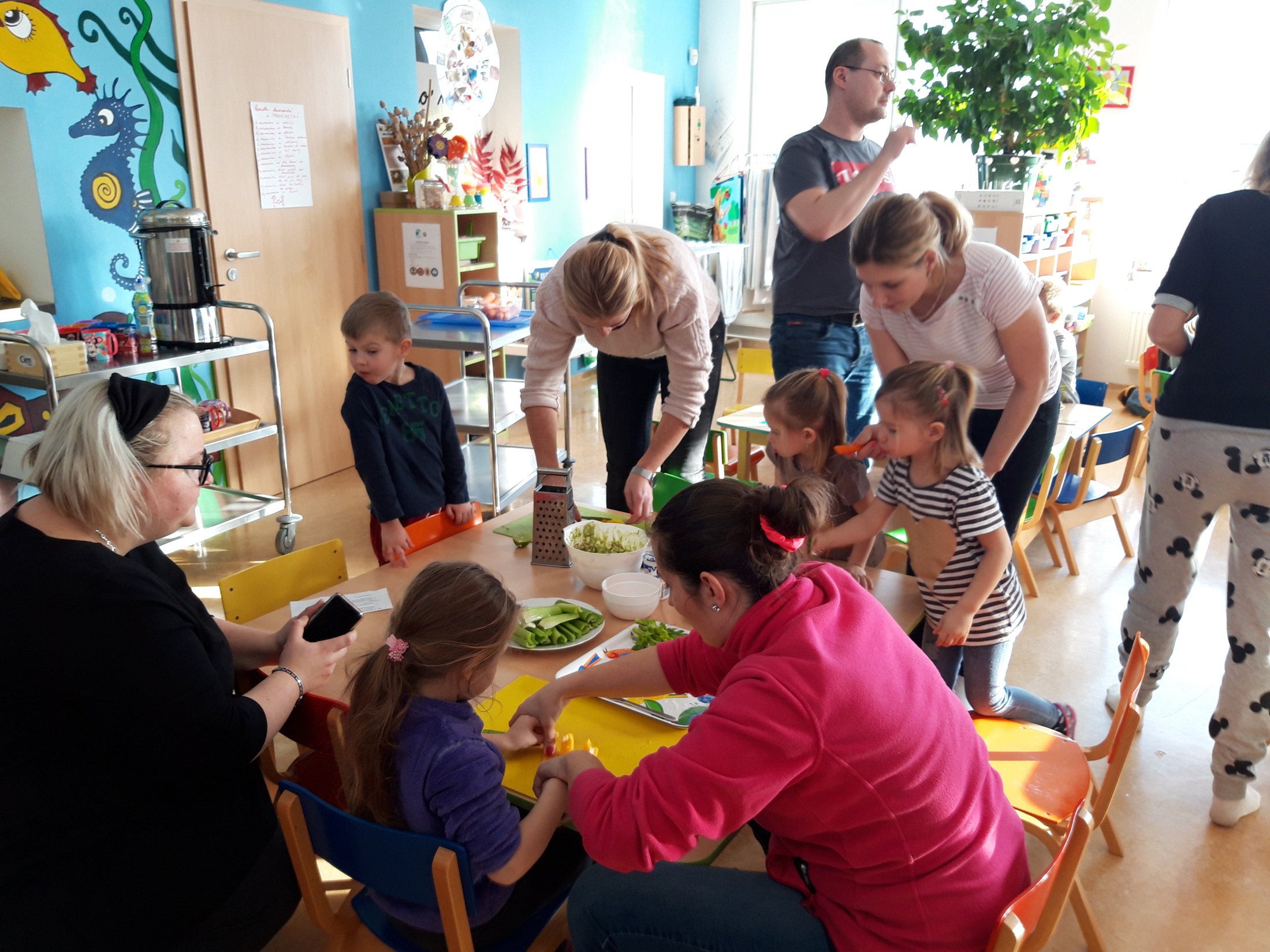 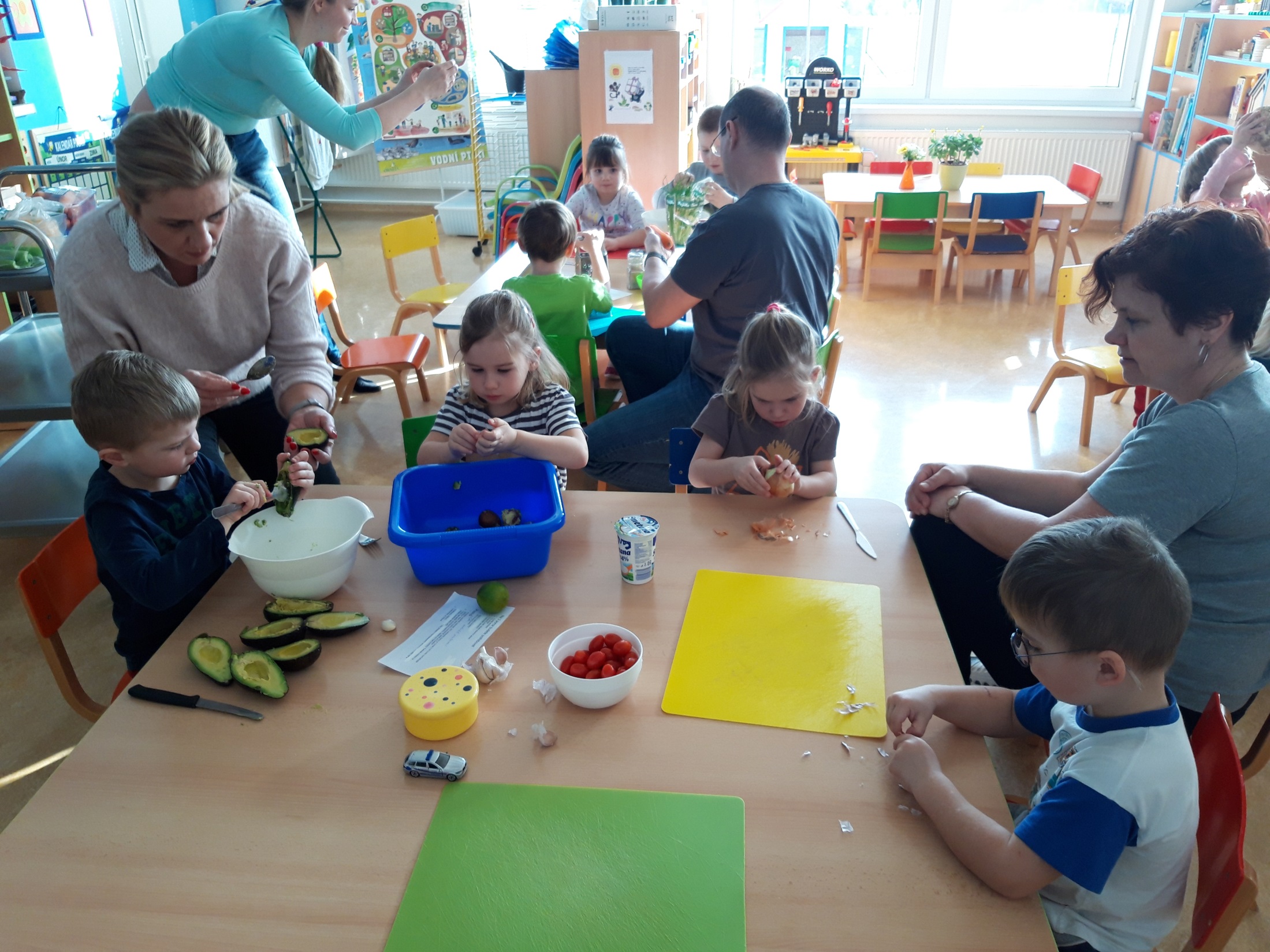